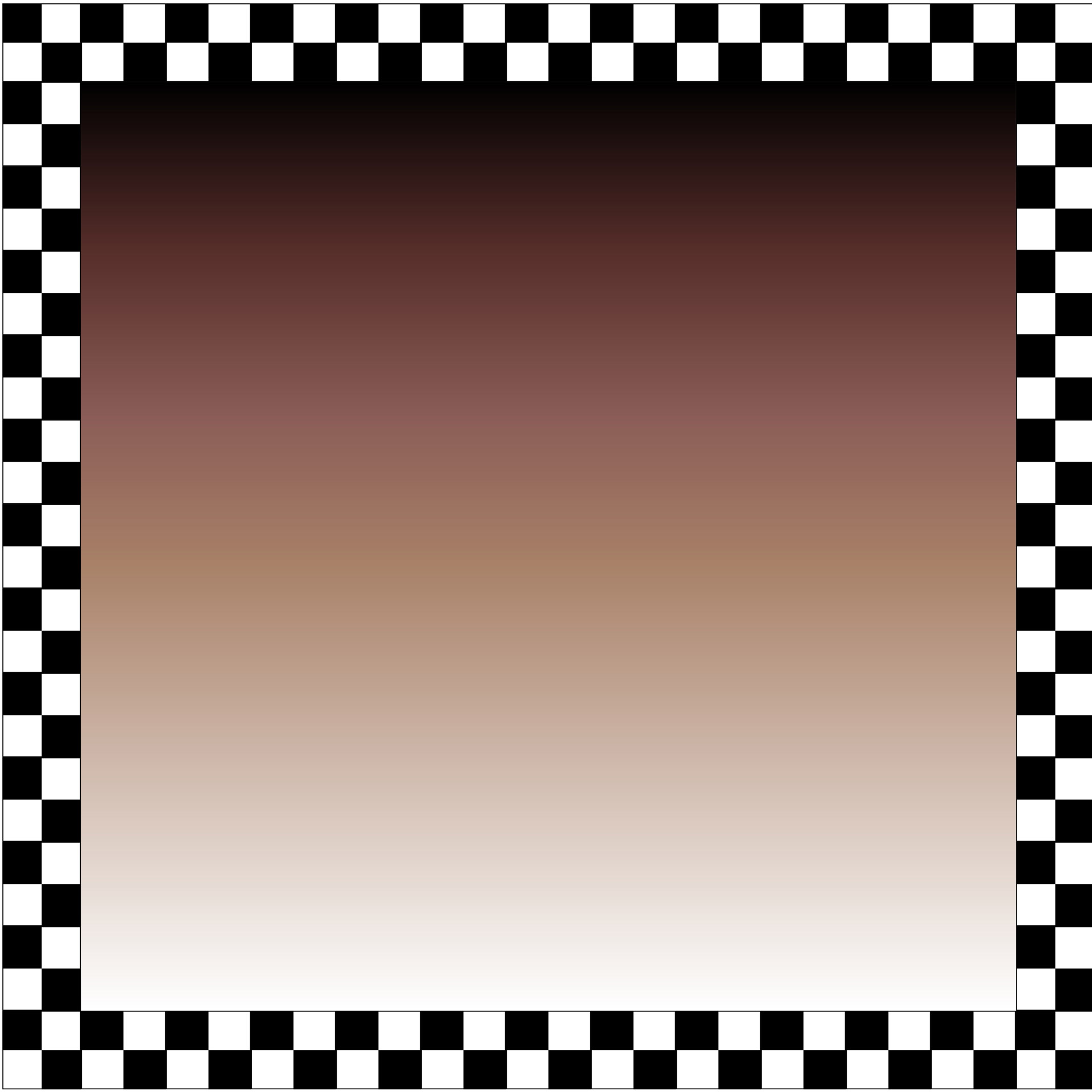 VIII     Ежегодный       шахматный турнир «За   кубок  и  корону - 2018» 

МБДОУ «Детский сад №17 «Незнайка»
       г.Ханты-Мансийск
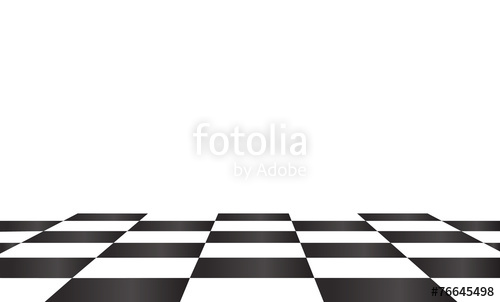 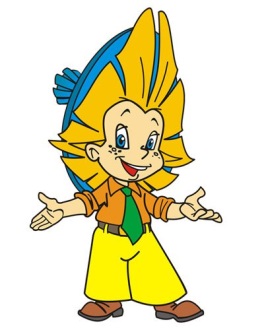 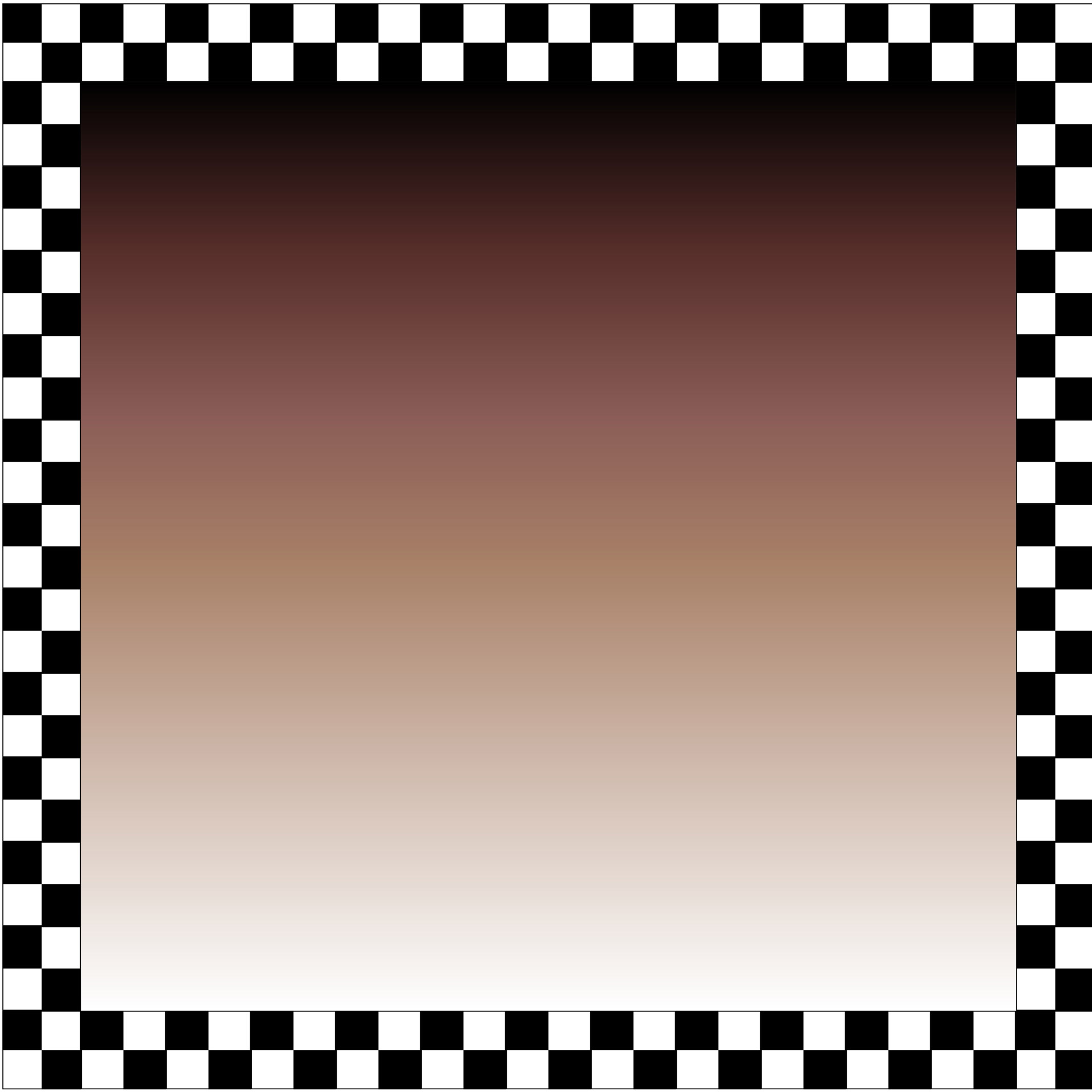 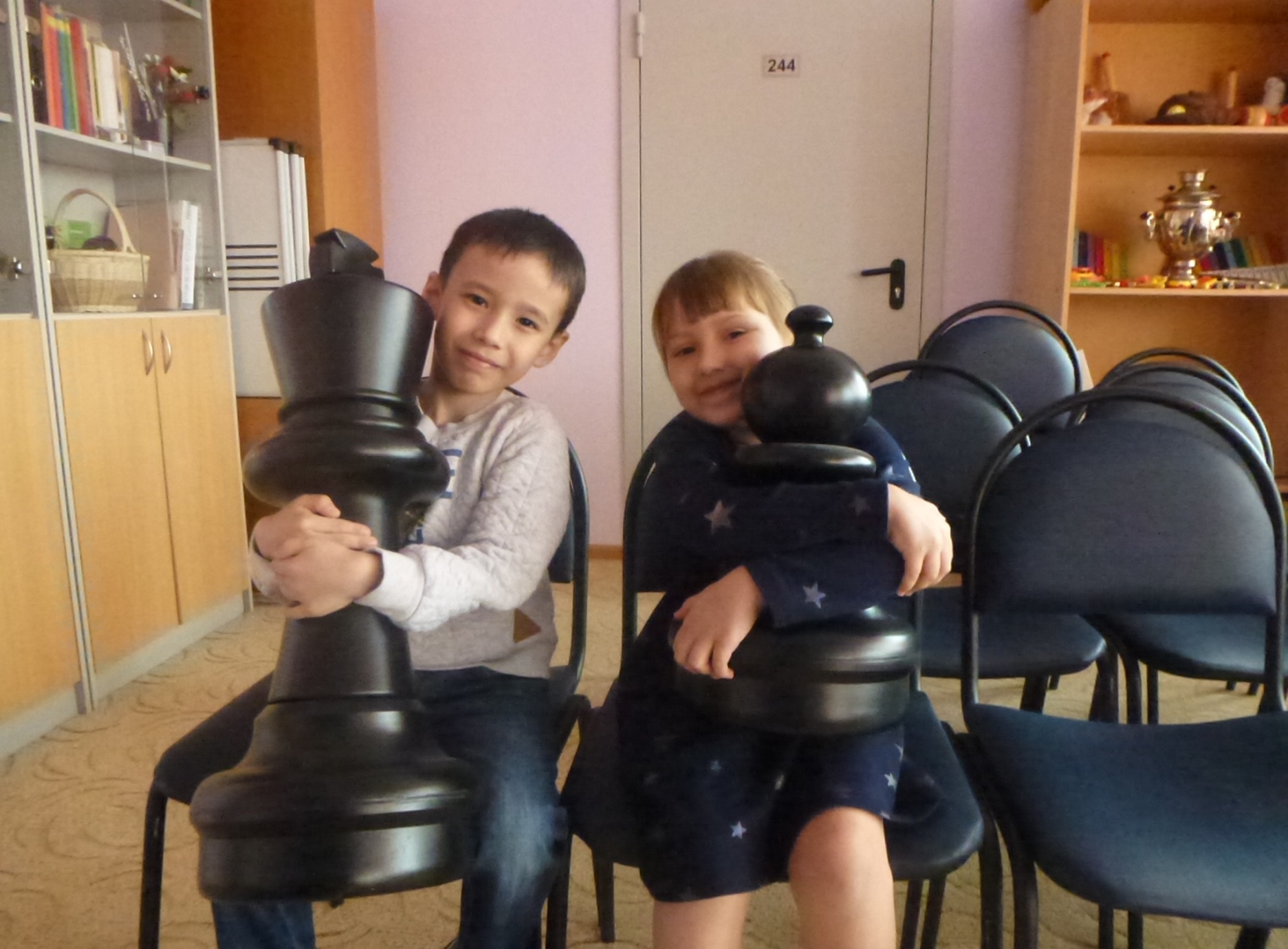 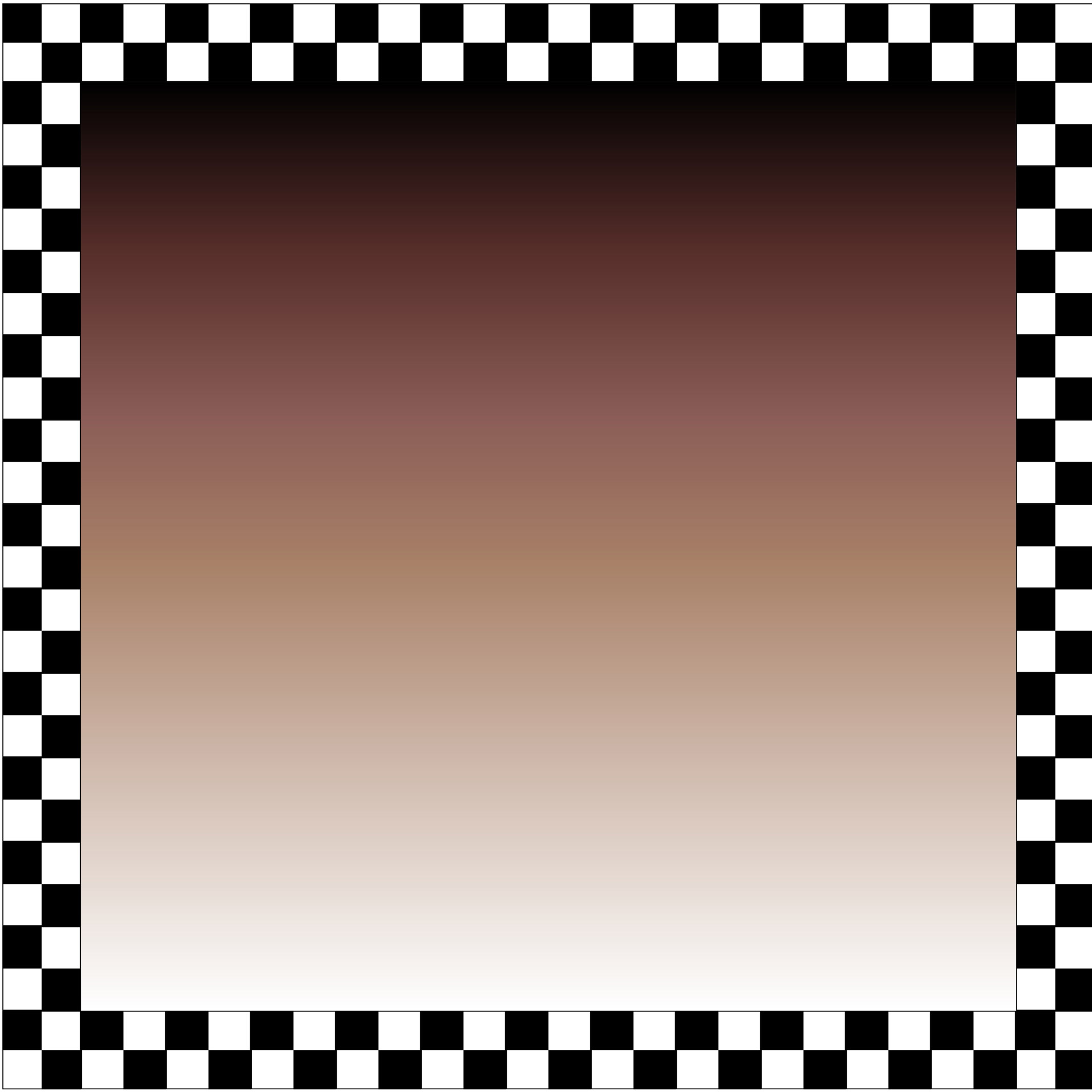 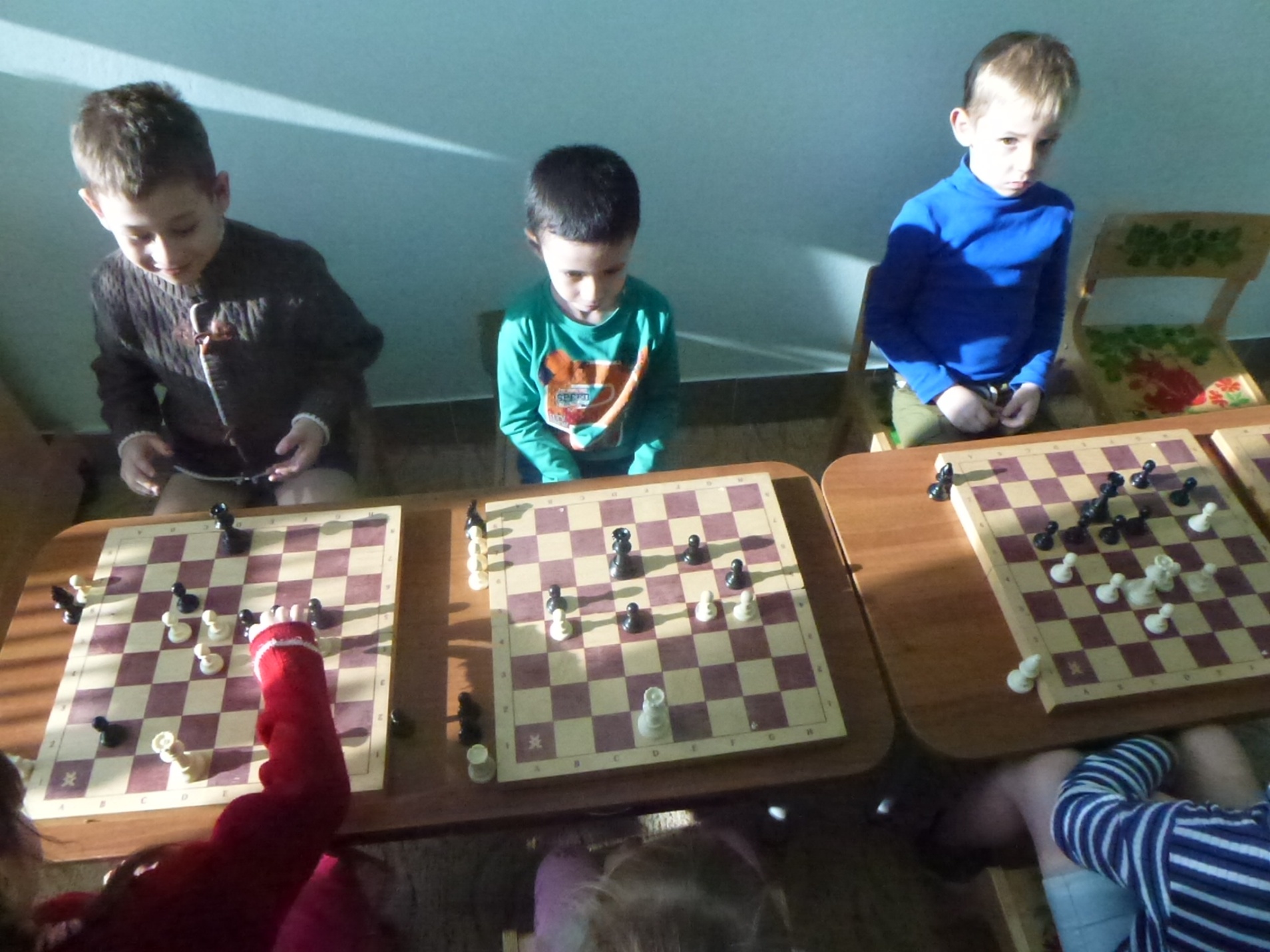 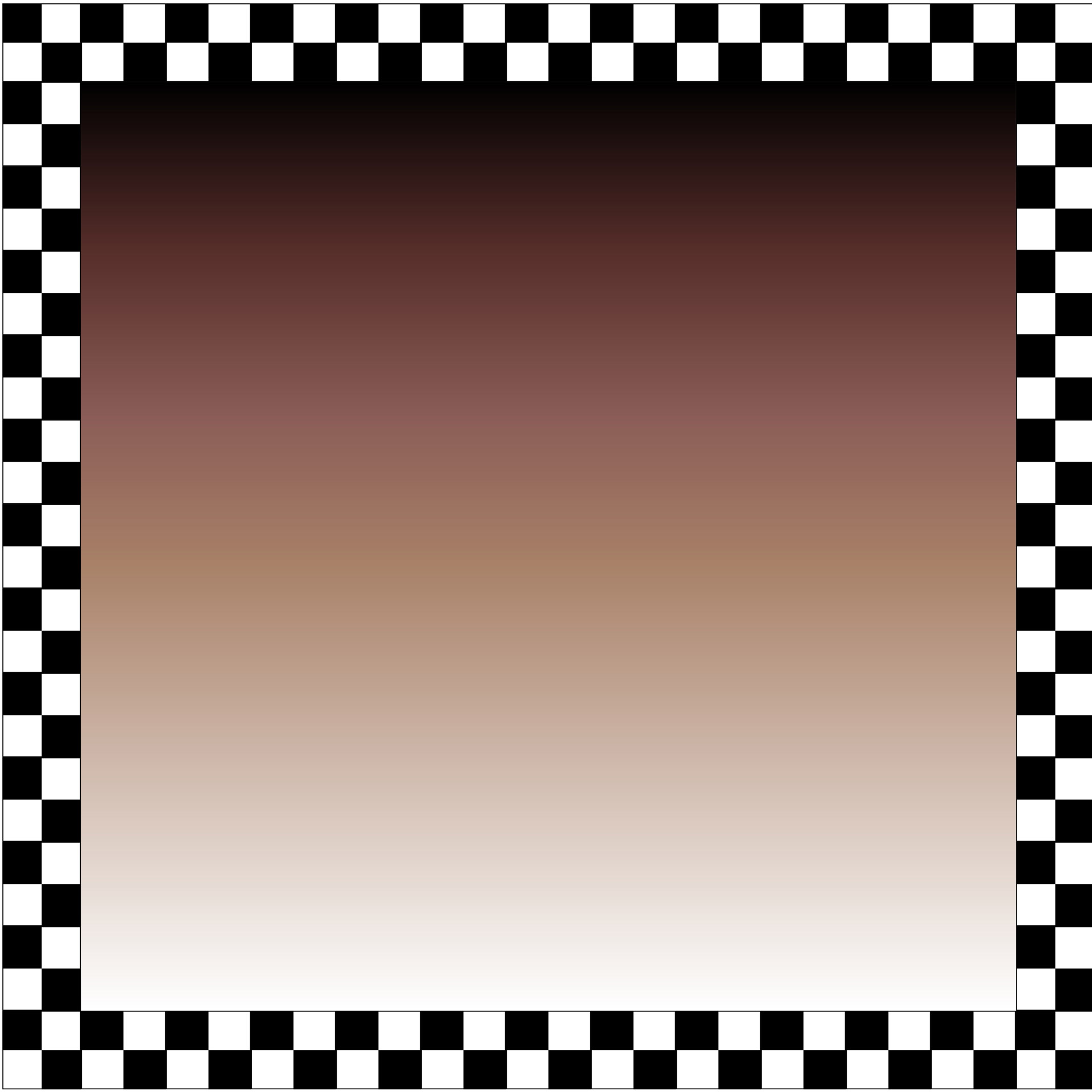 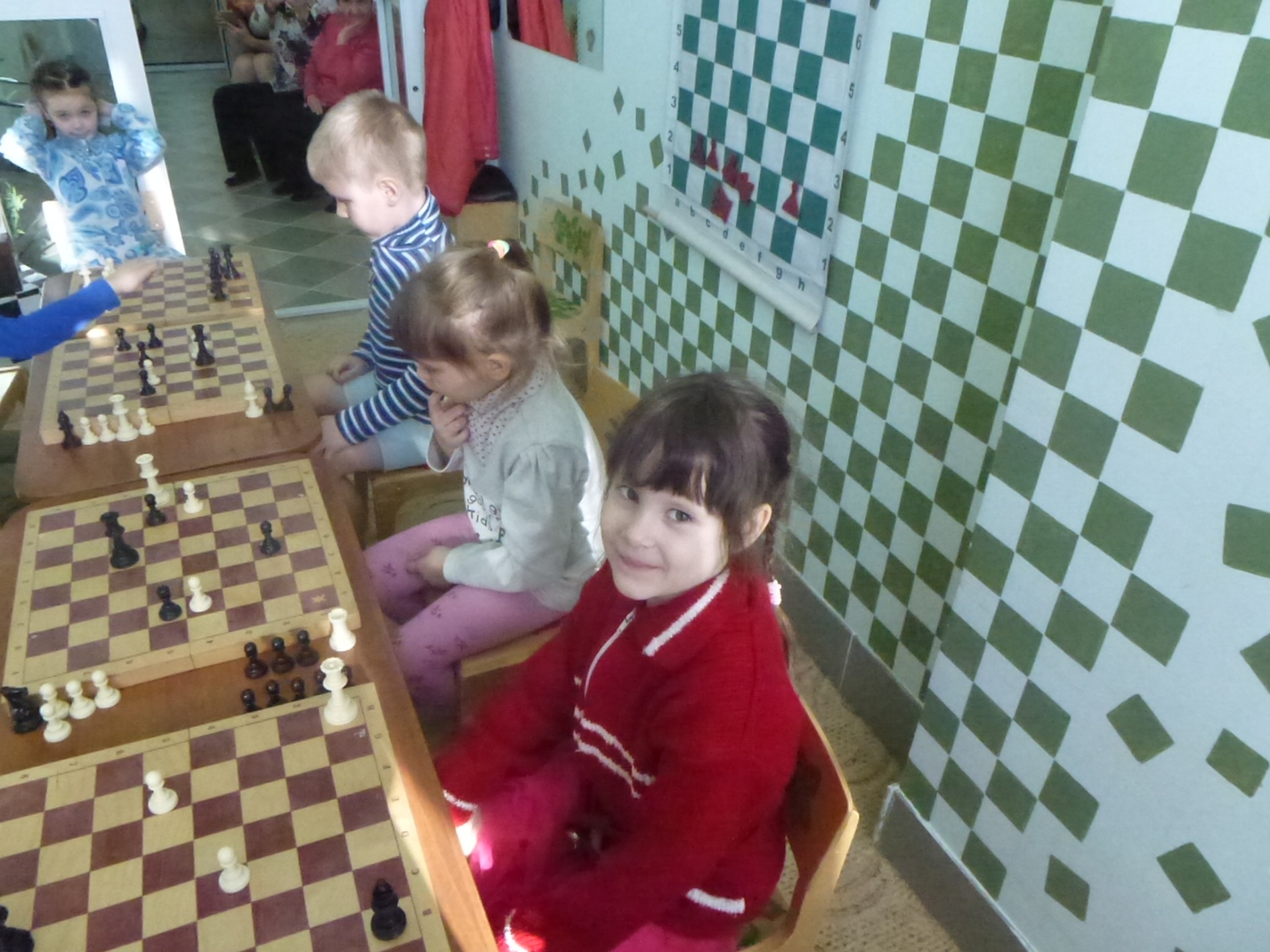 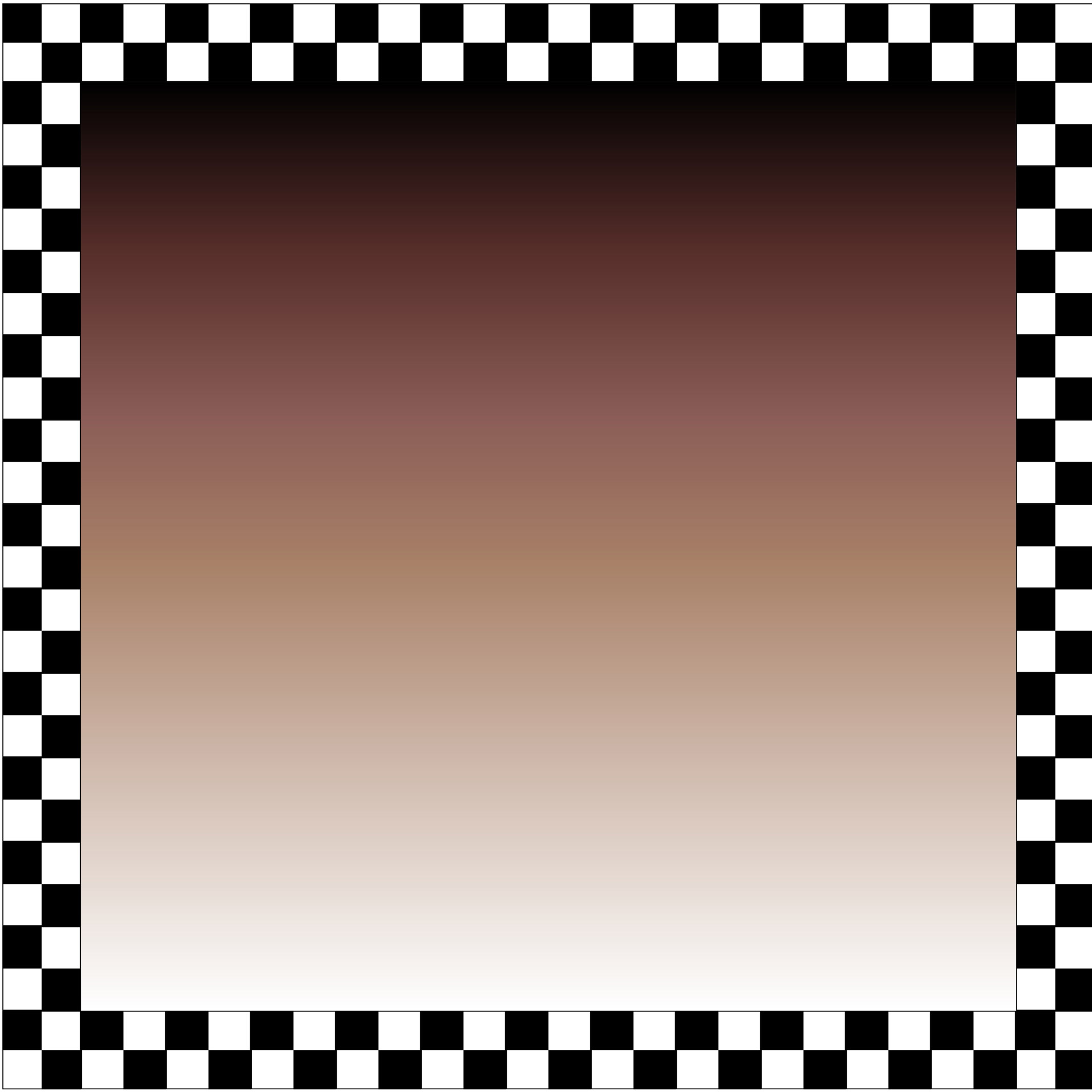 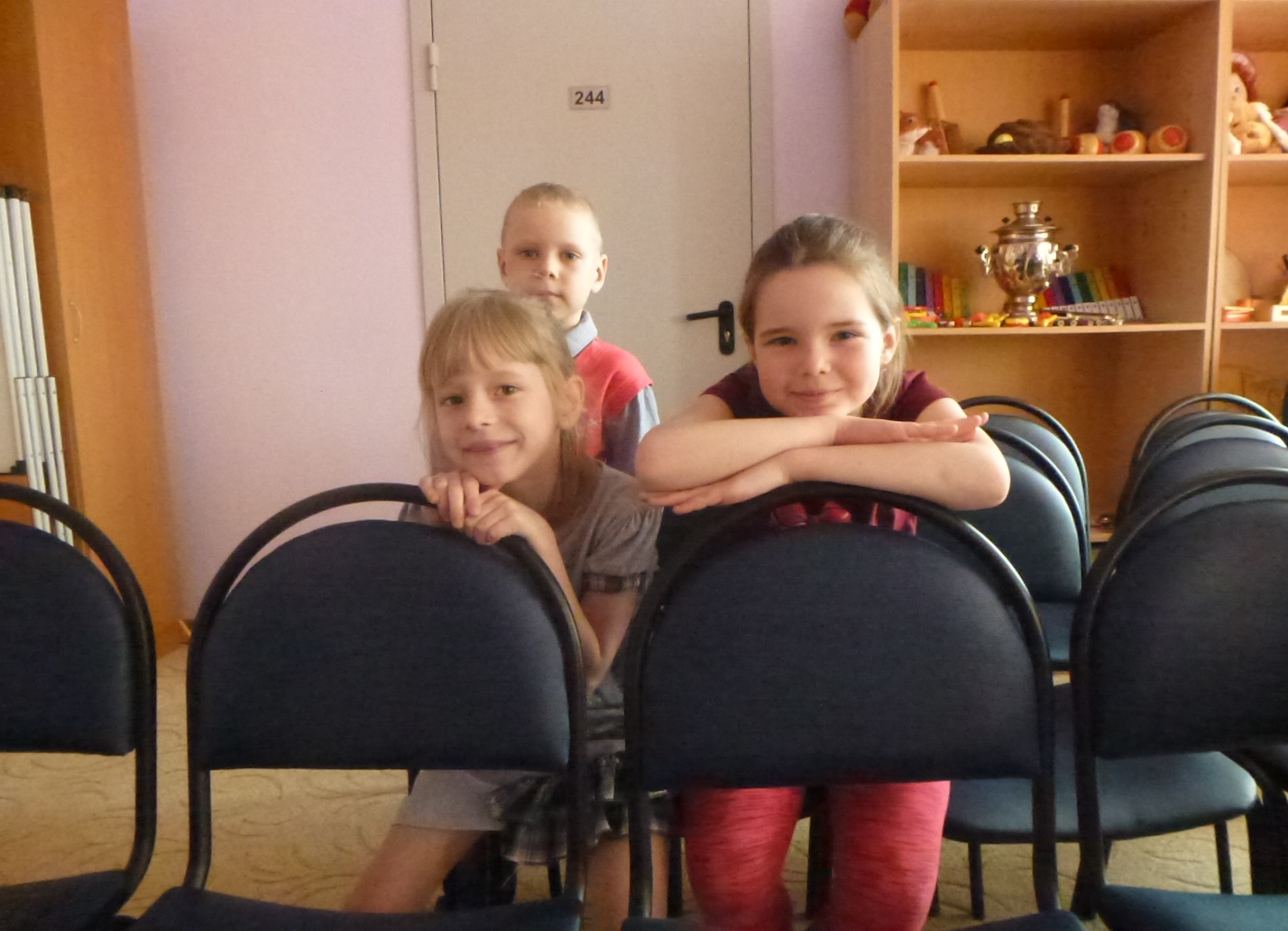 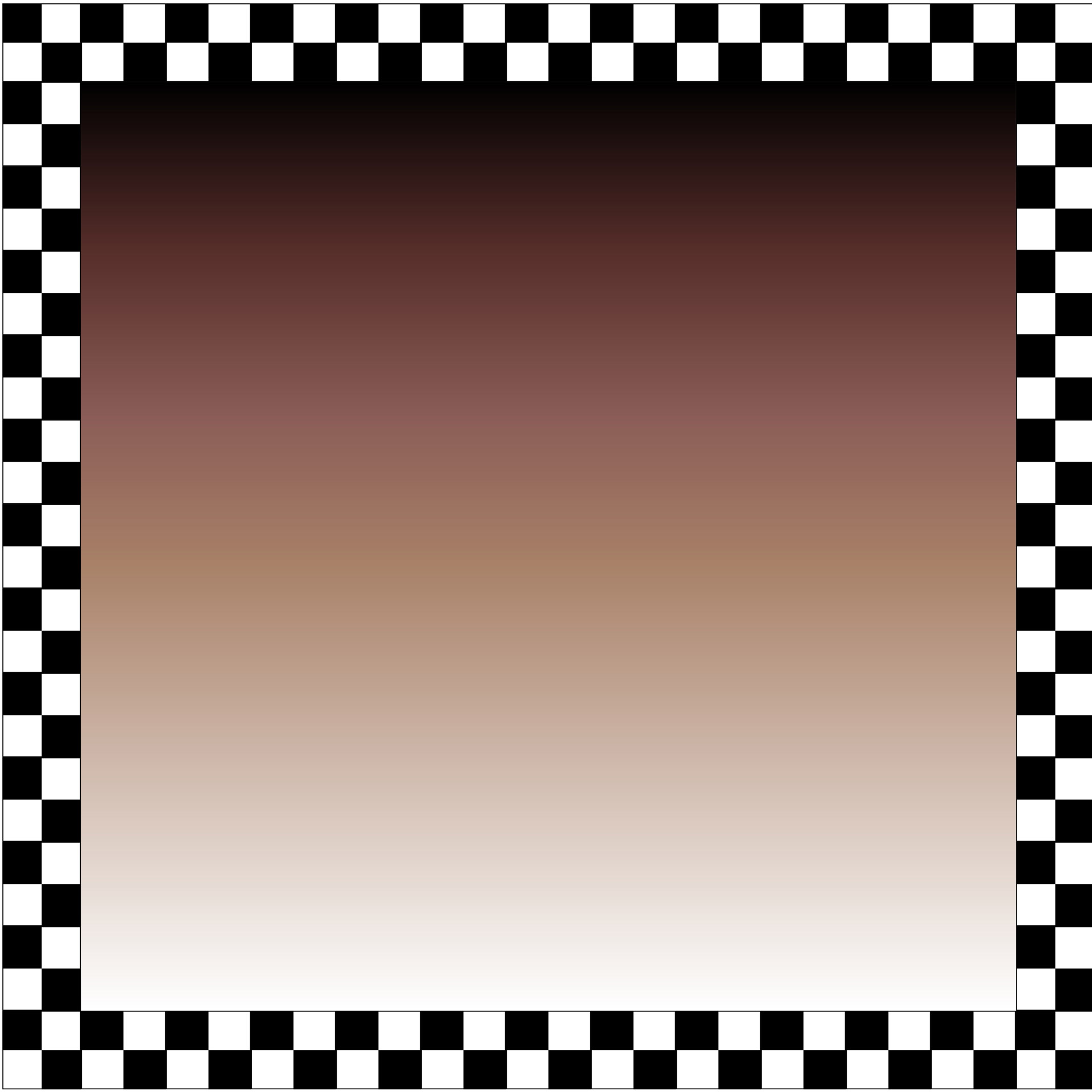 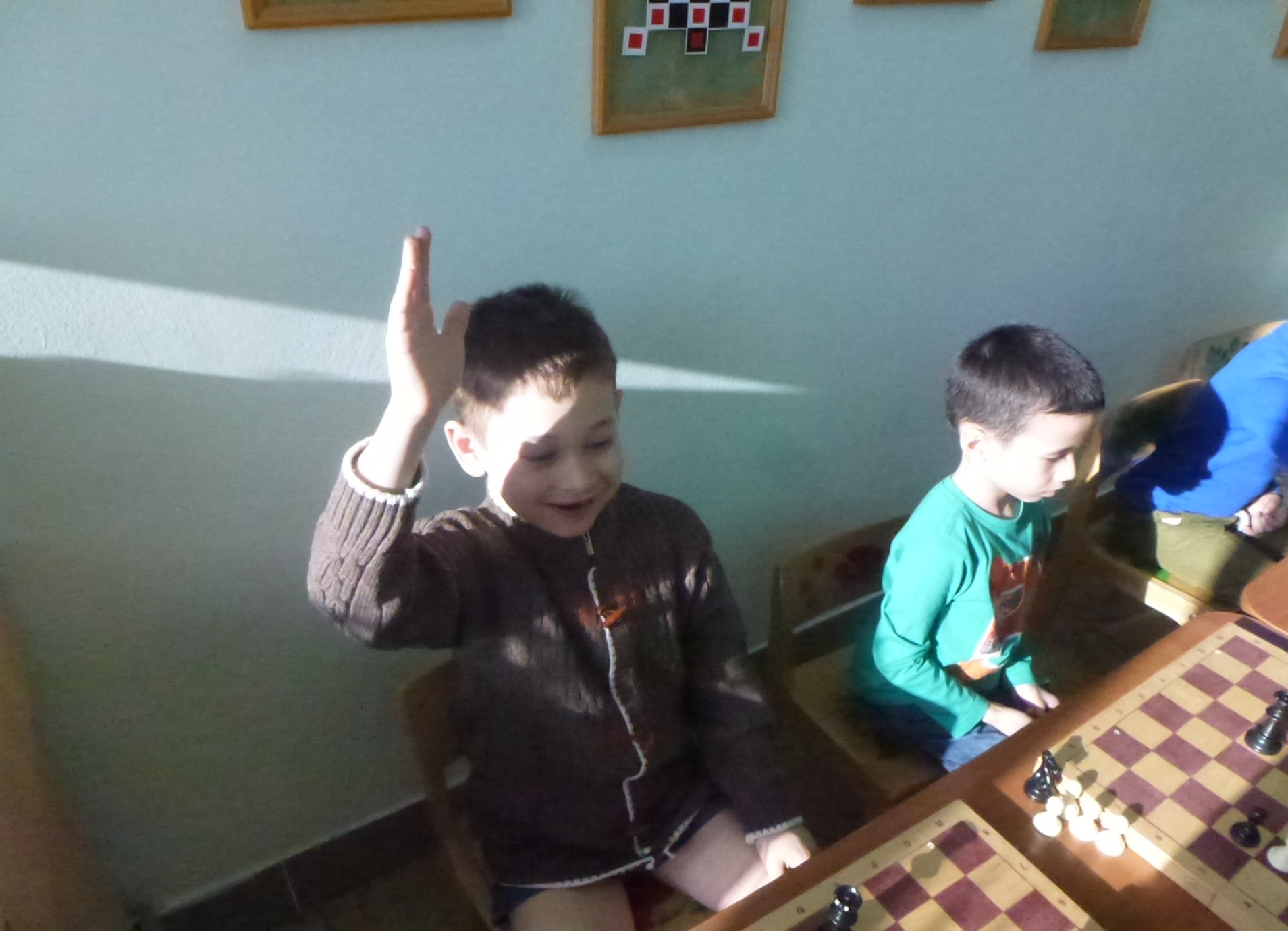 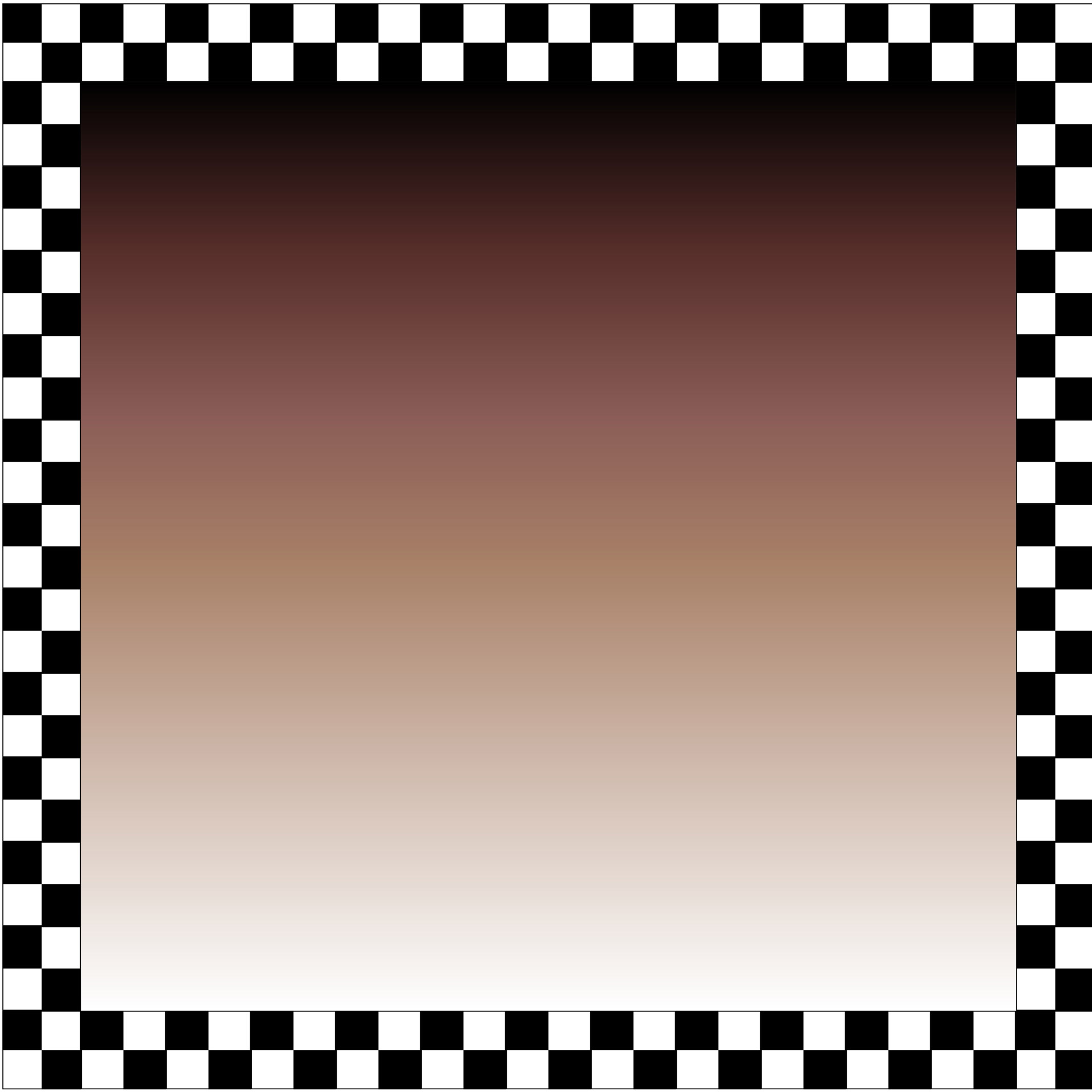 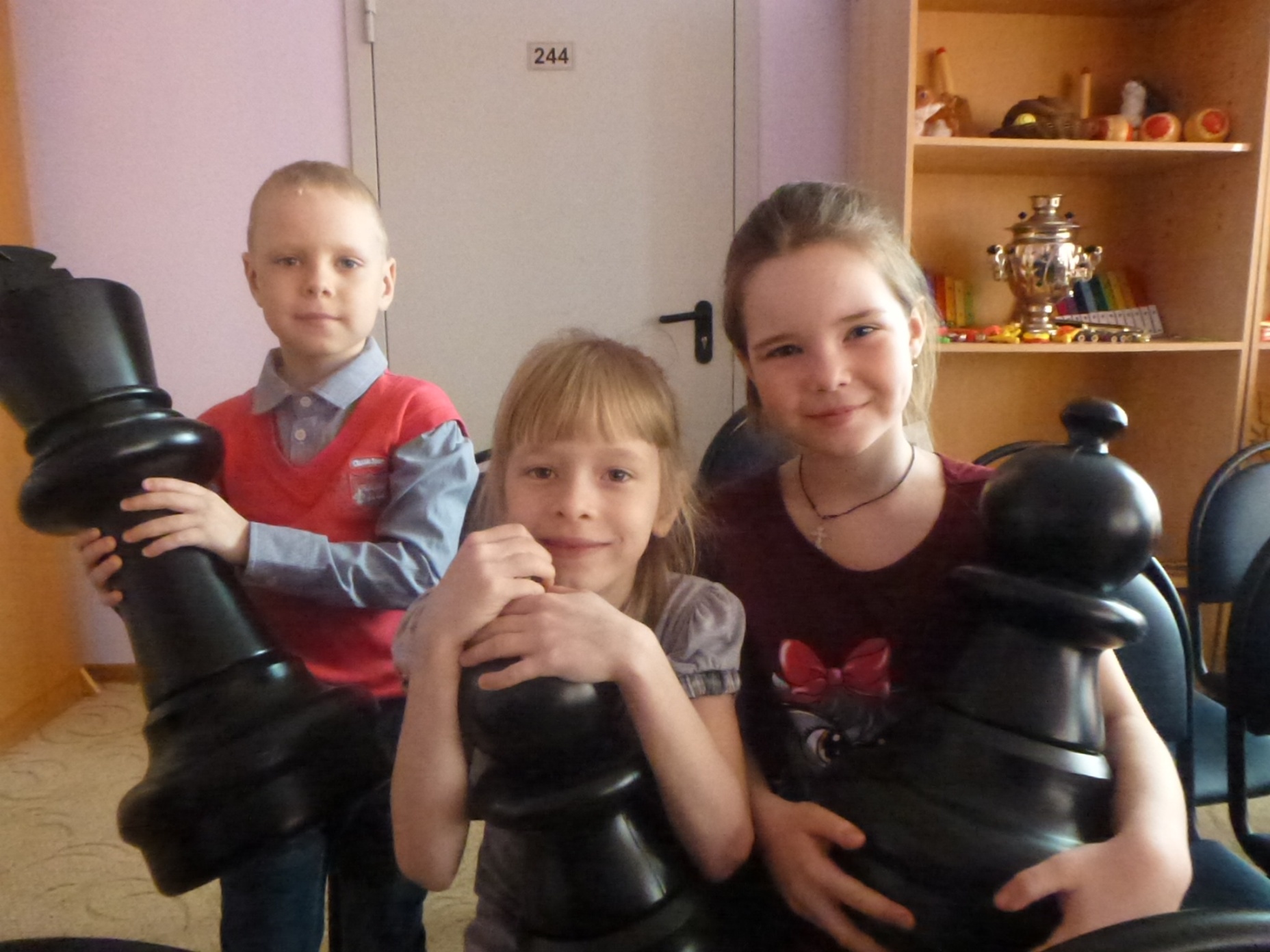 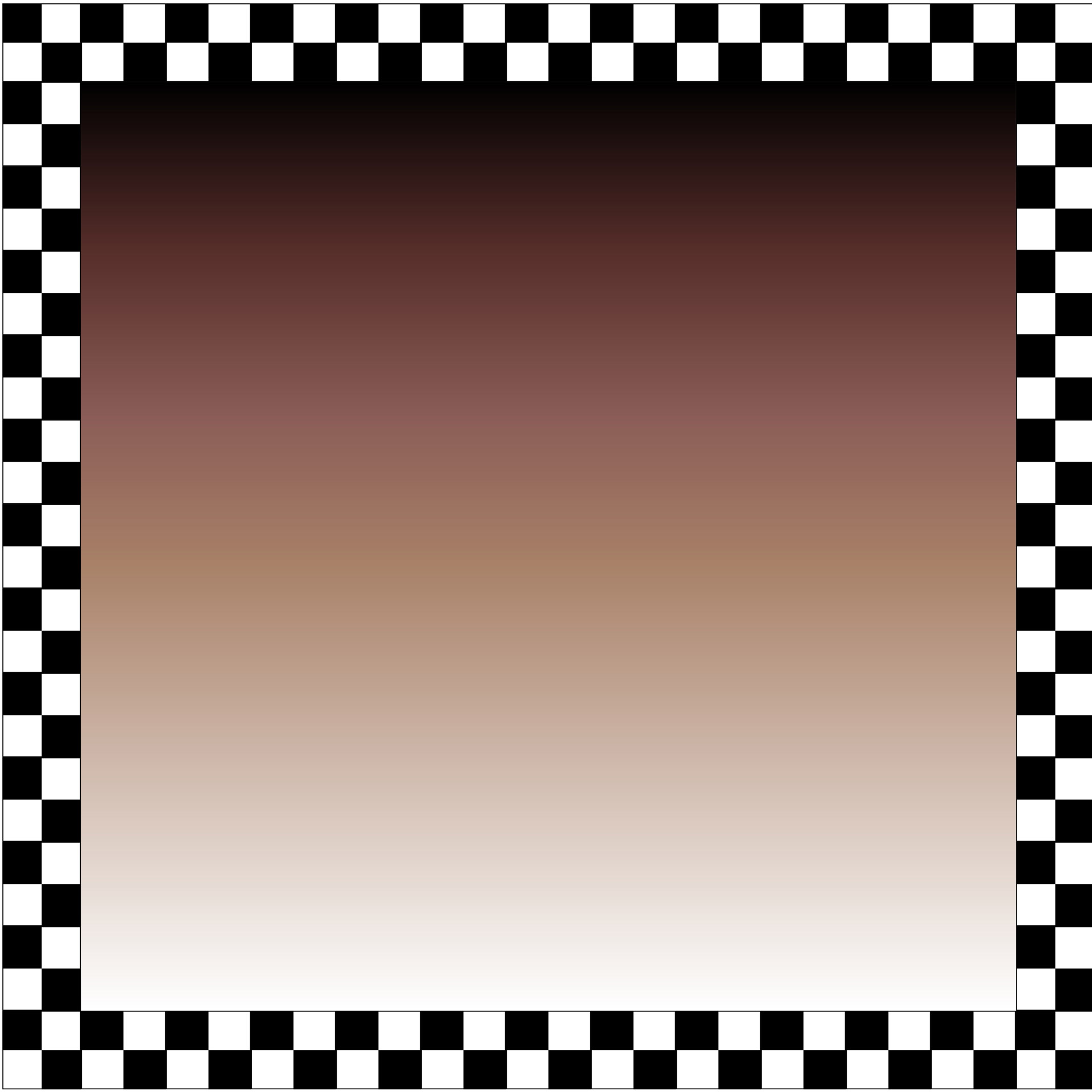 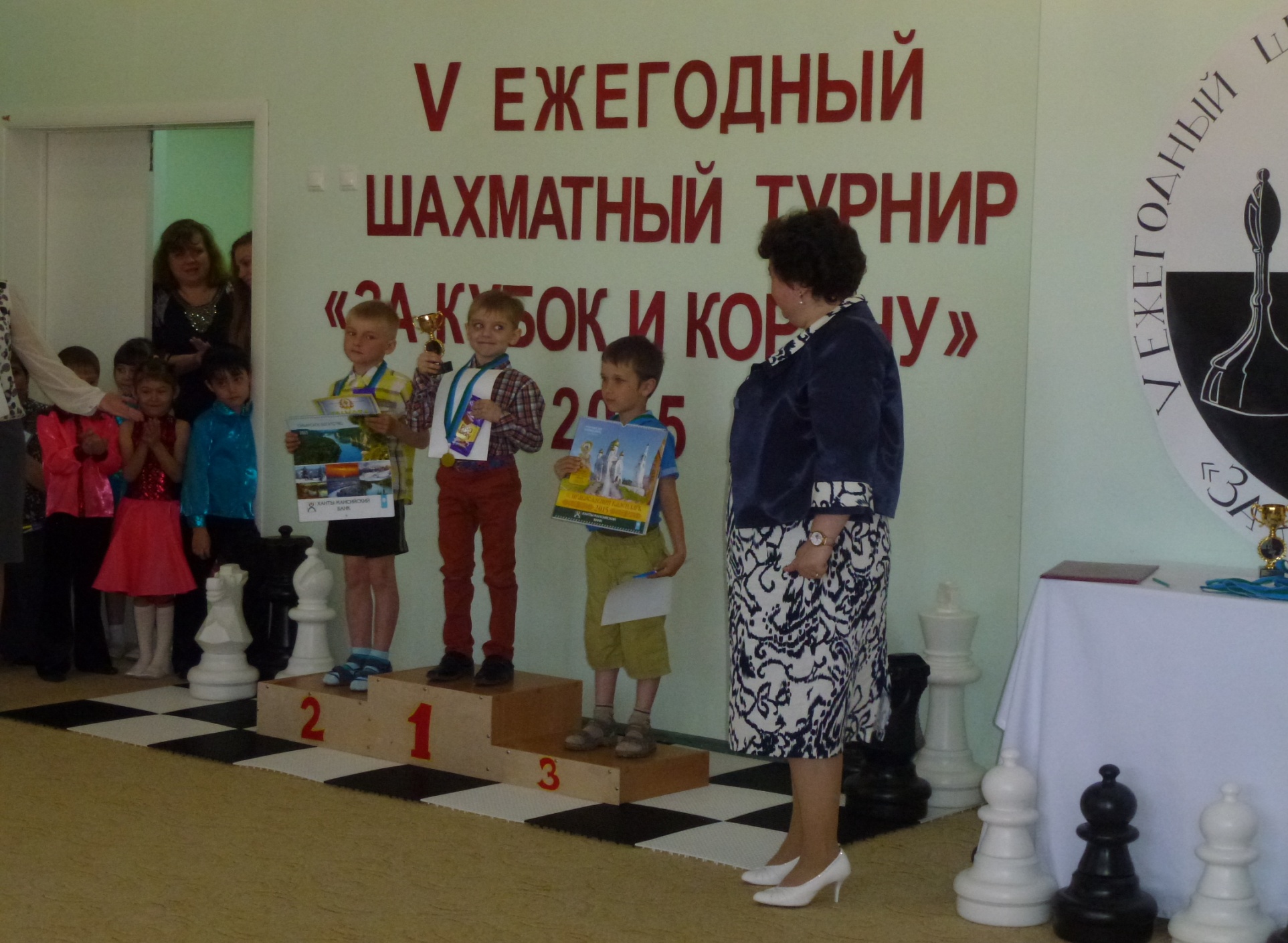 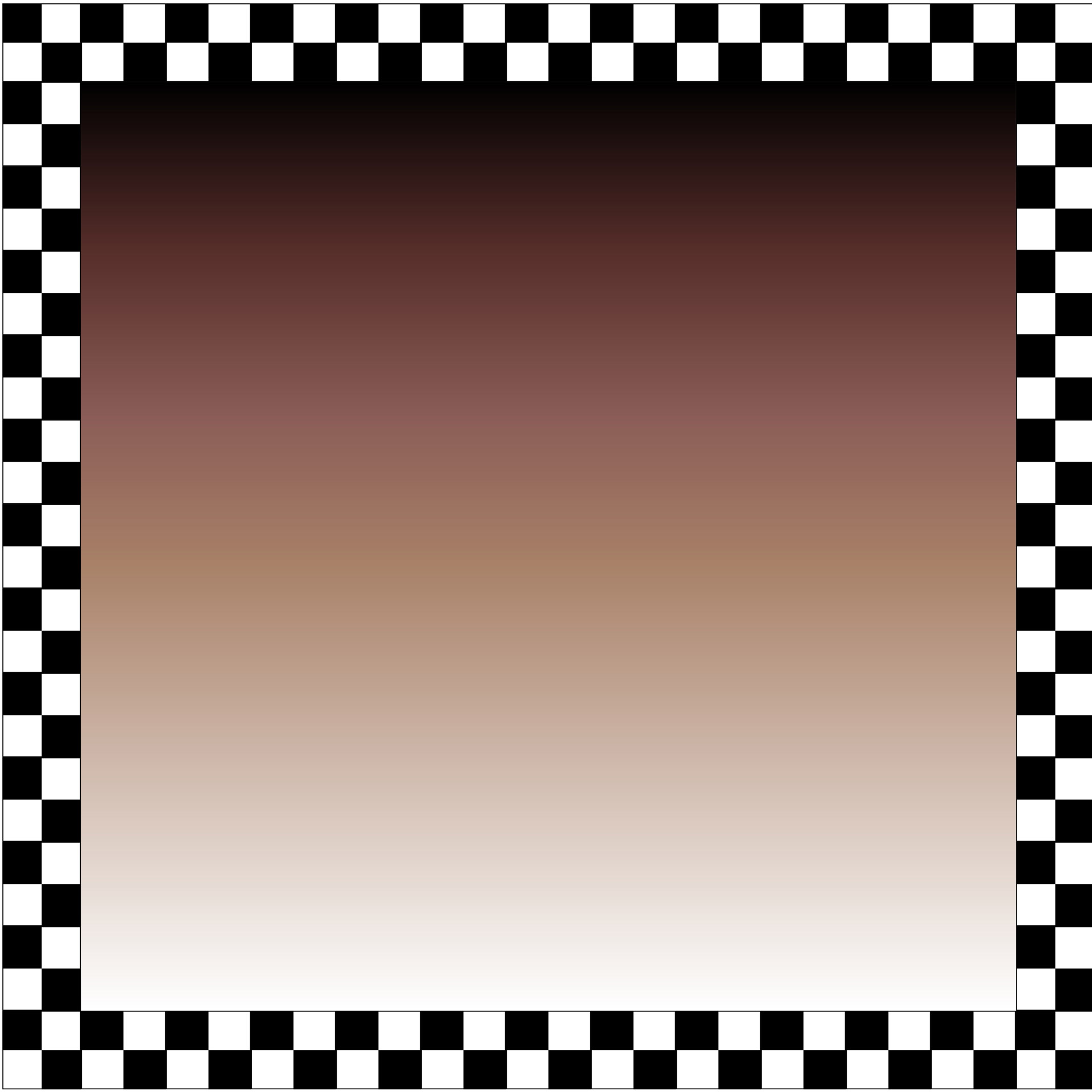 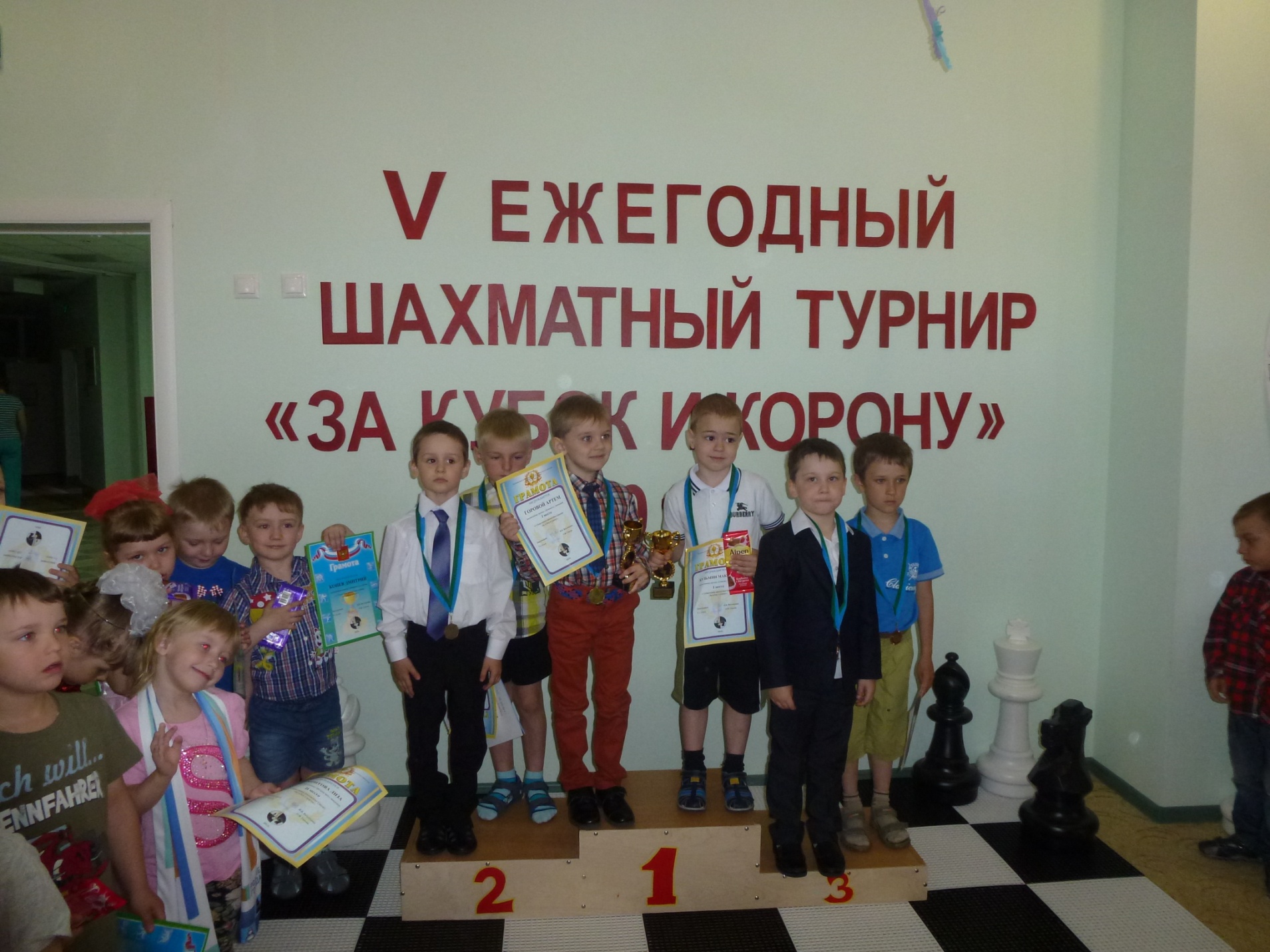 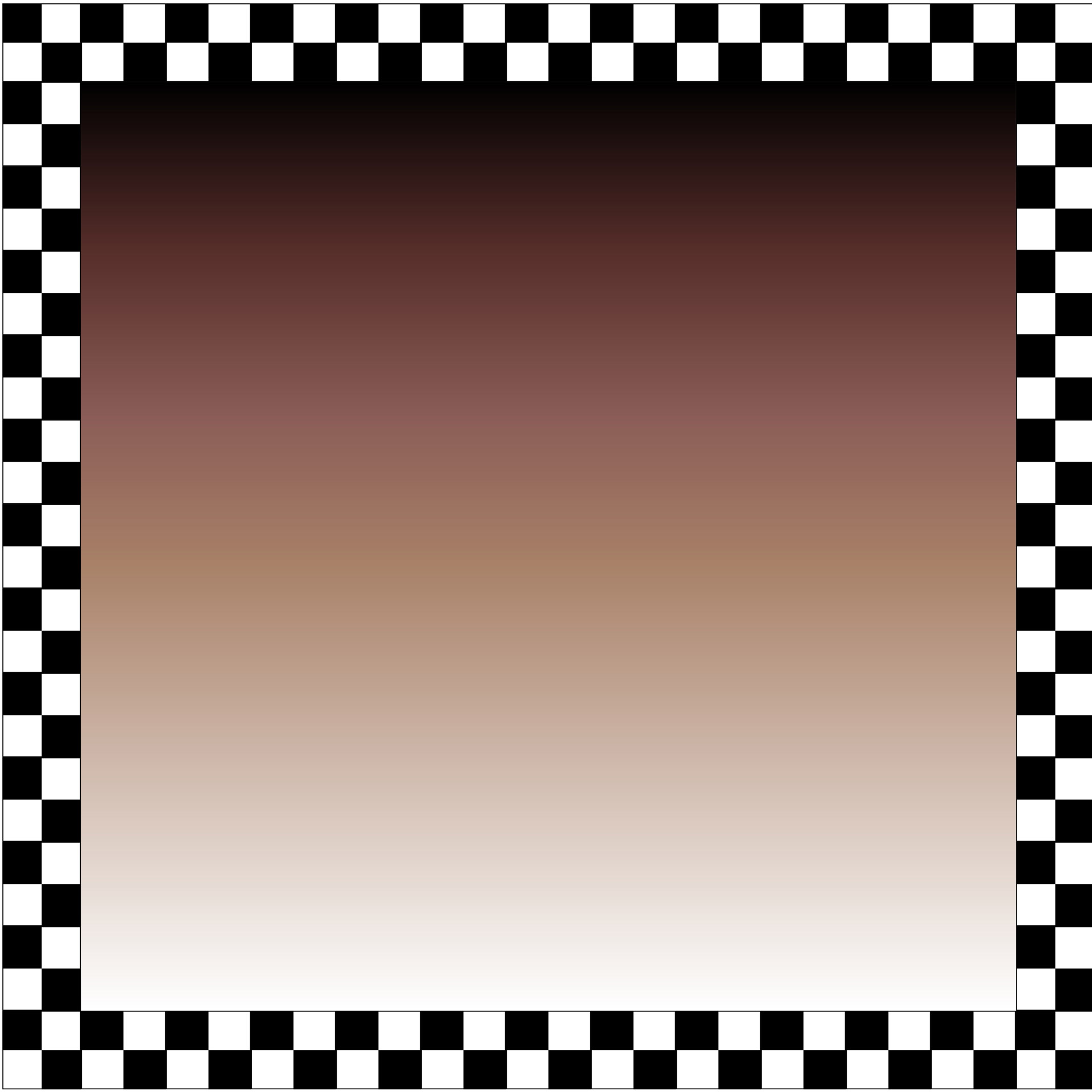 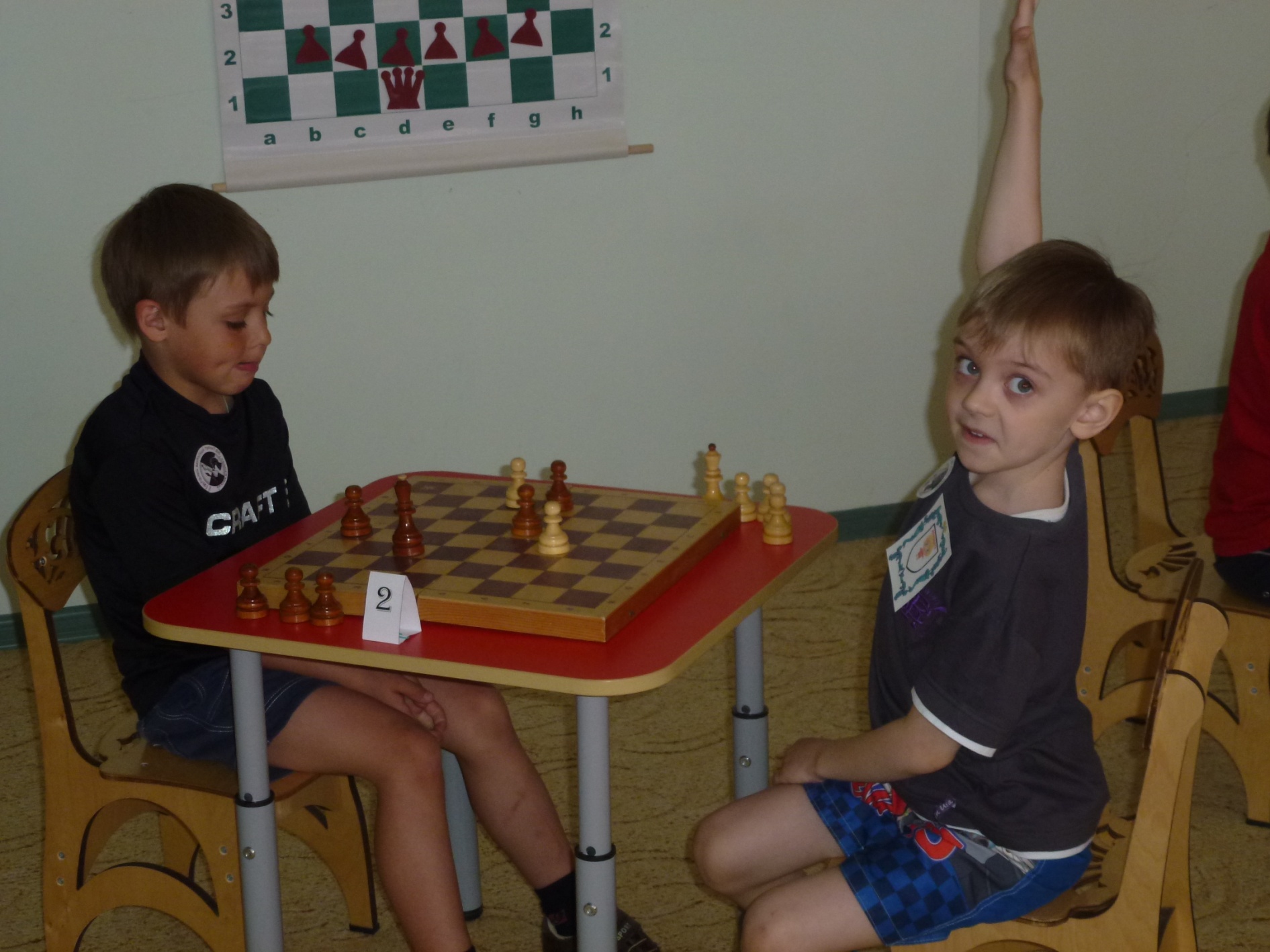 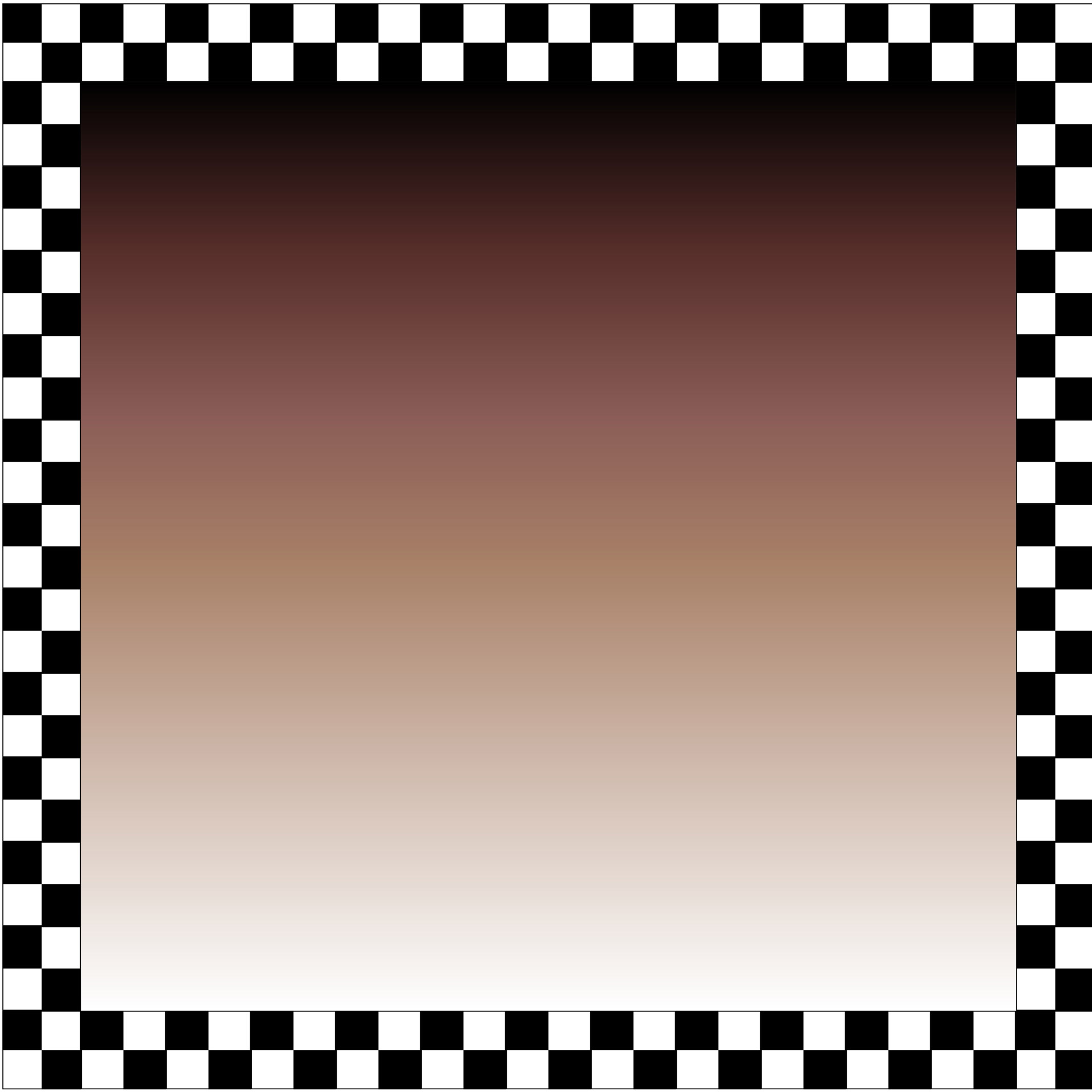 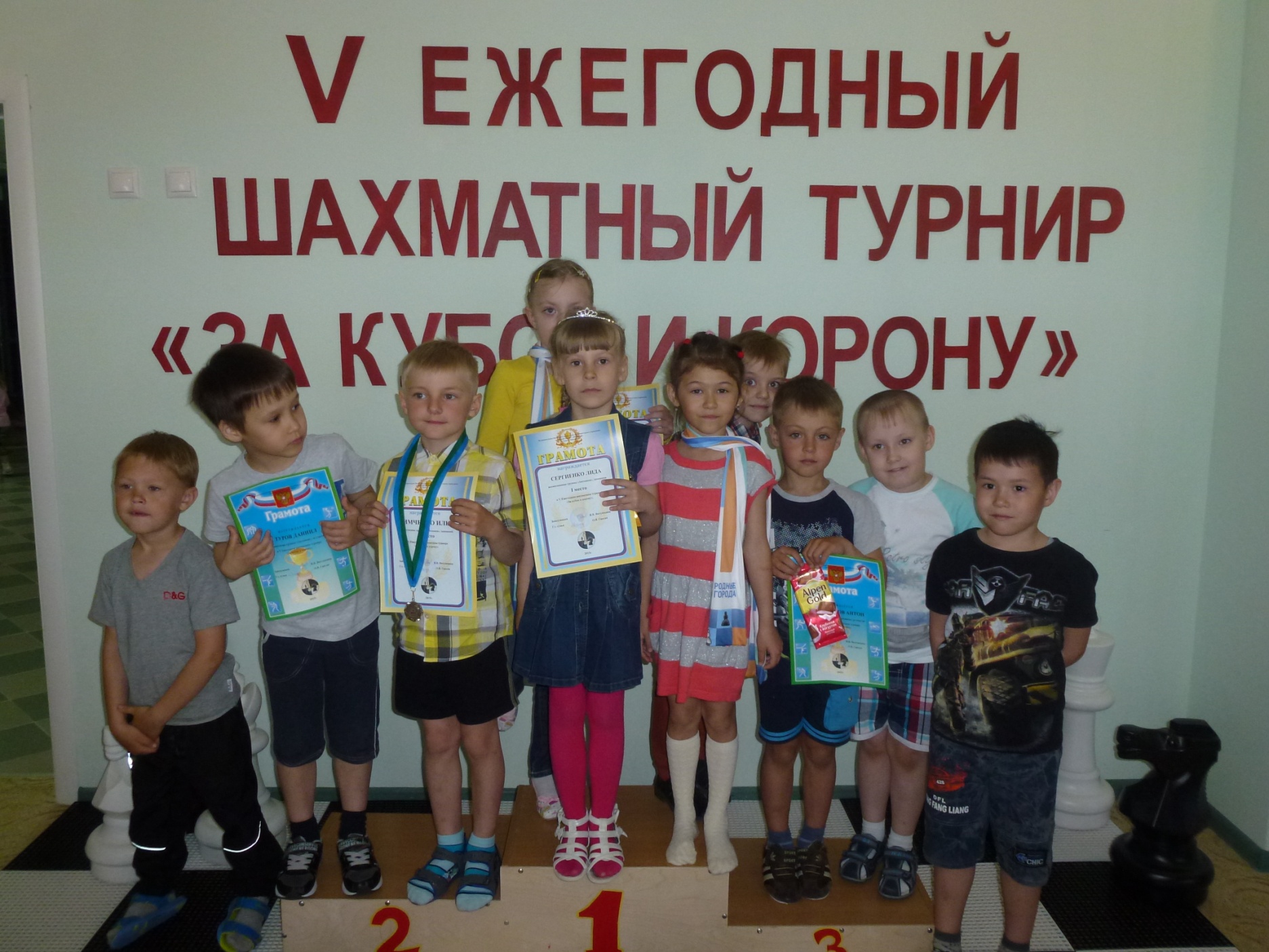 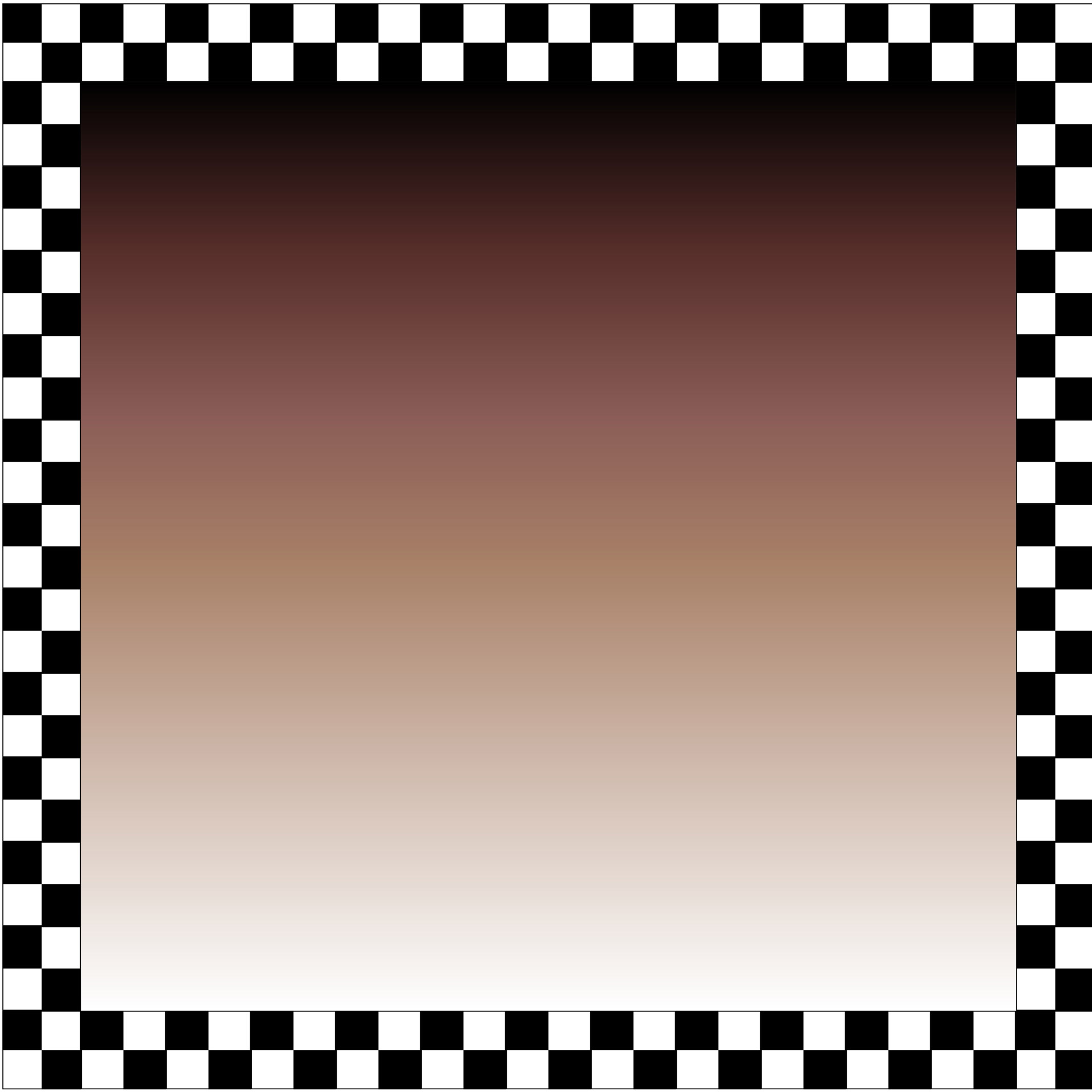 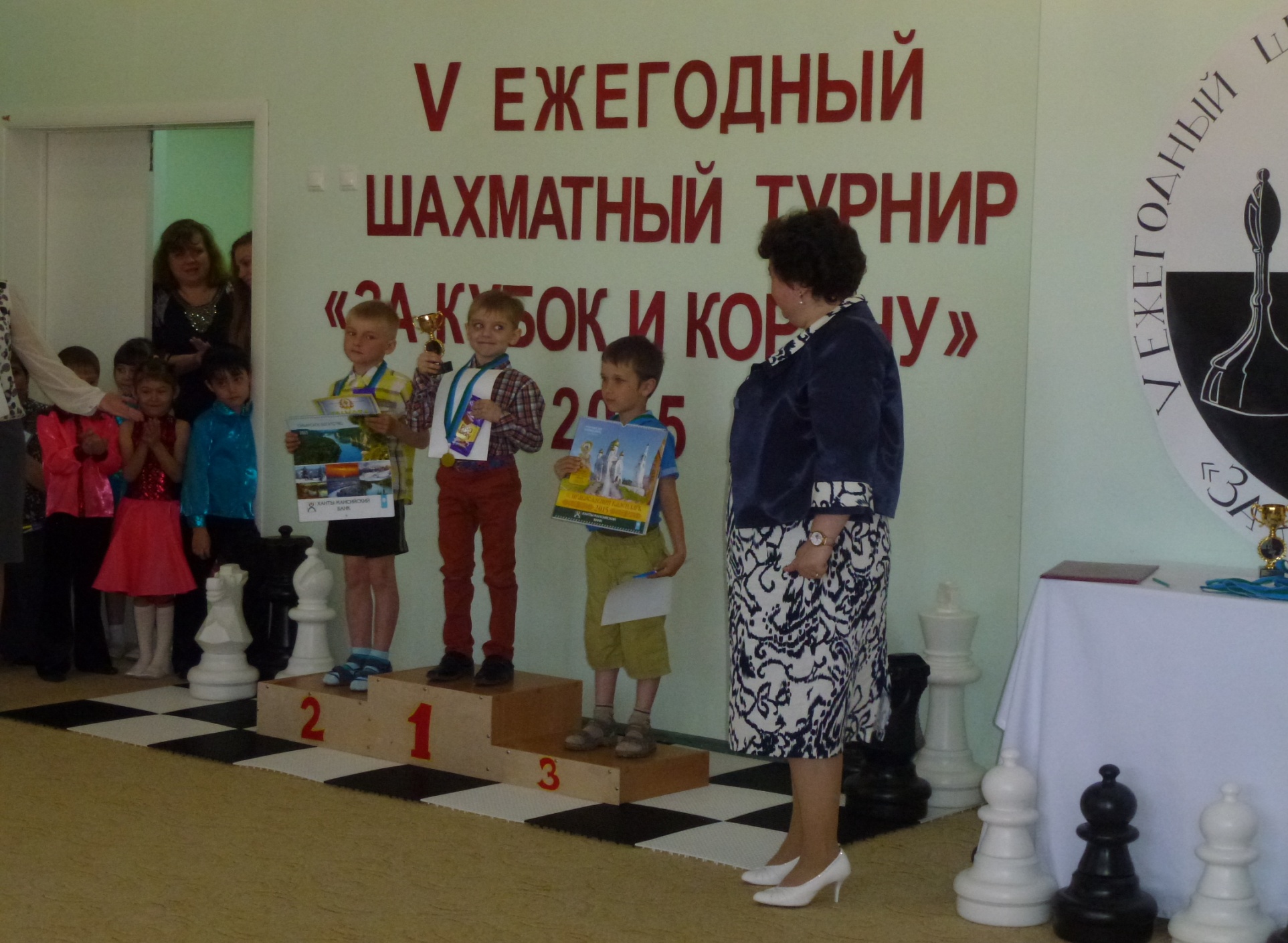 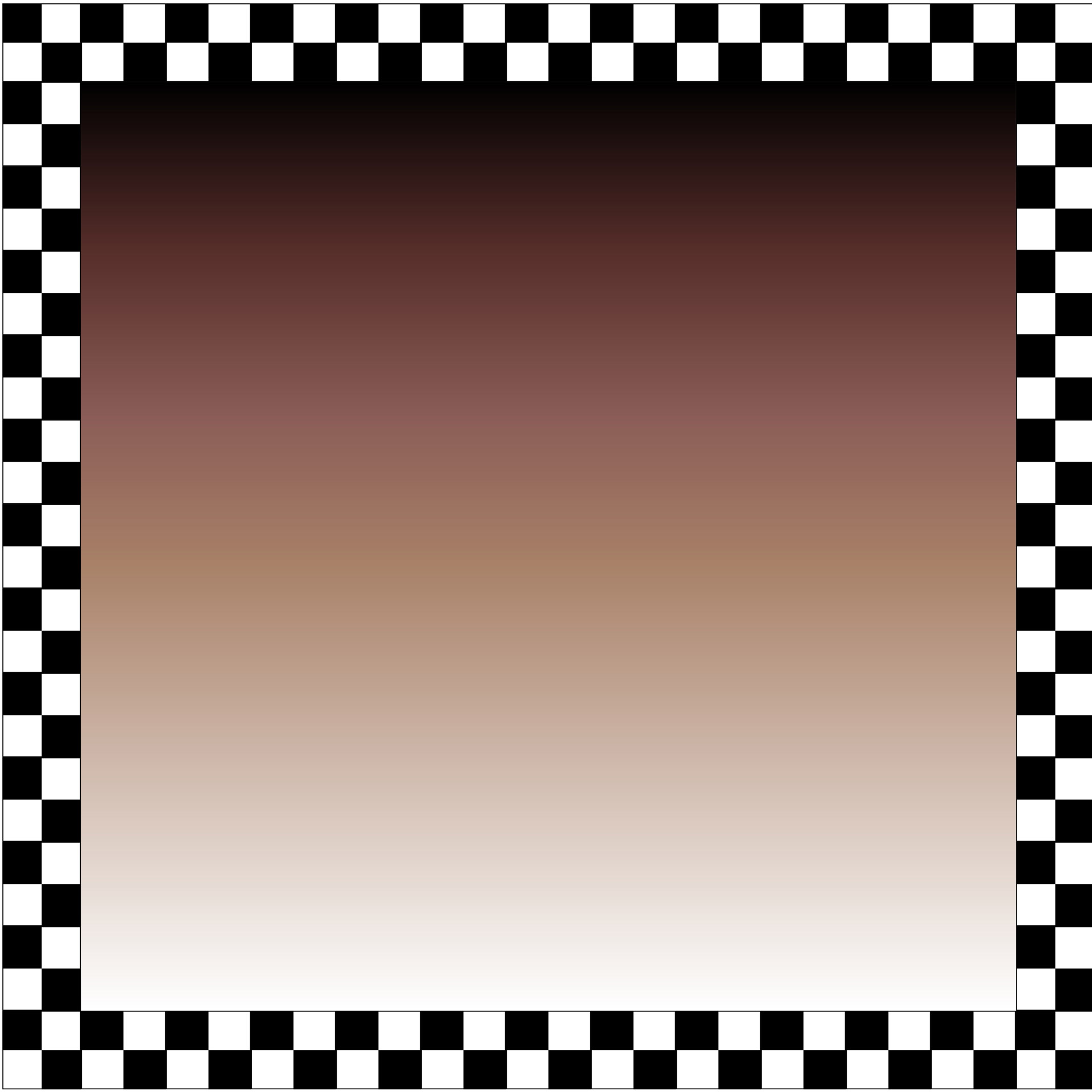 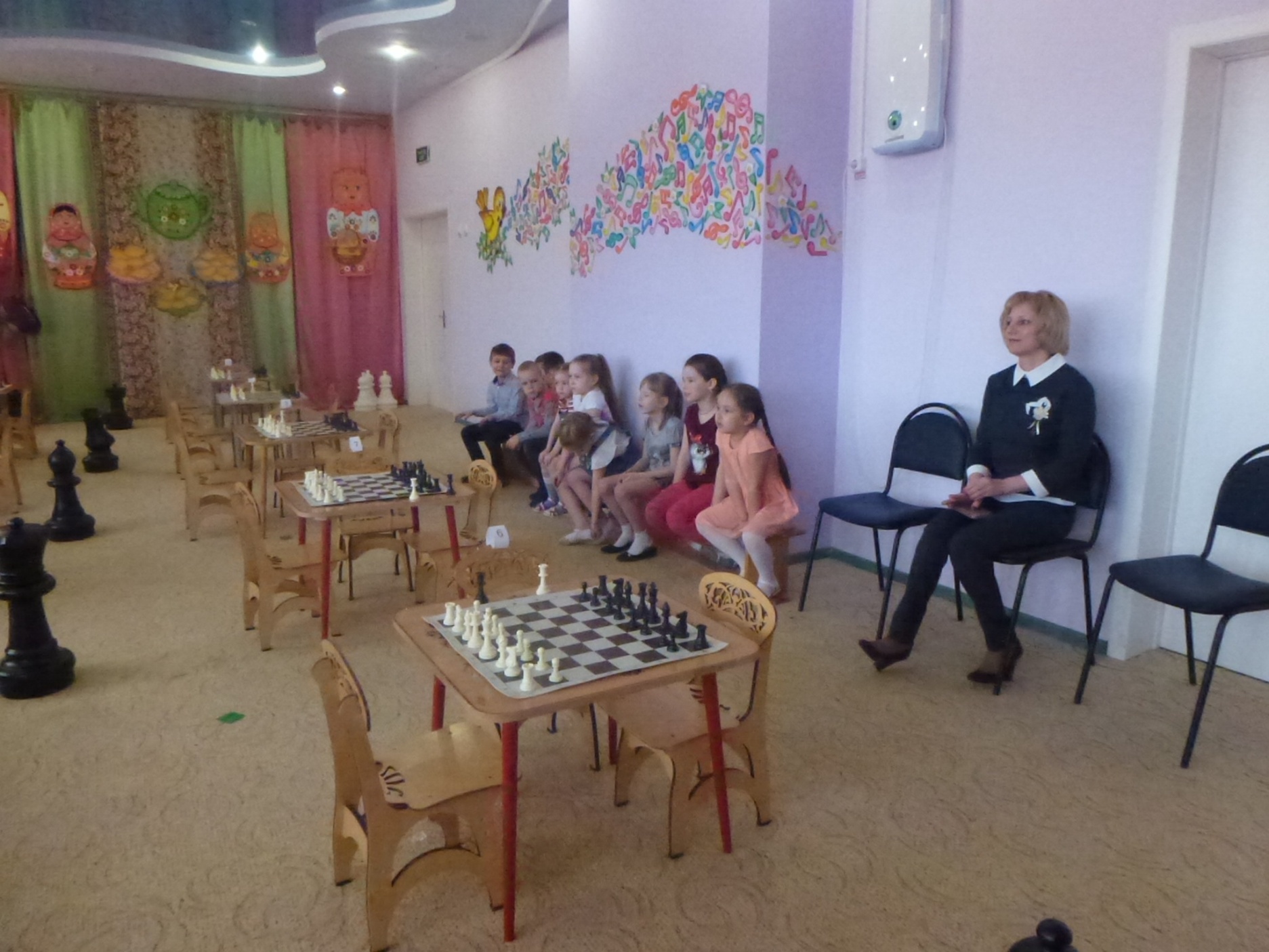 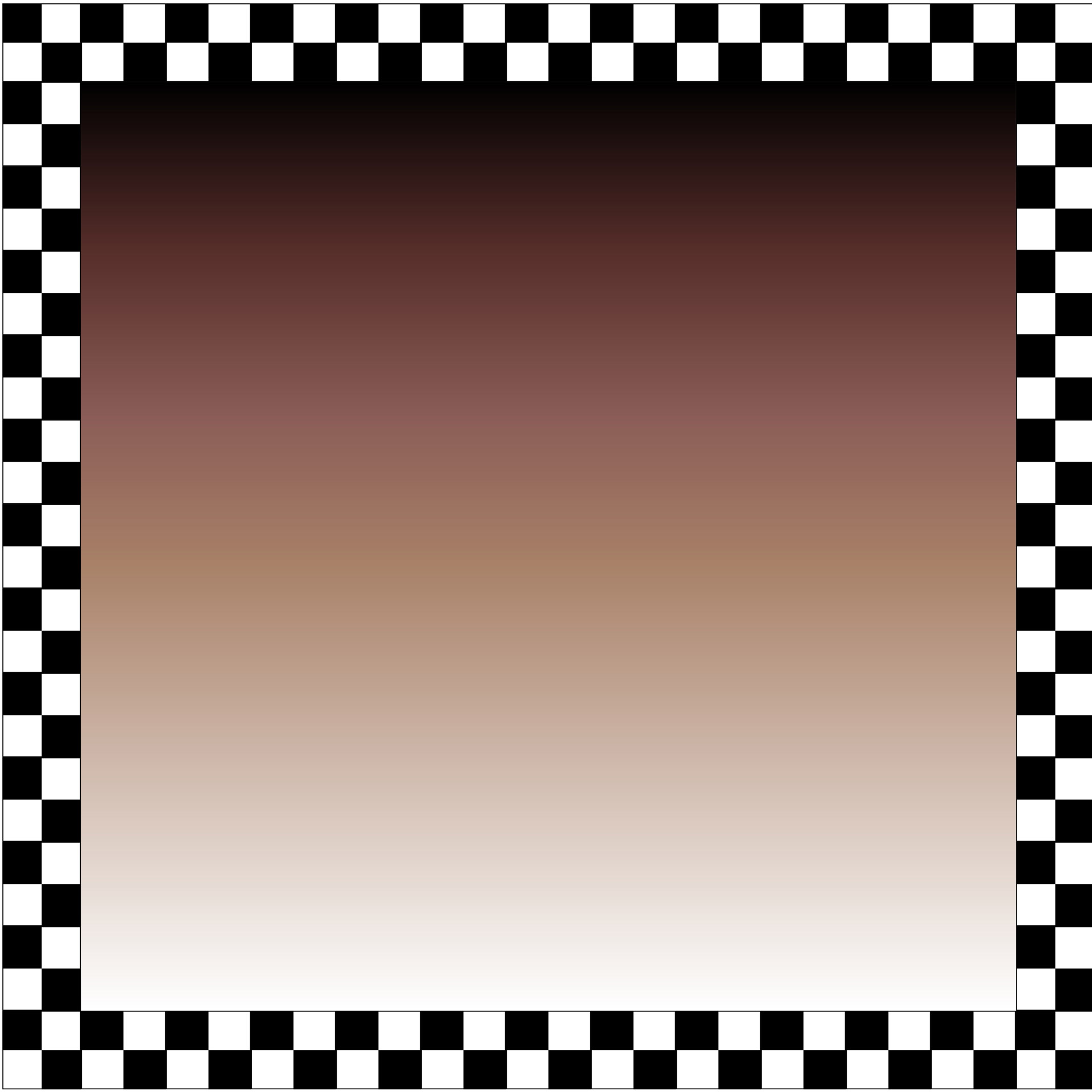 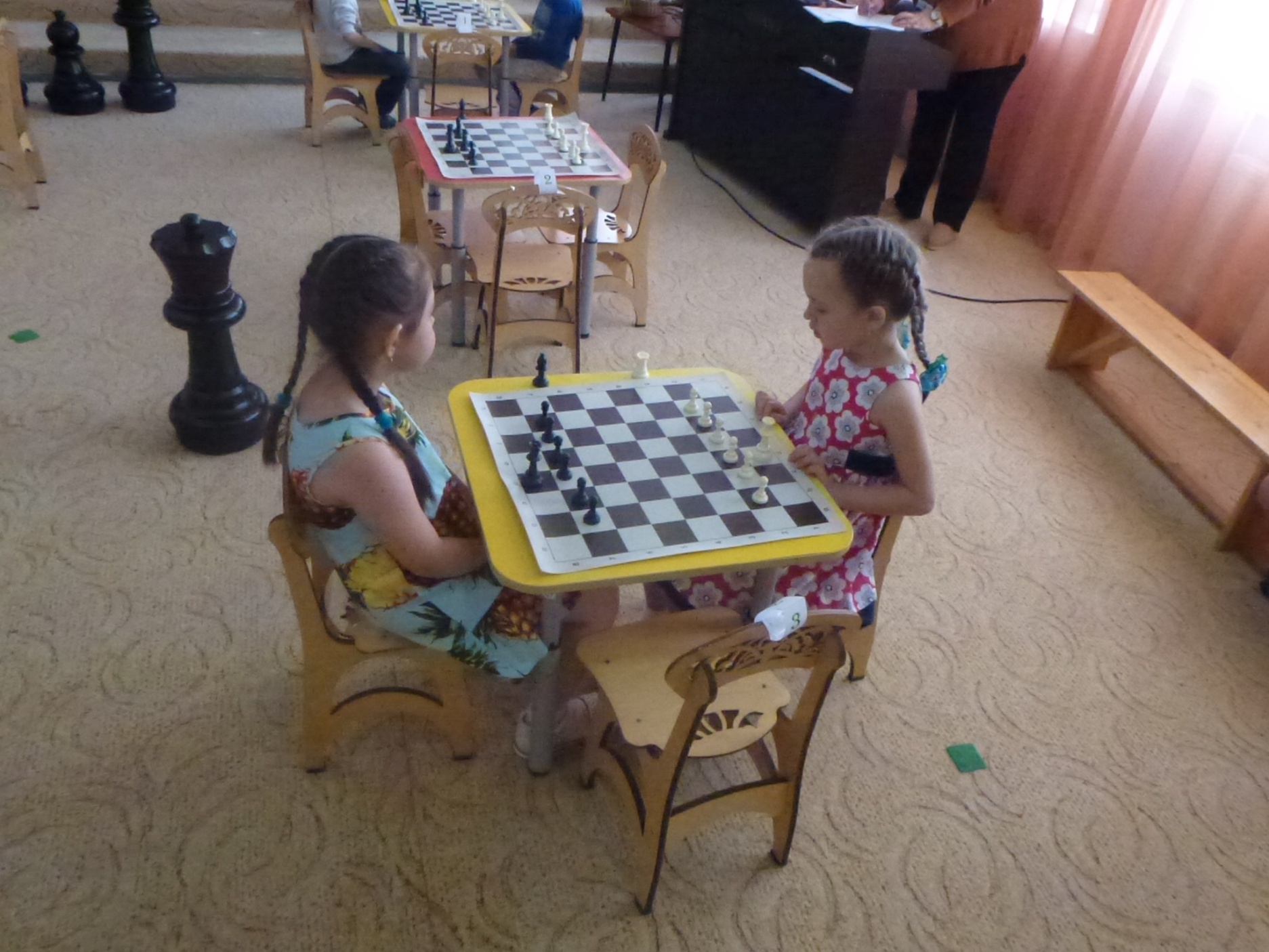 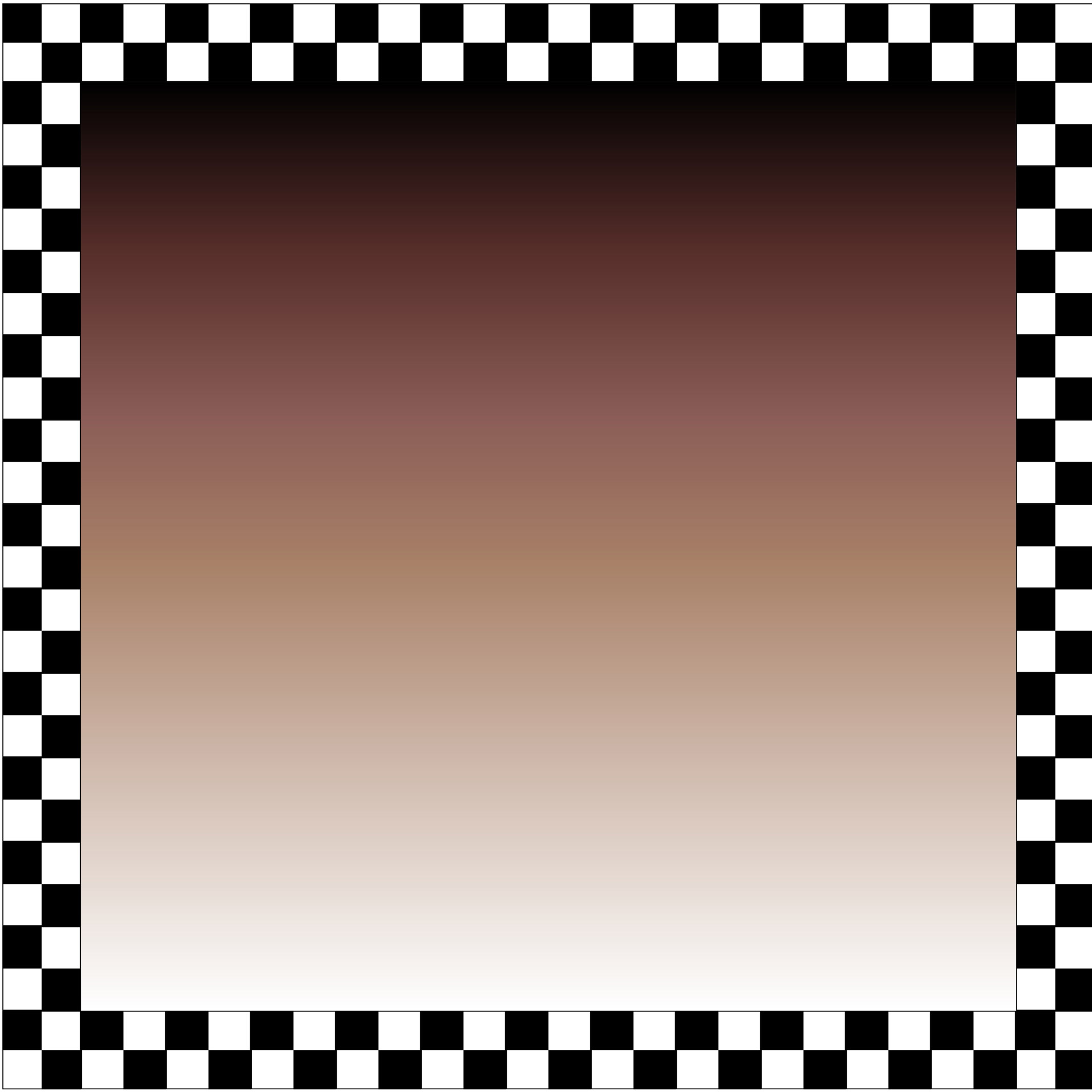 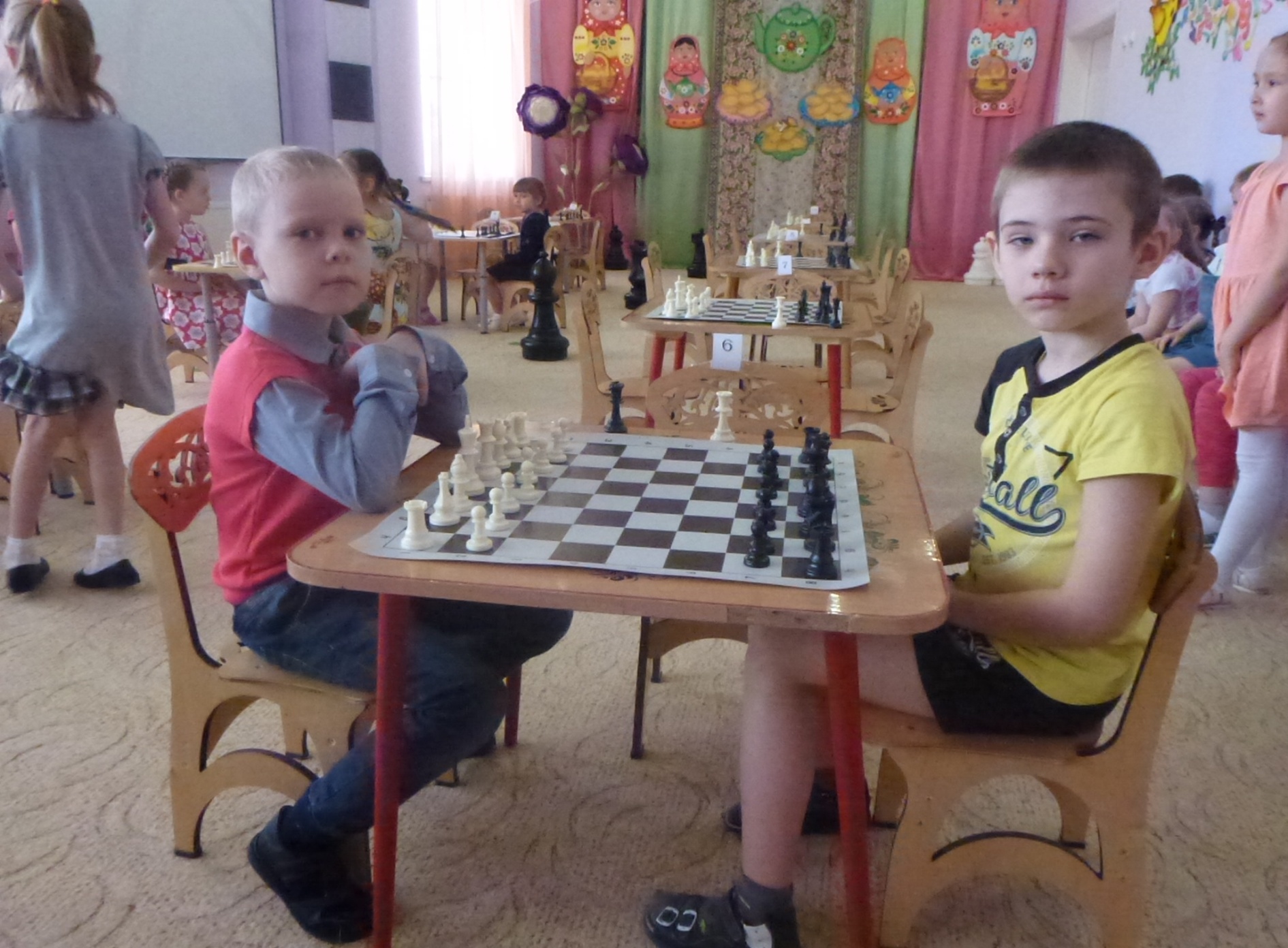 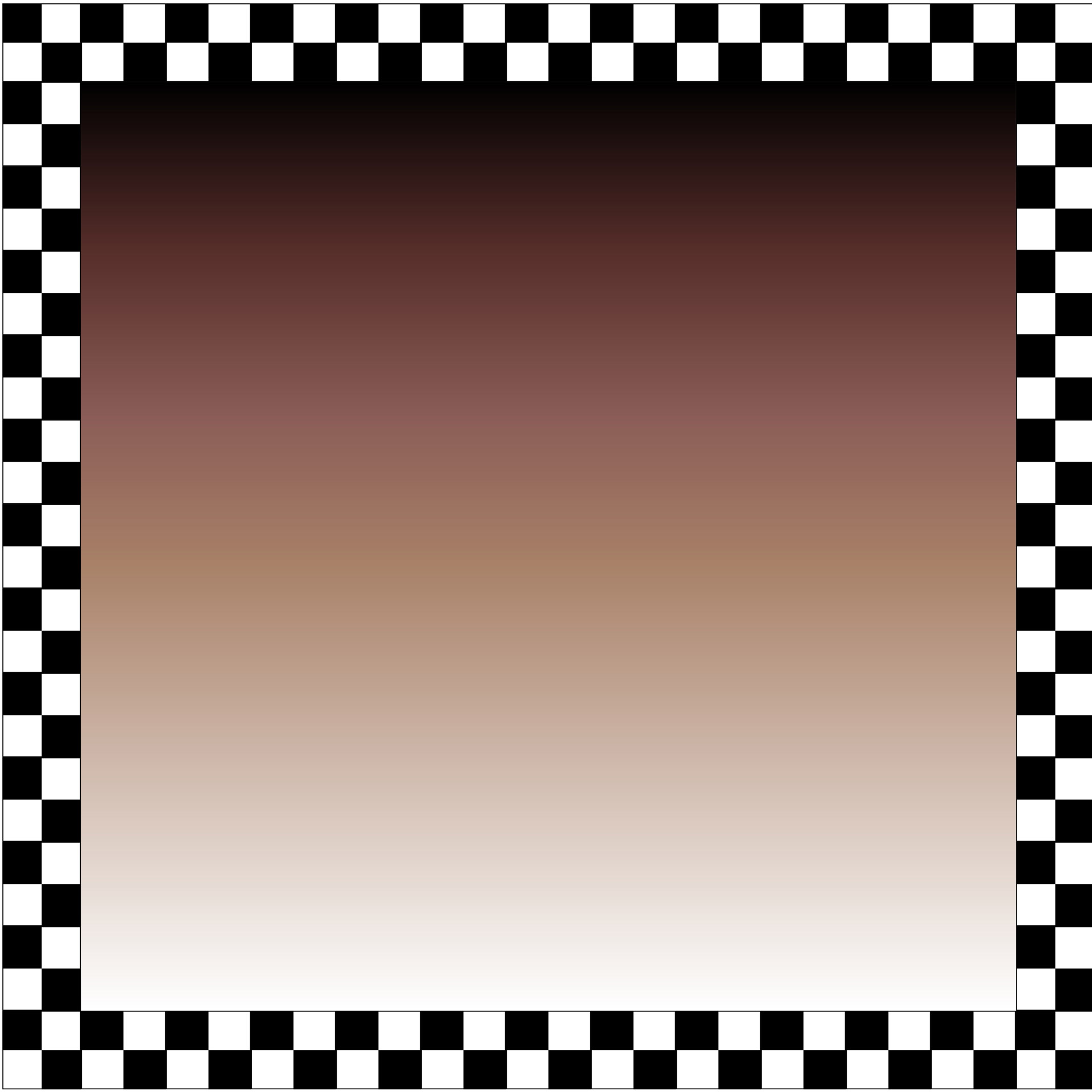 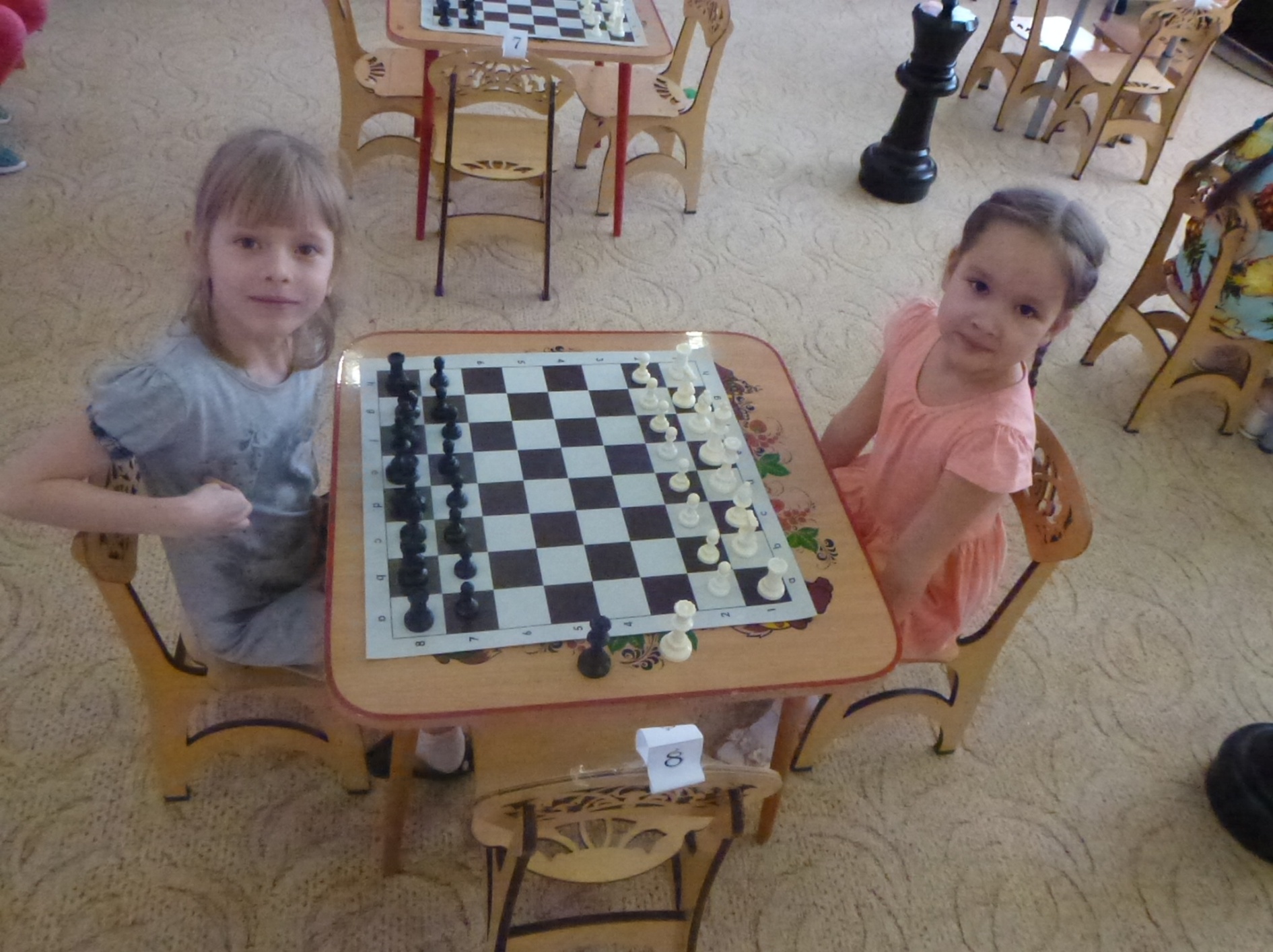 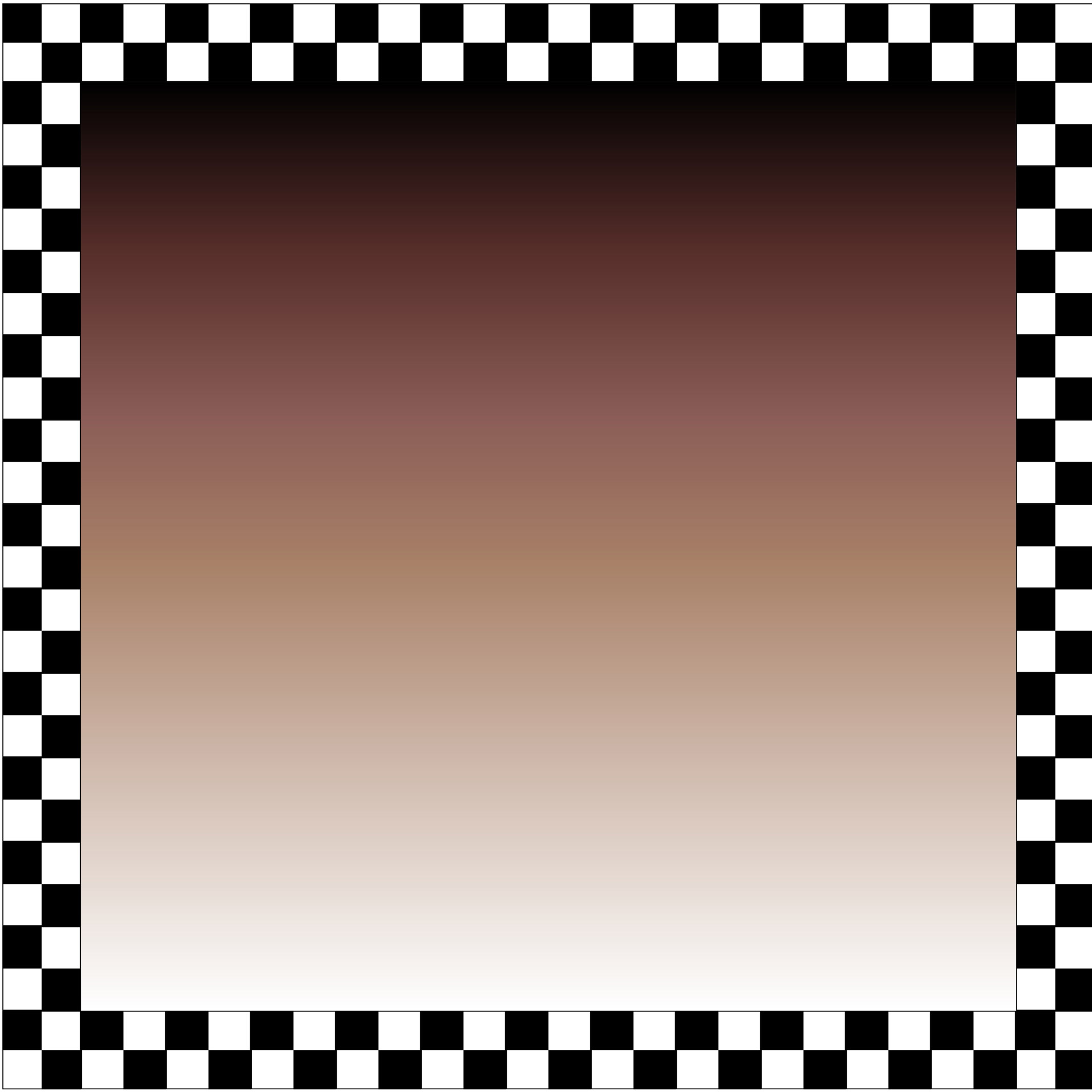 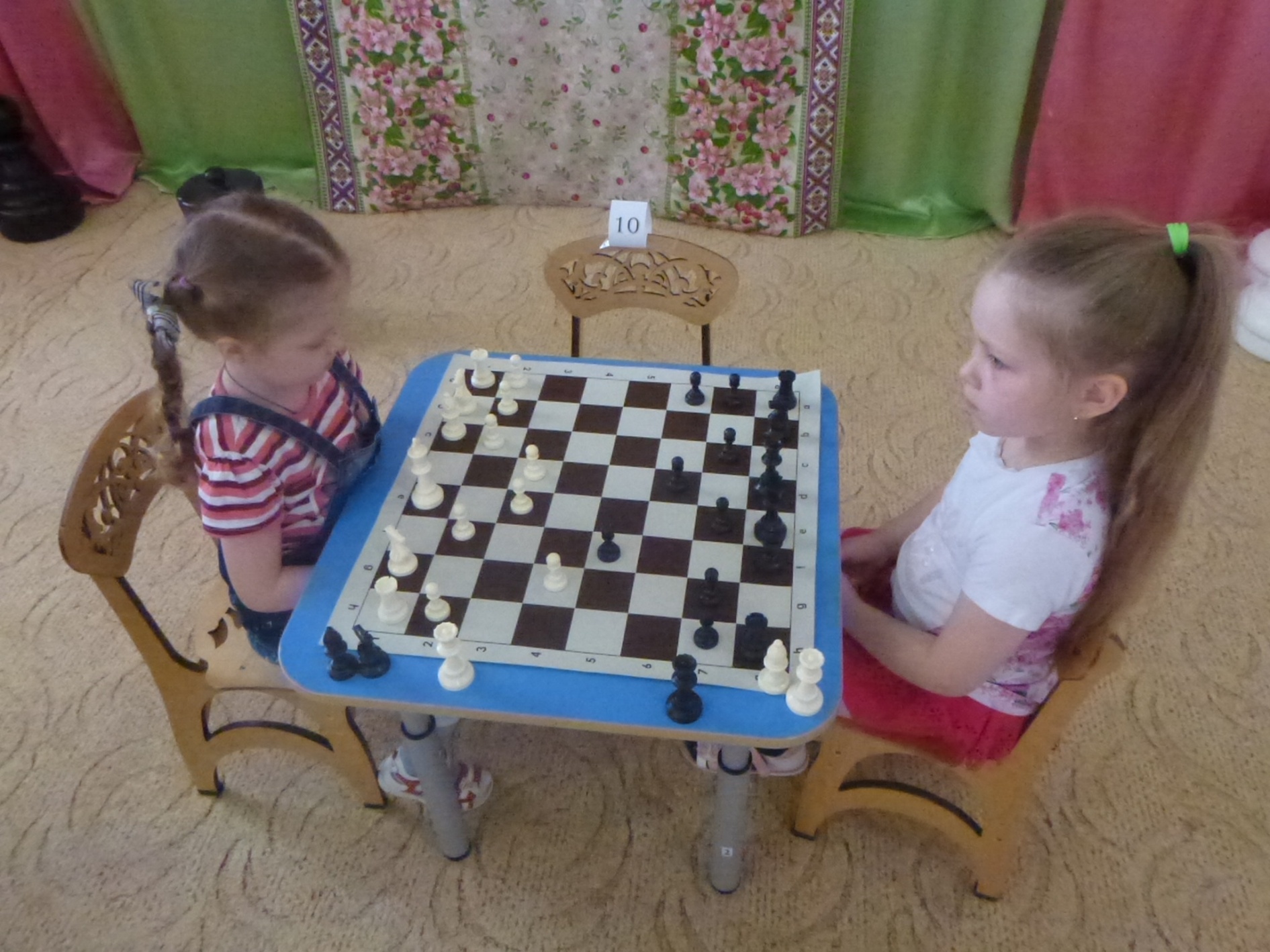 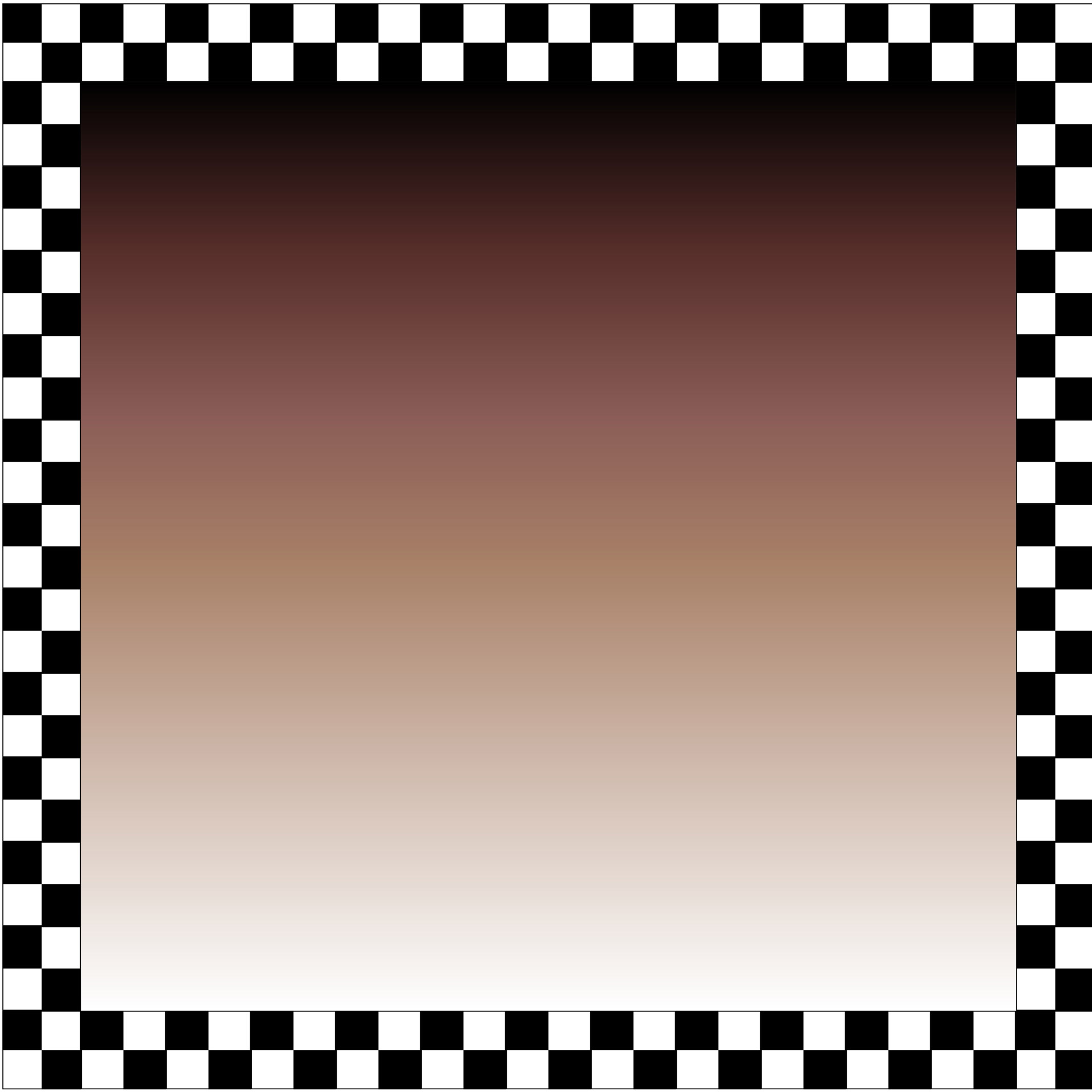 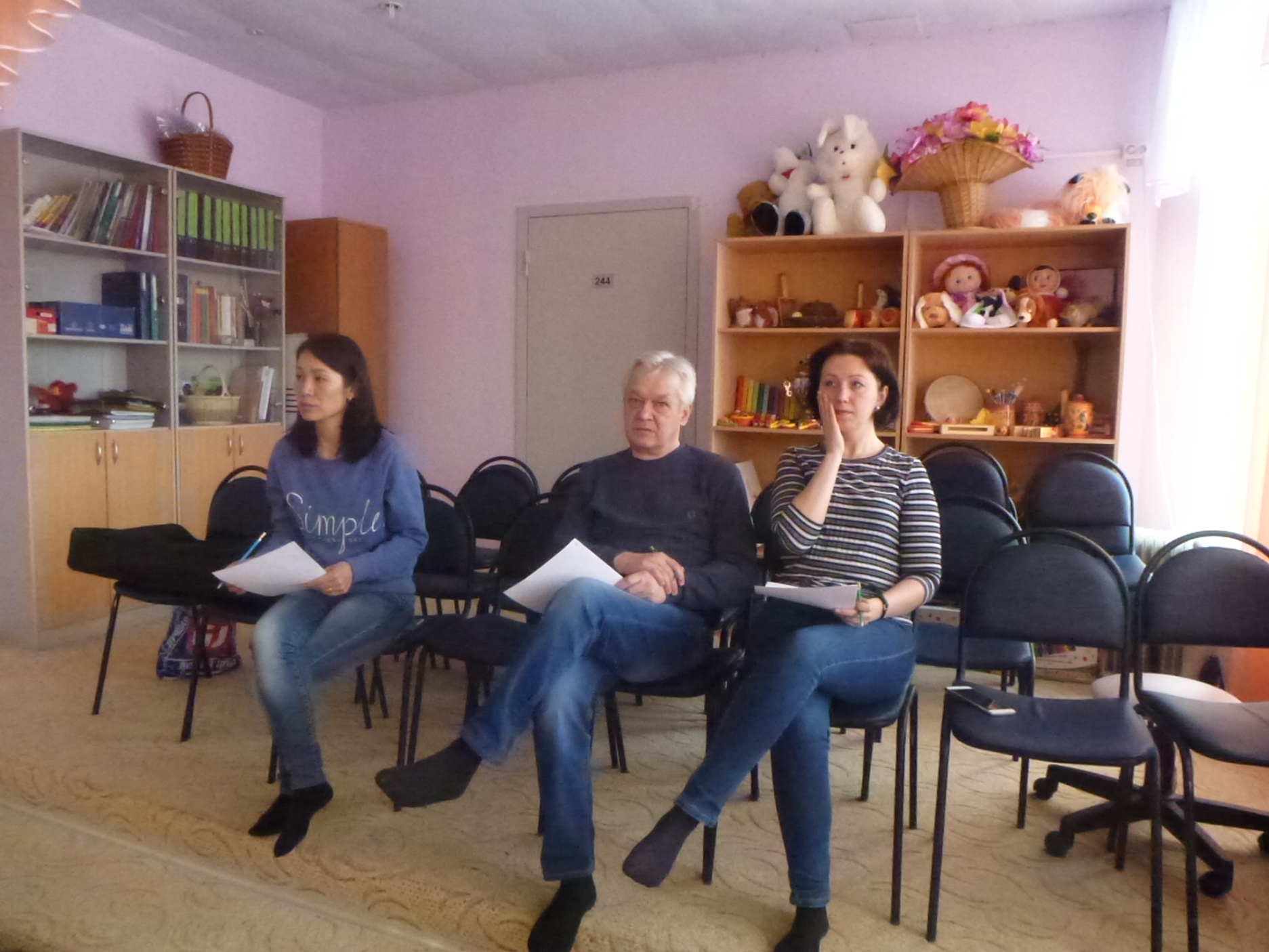 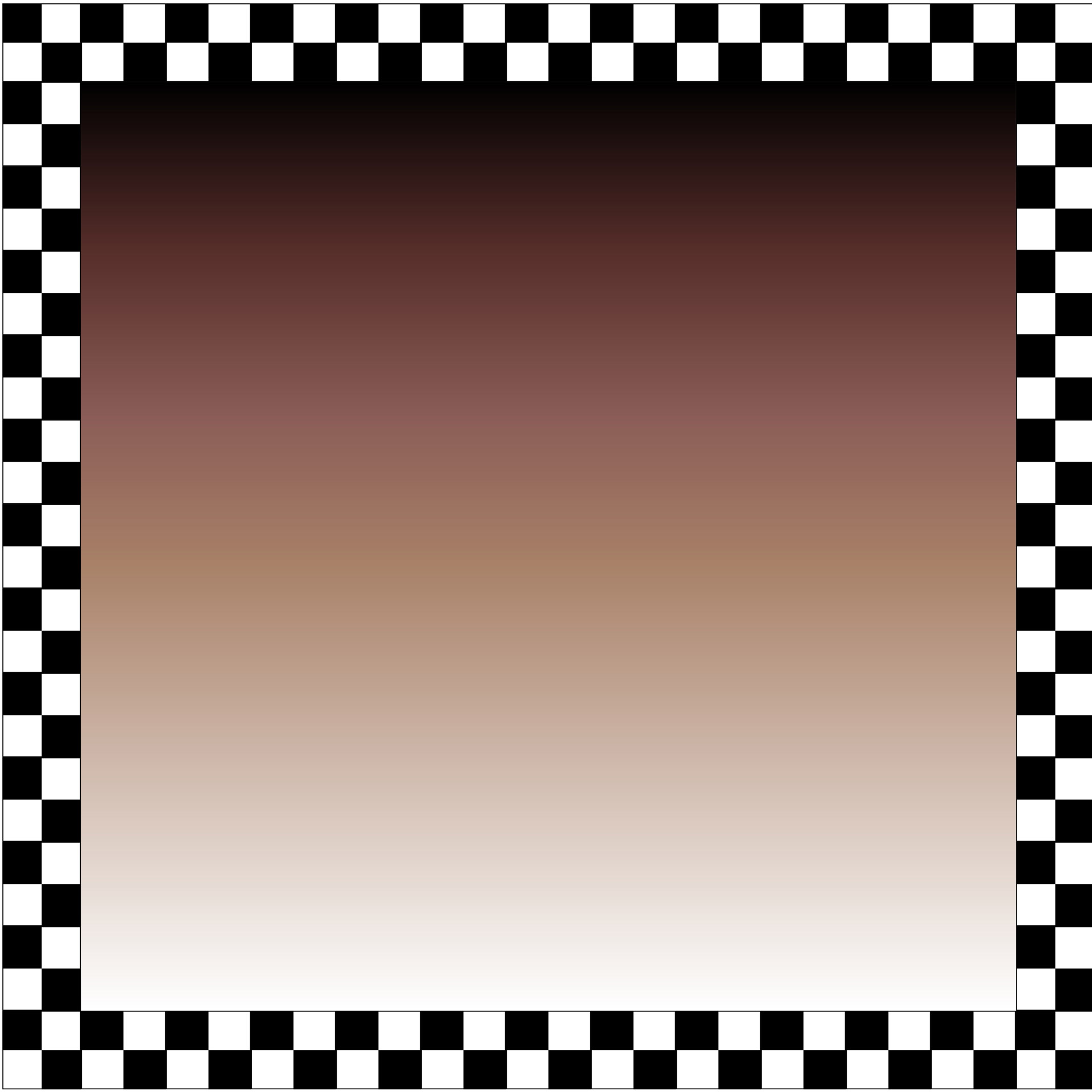 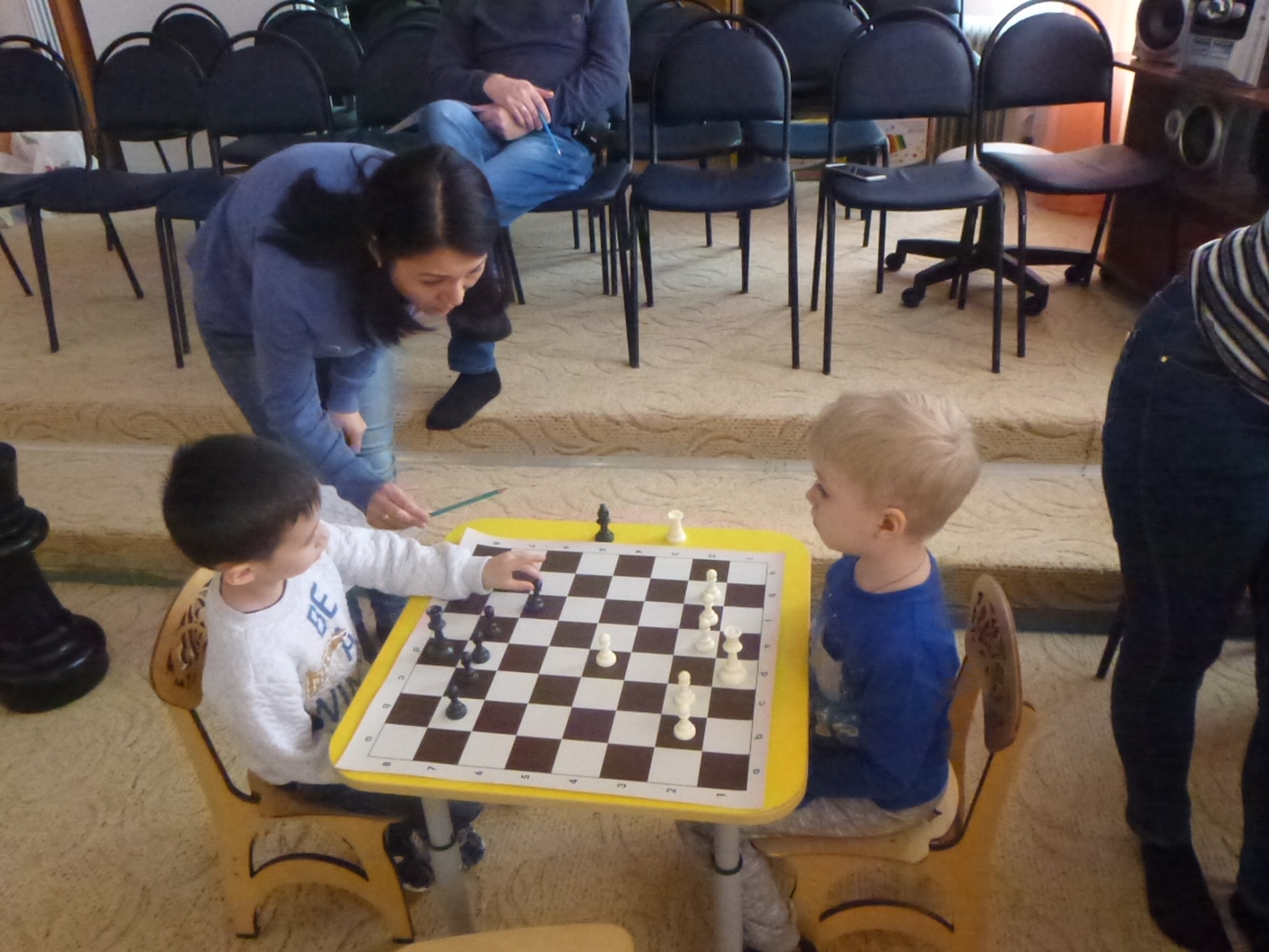 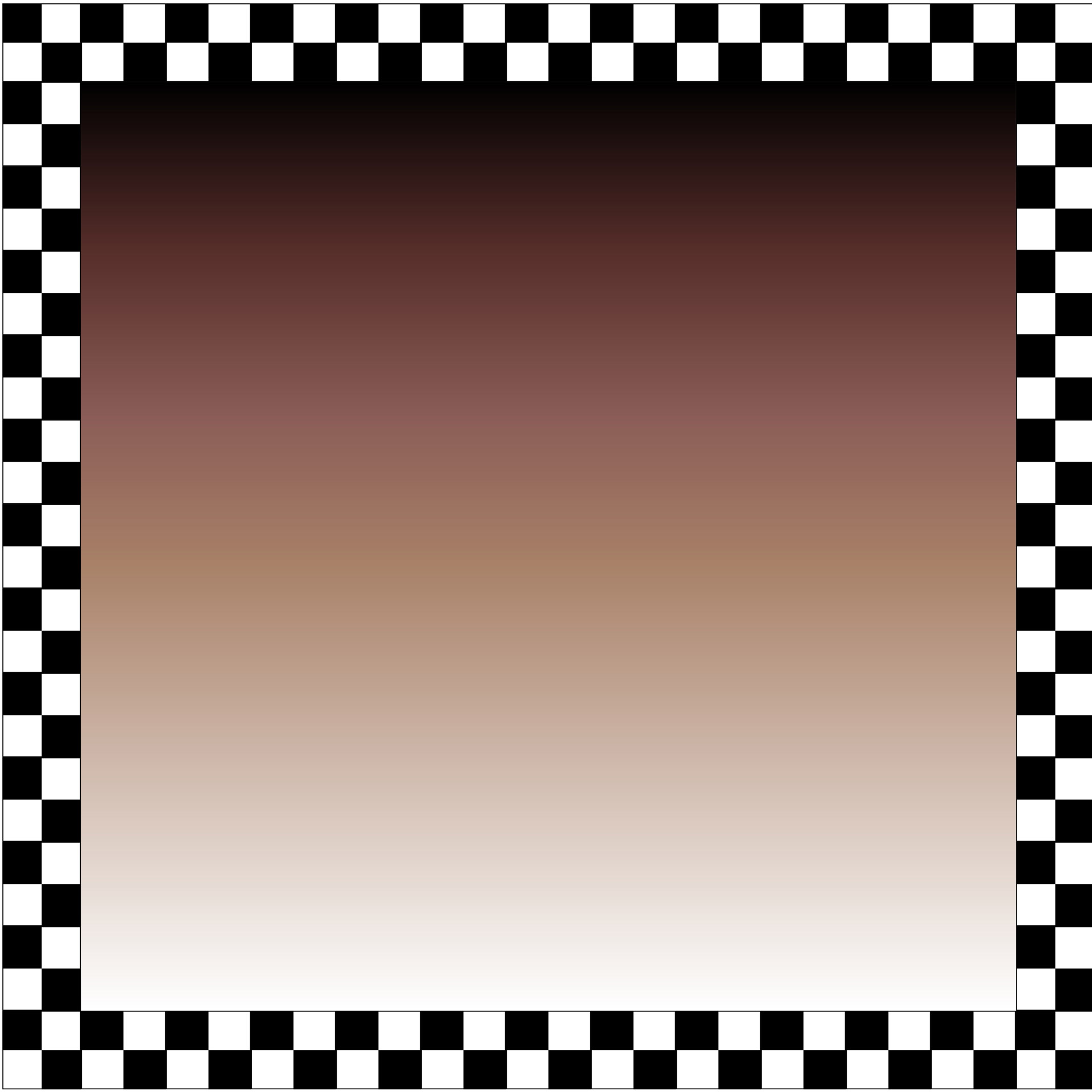 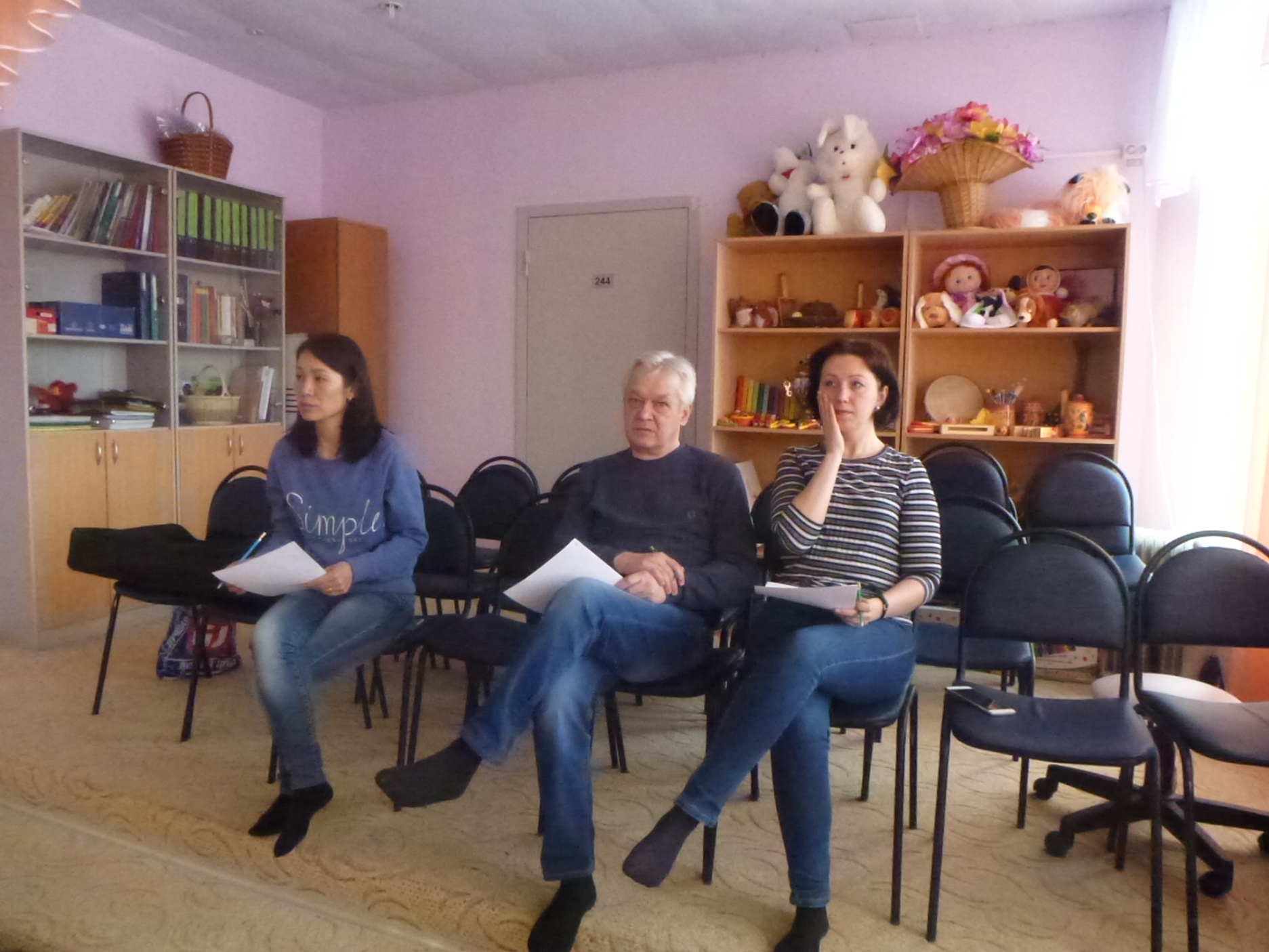 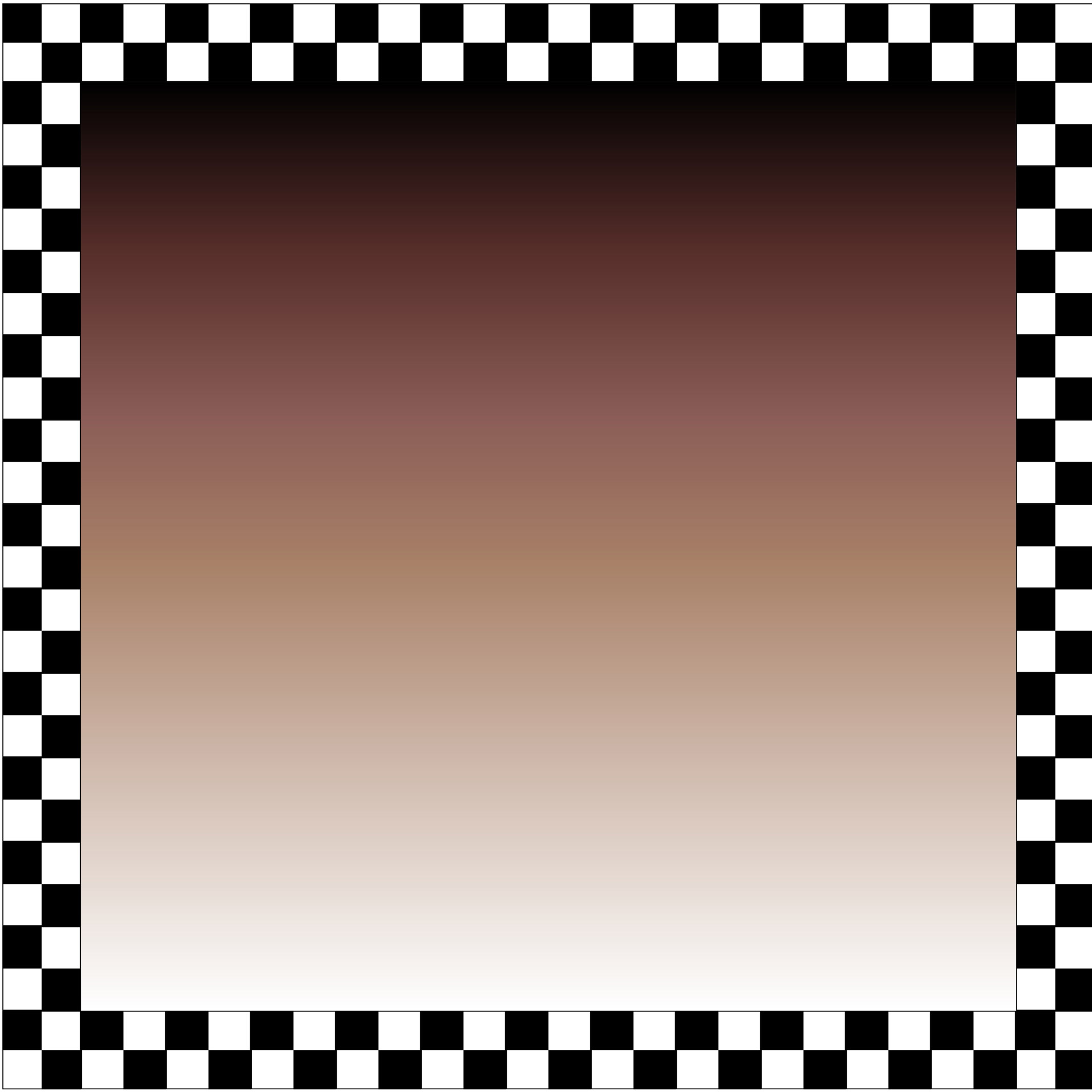 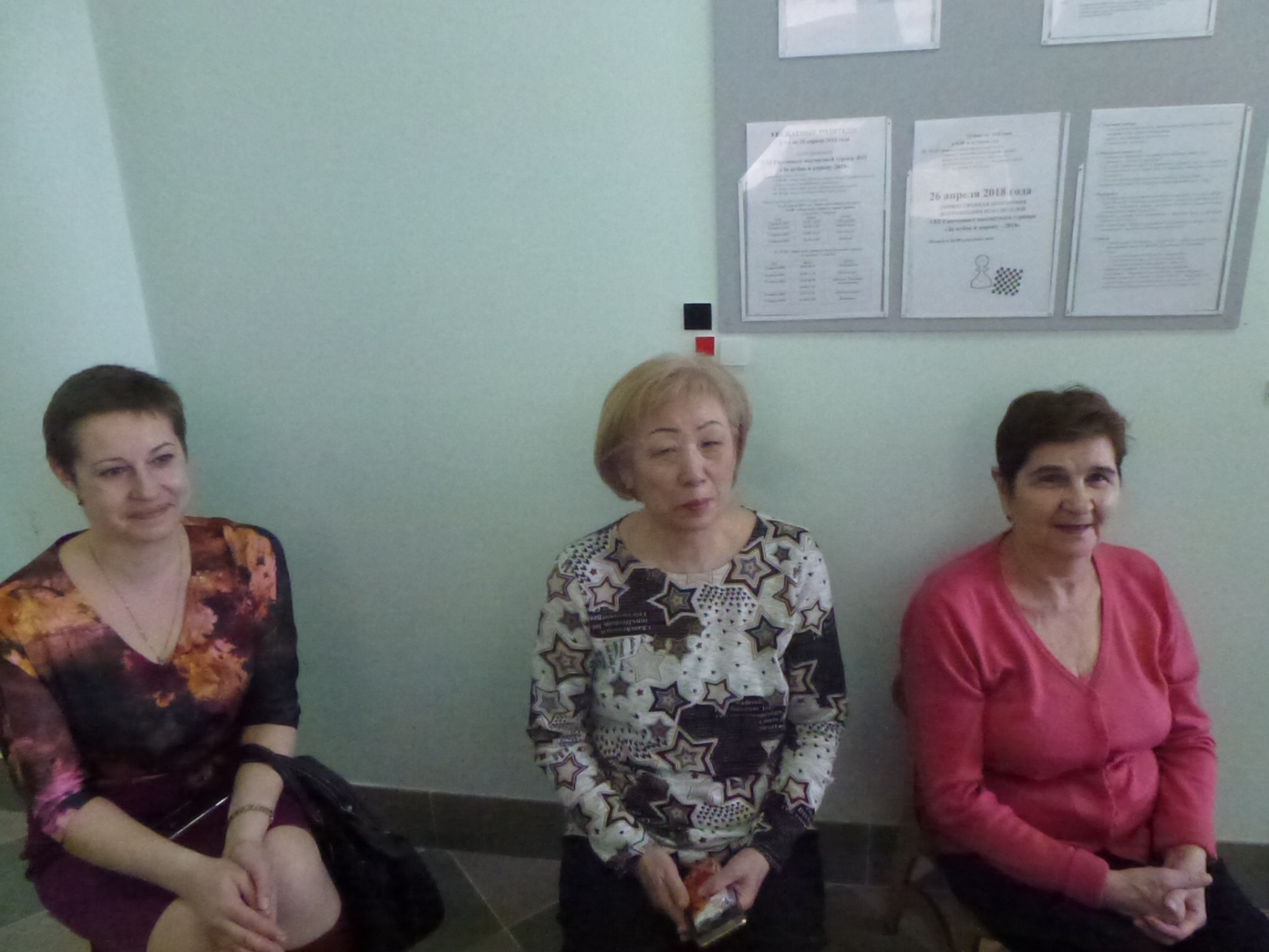 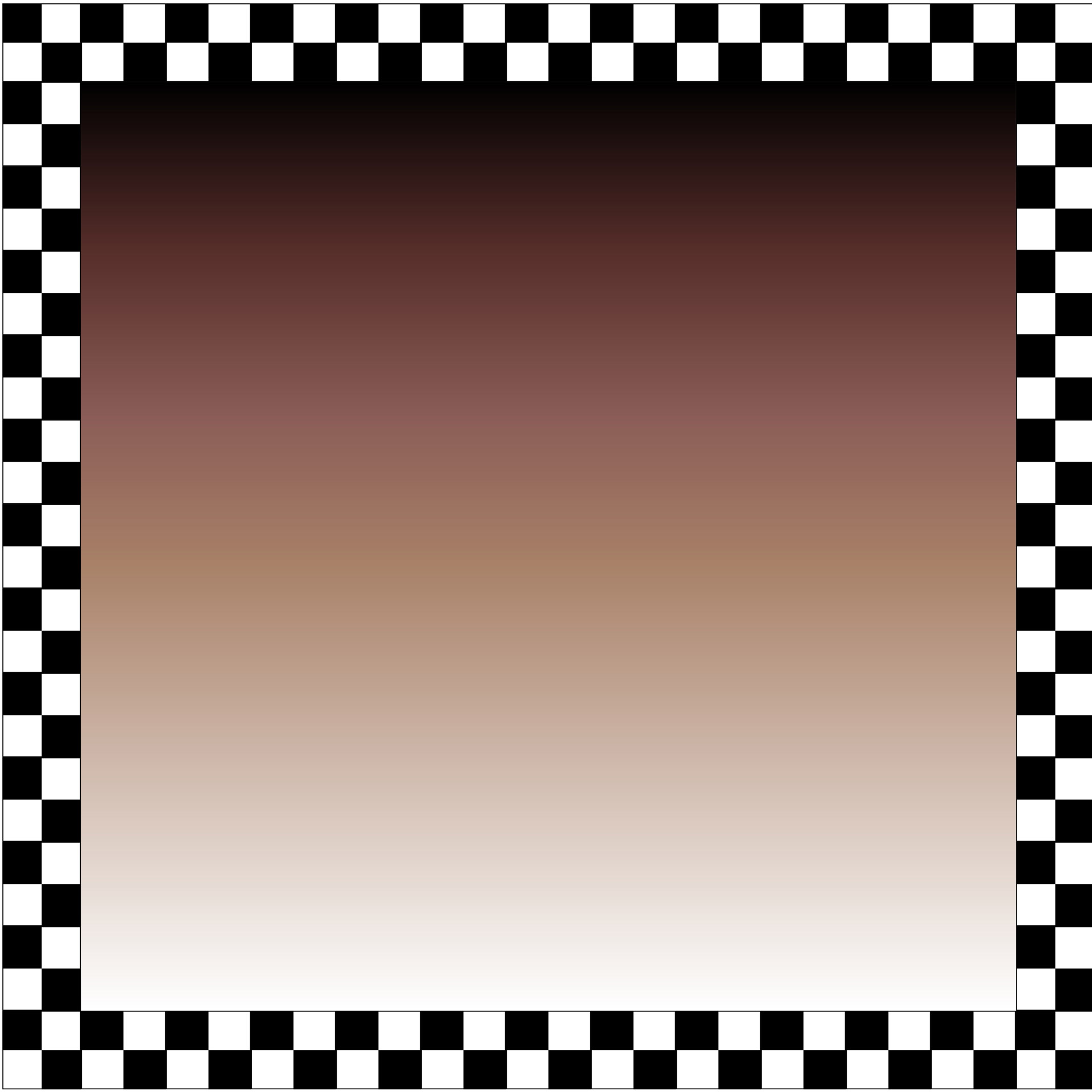 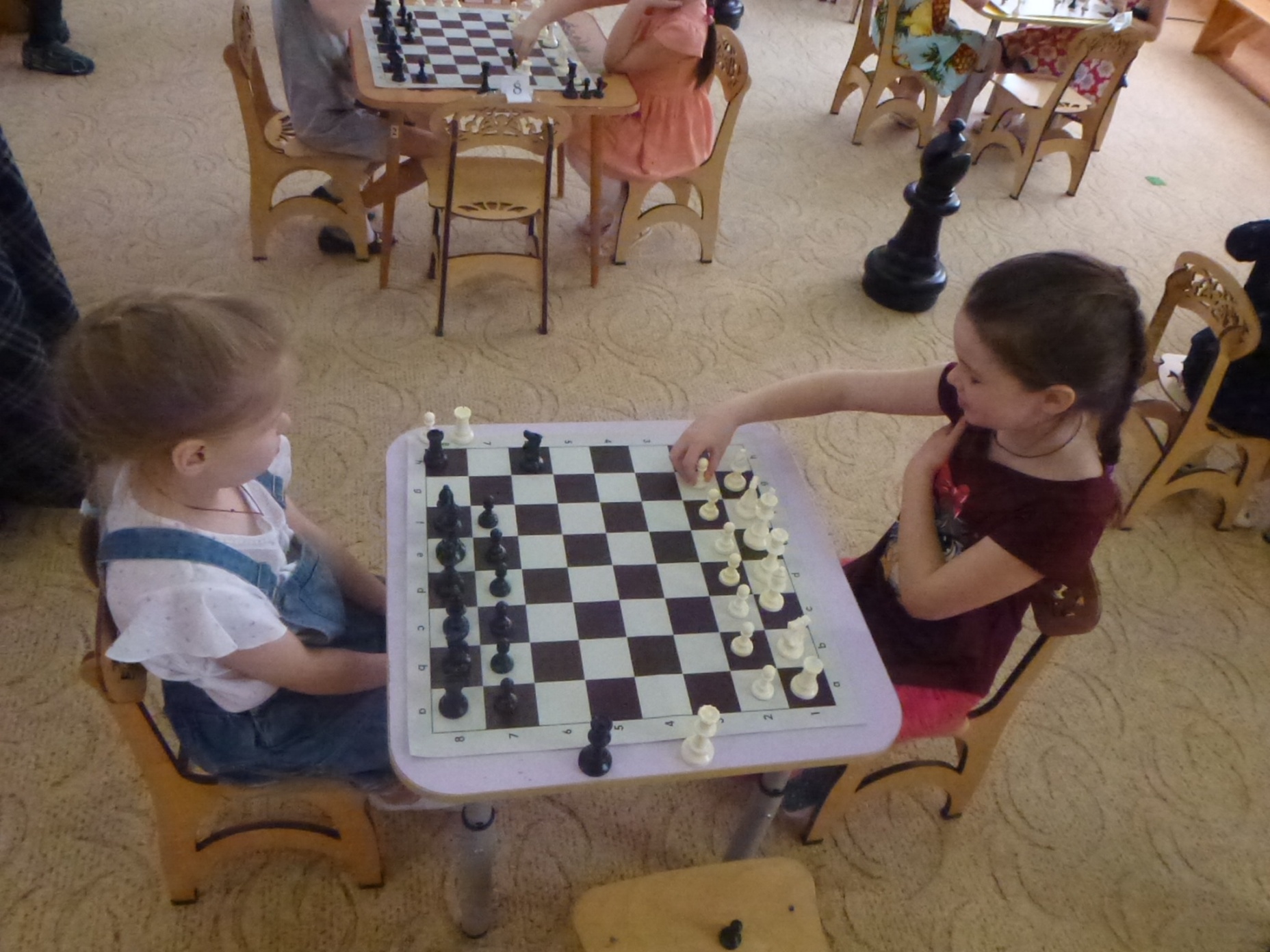 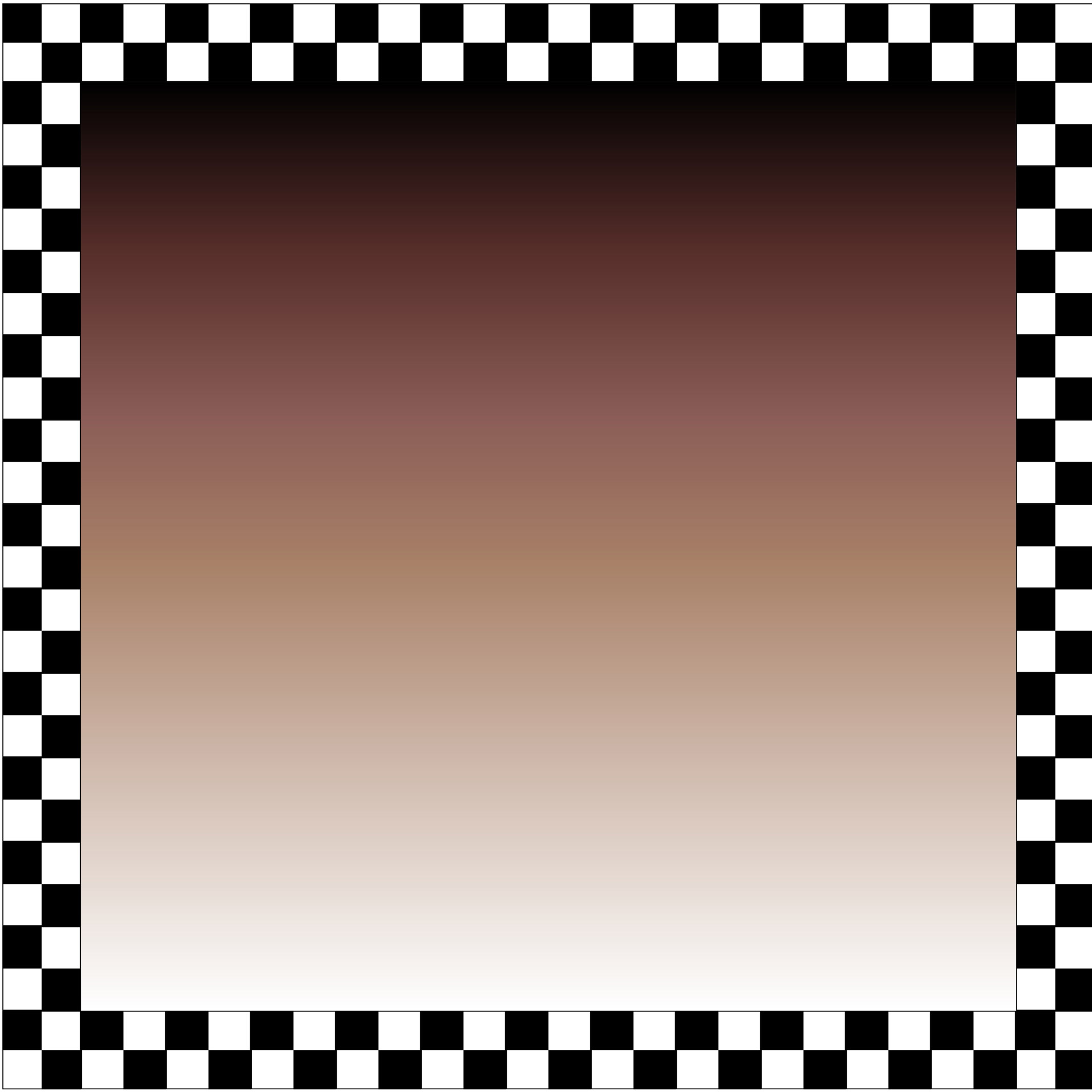 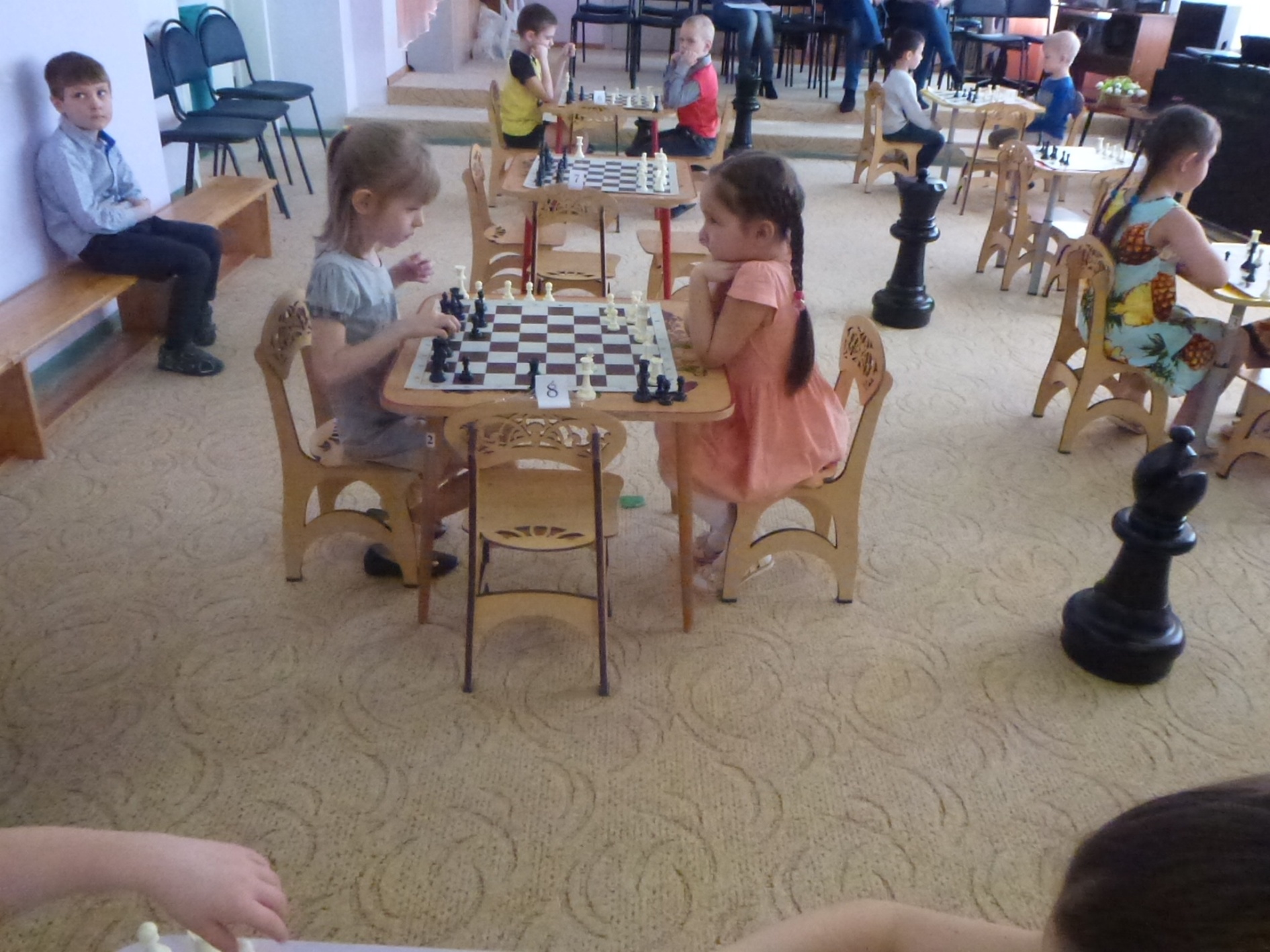 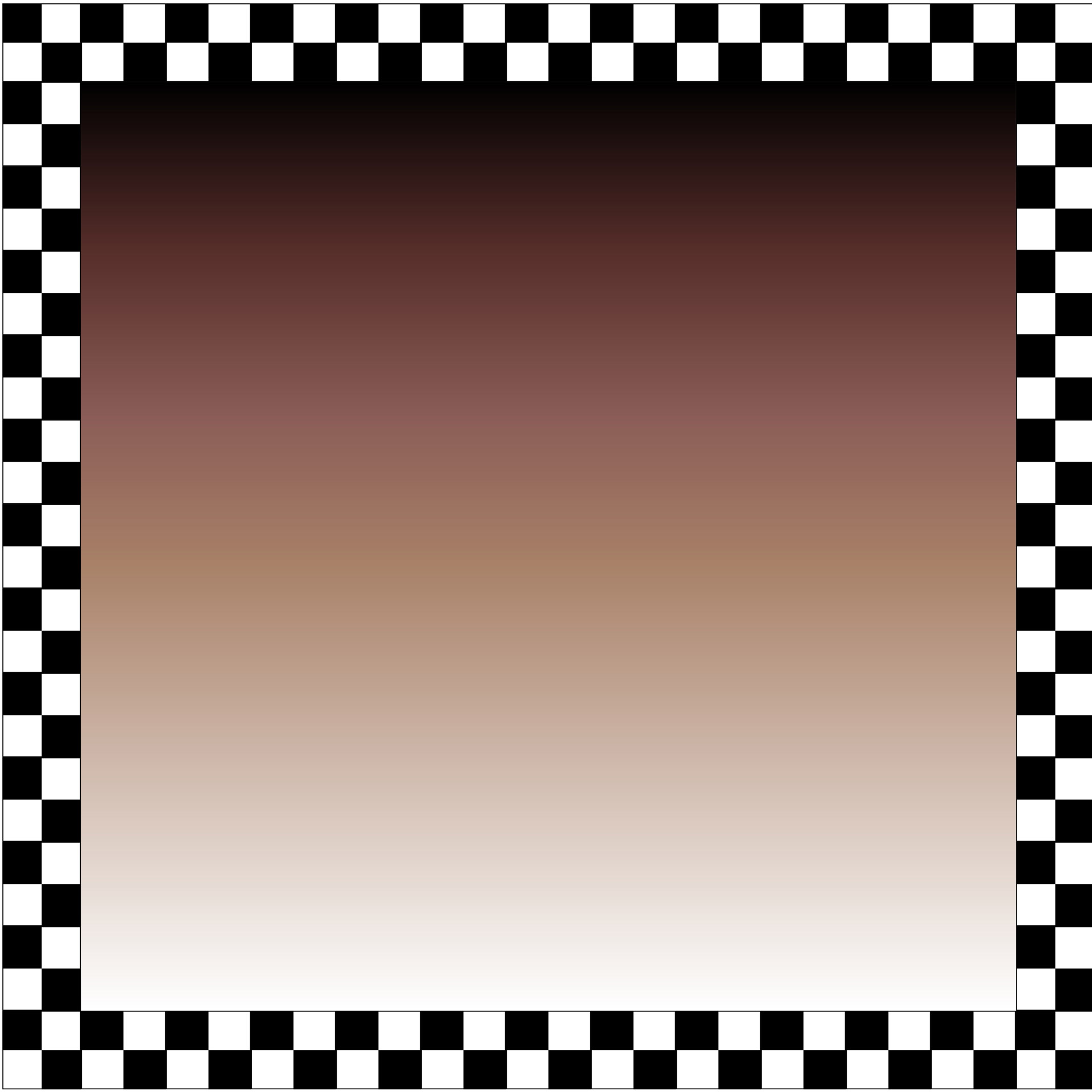 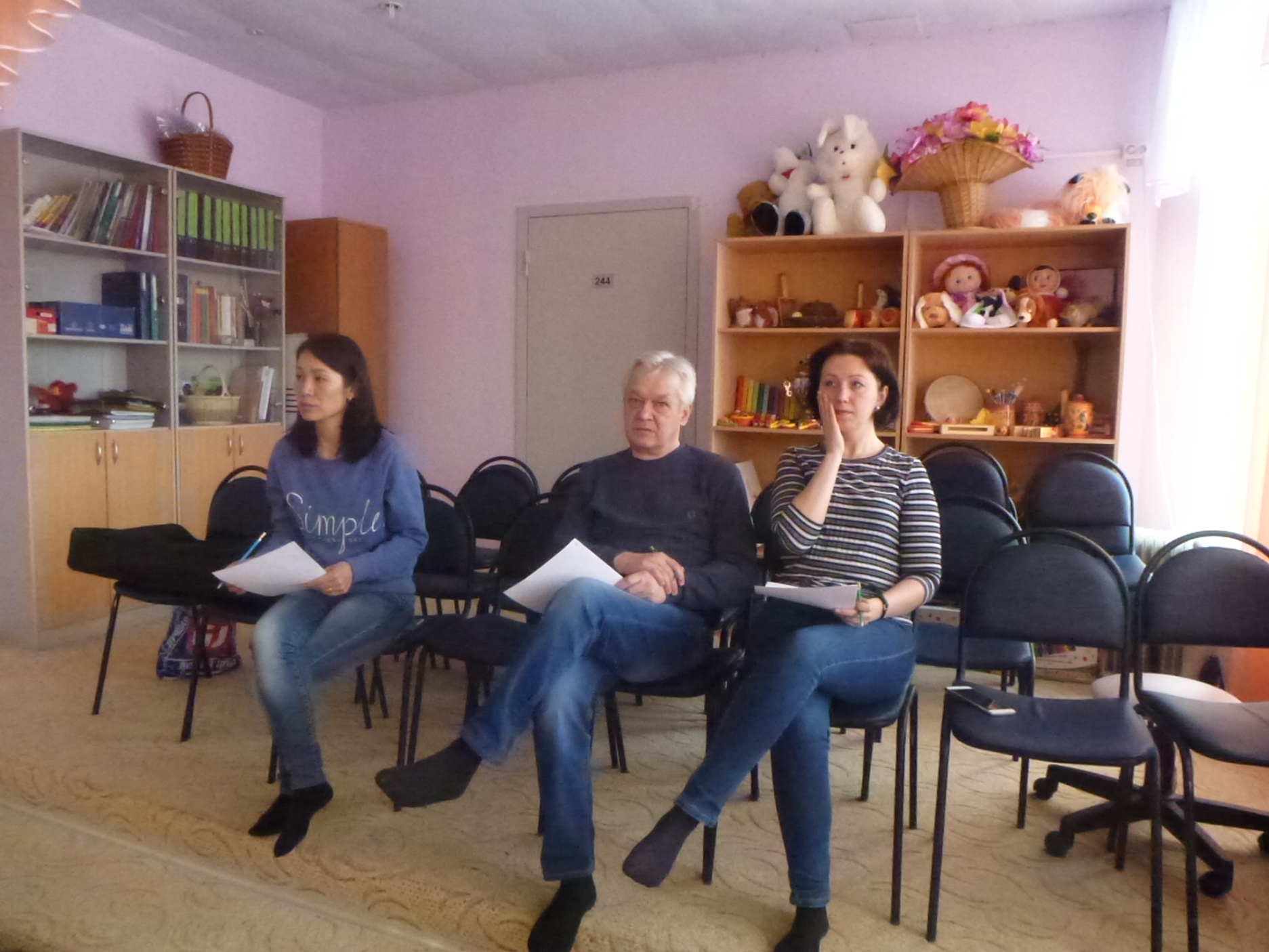 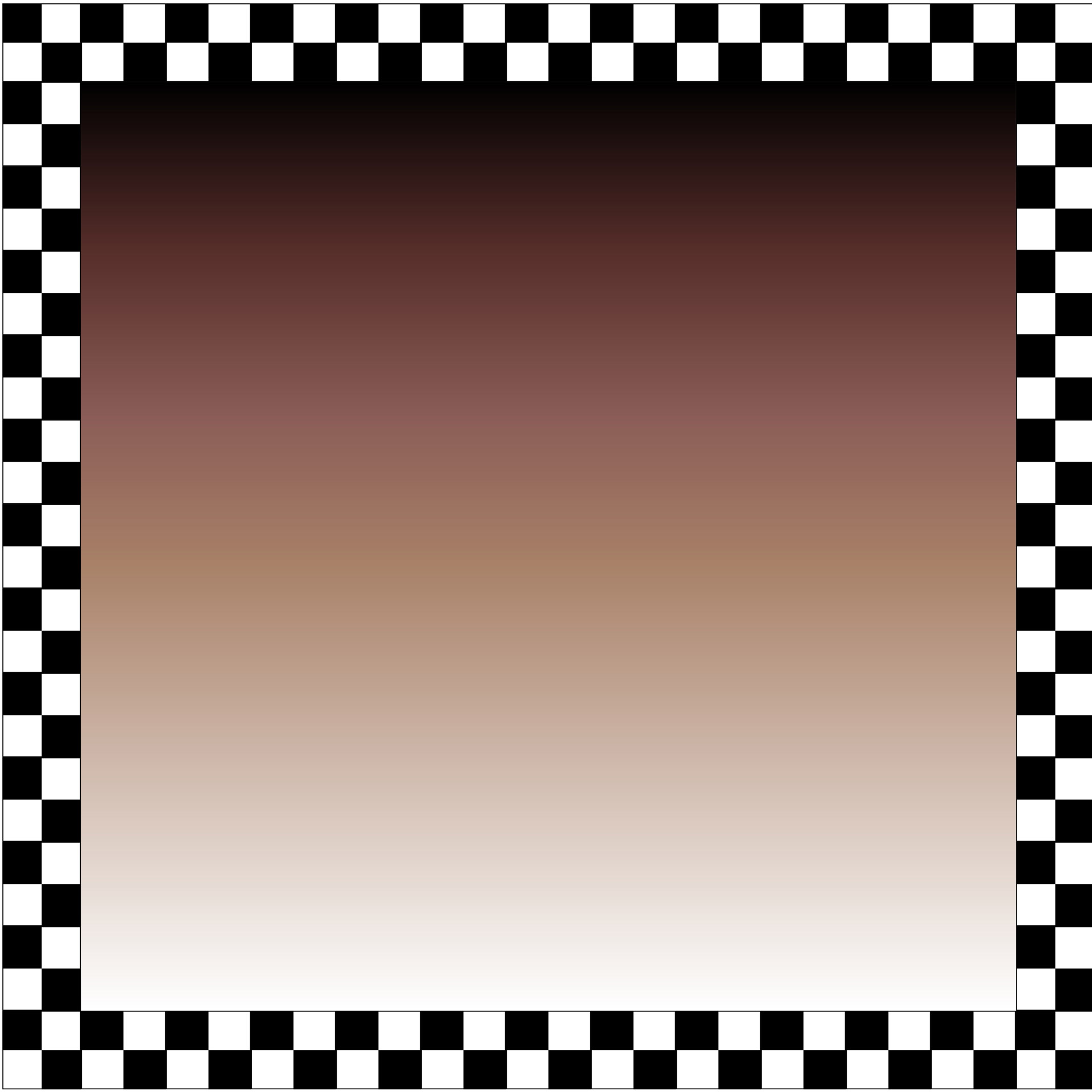 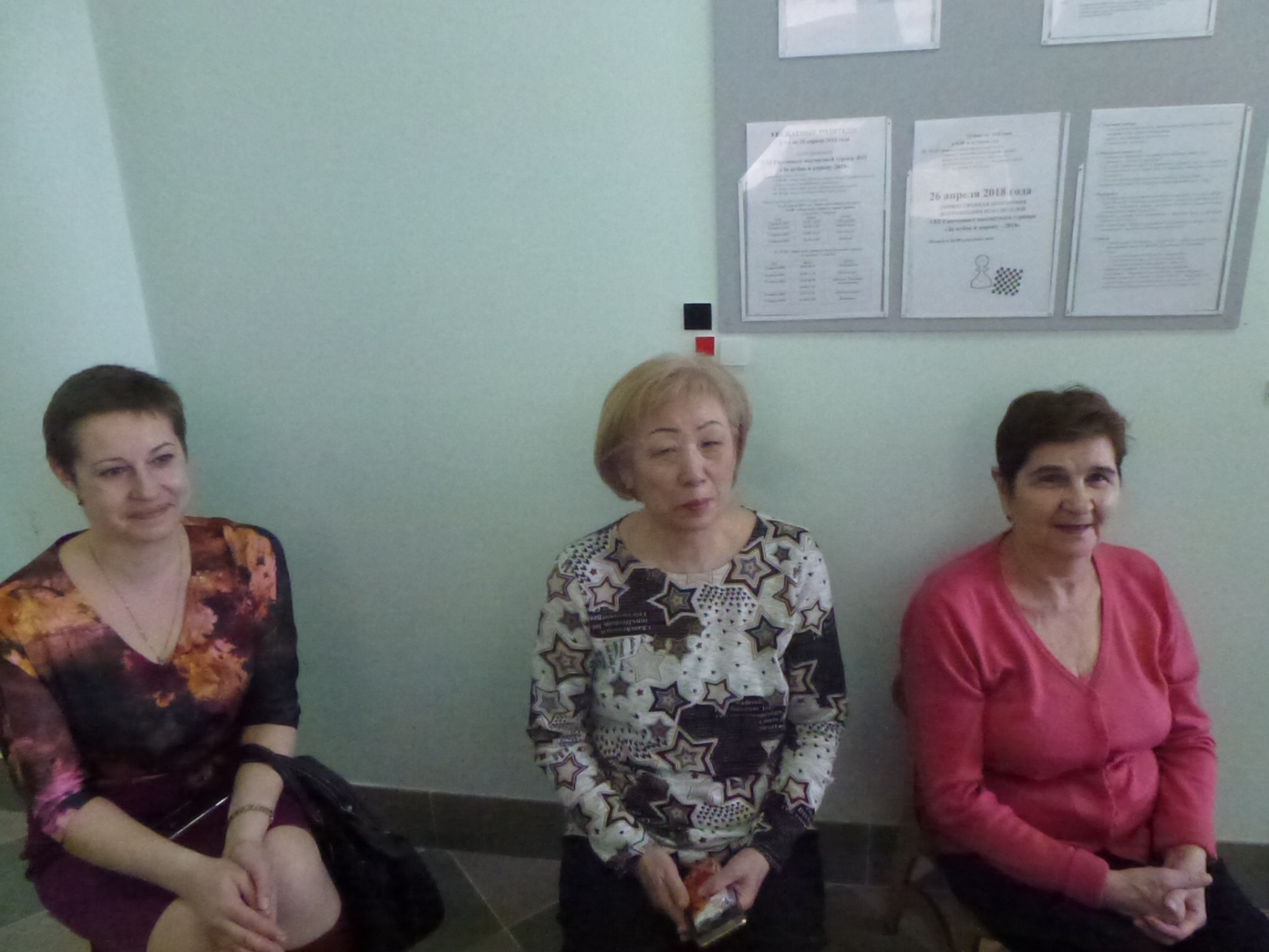 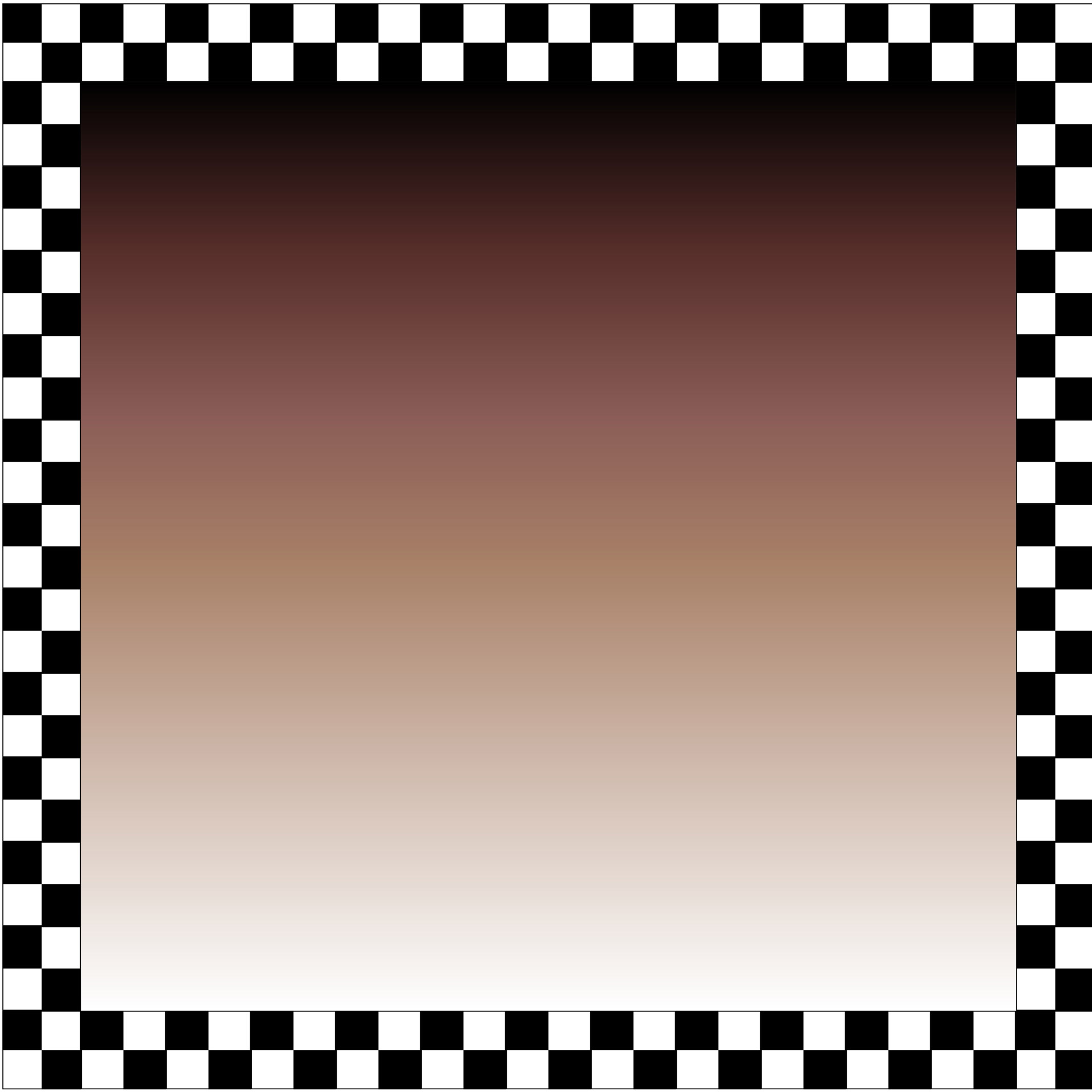 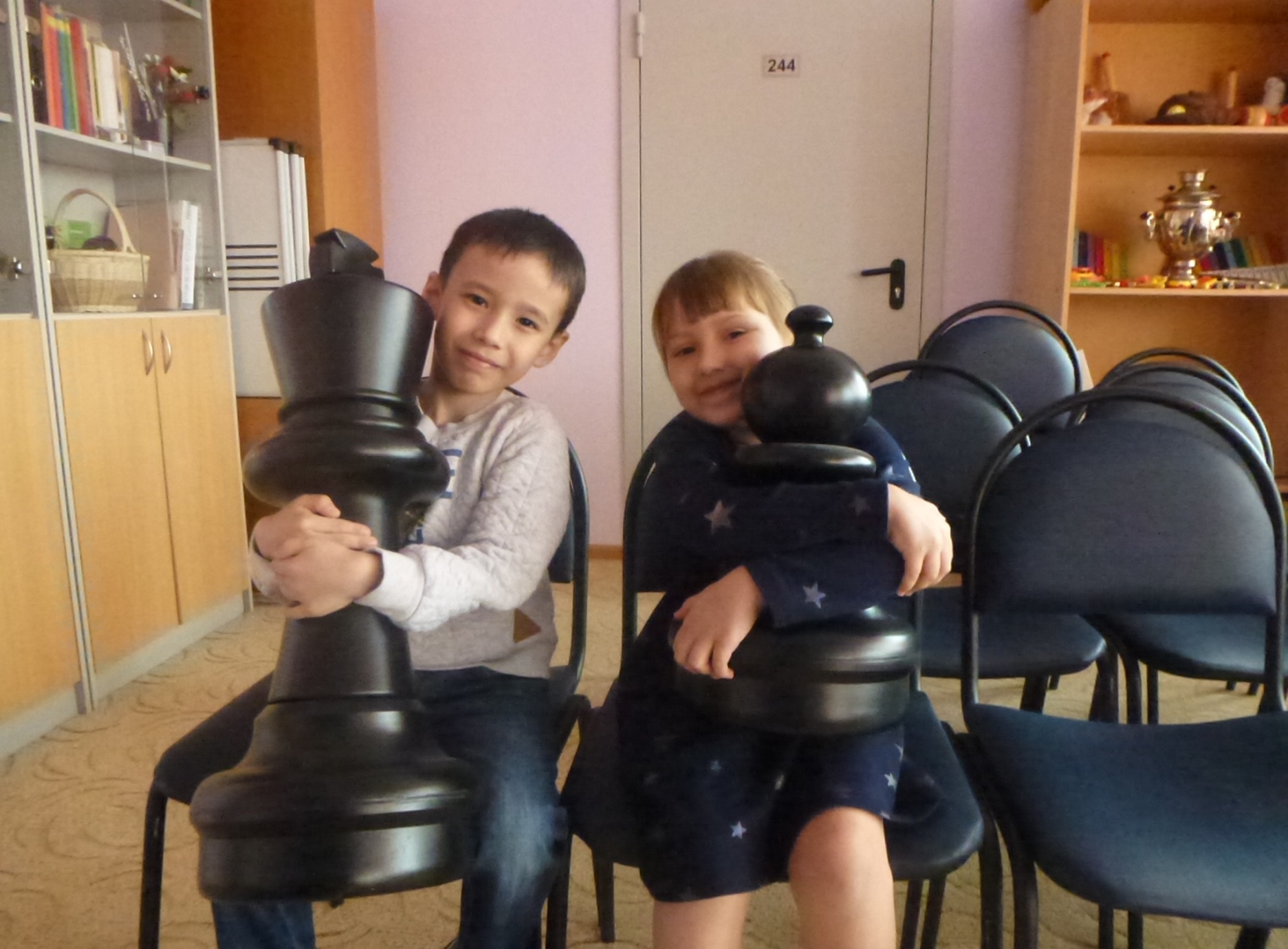 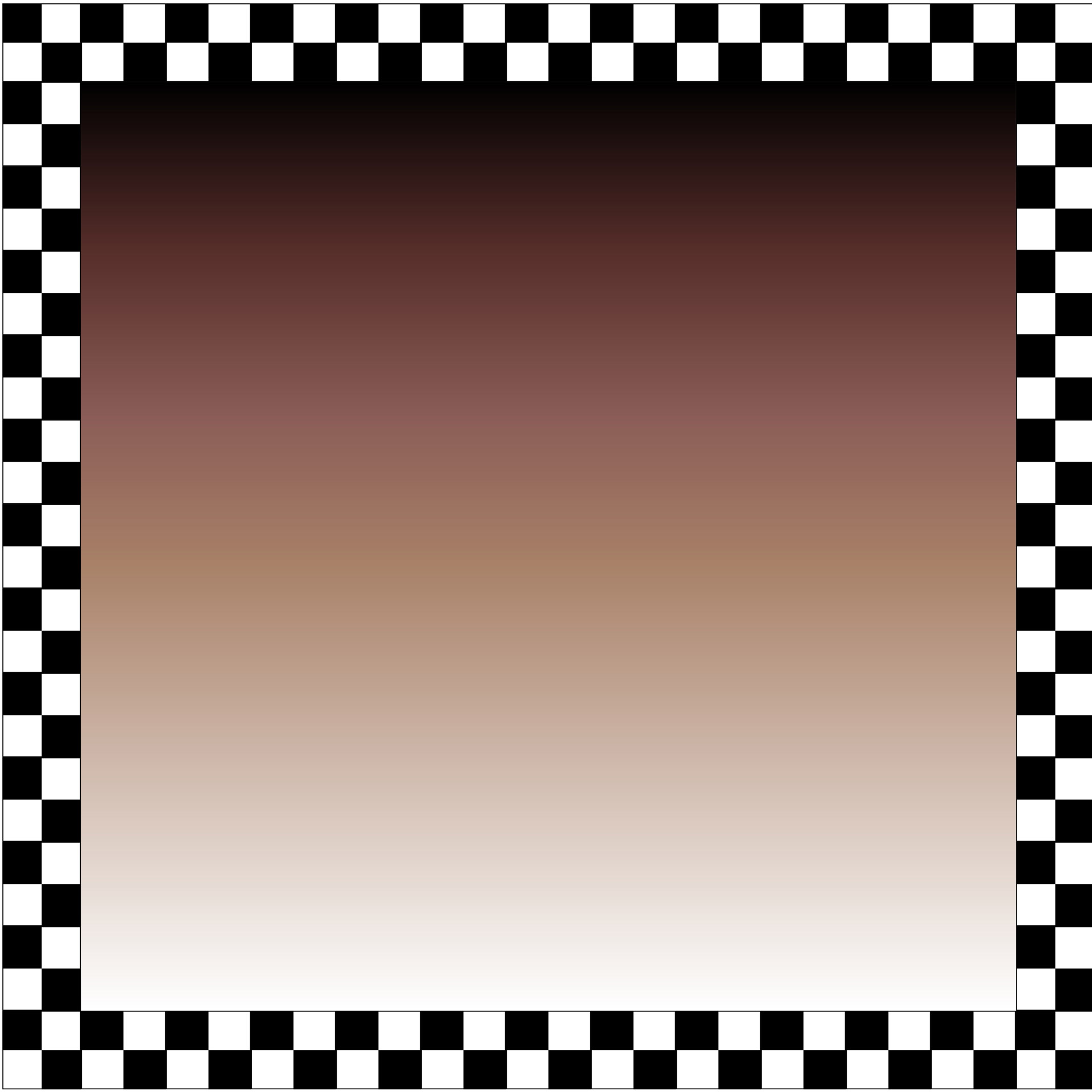 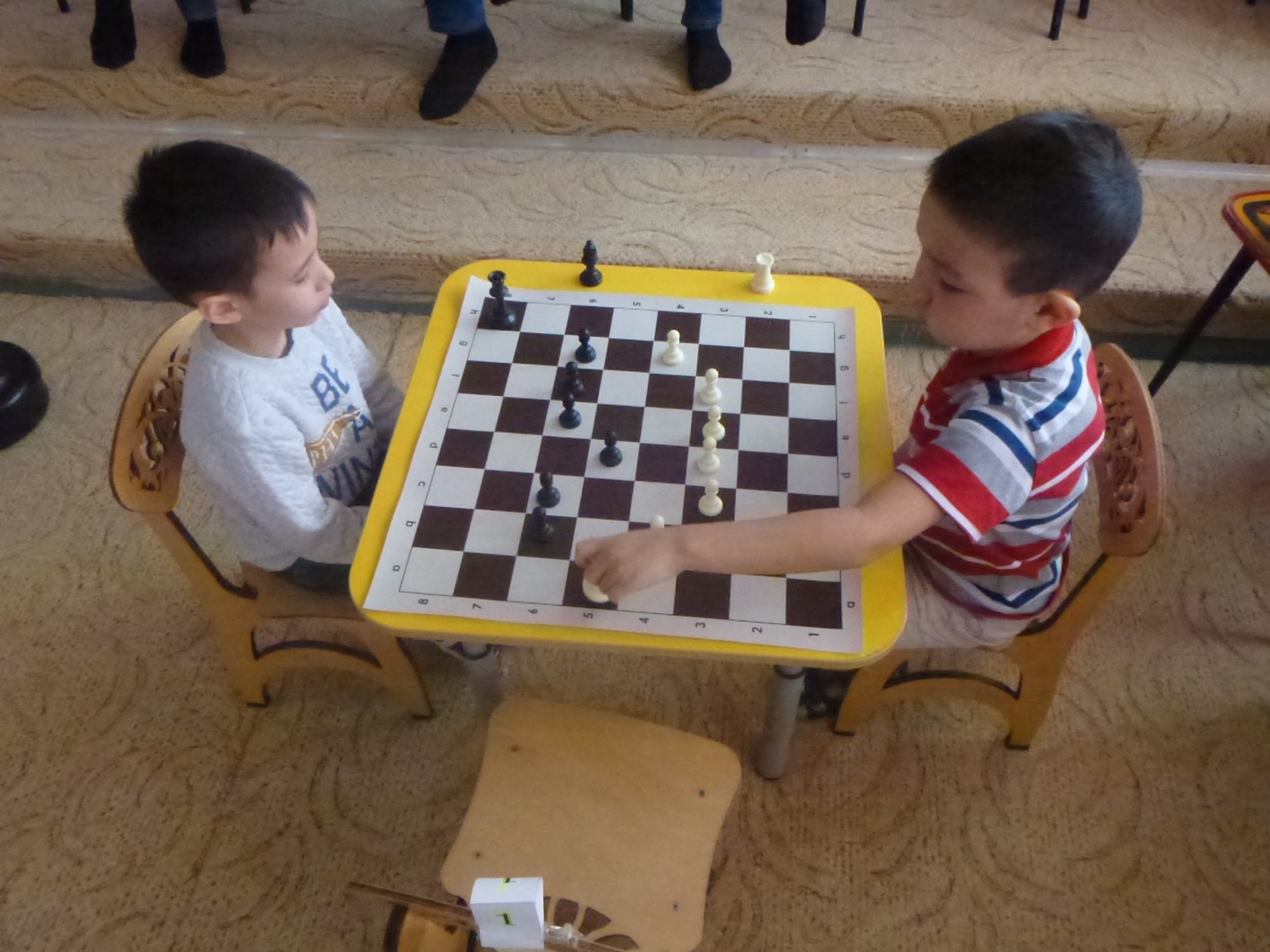 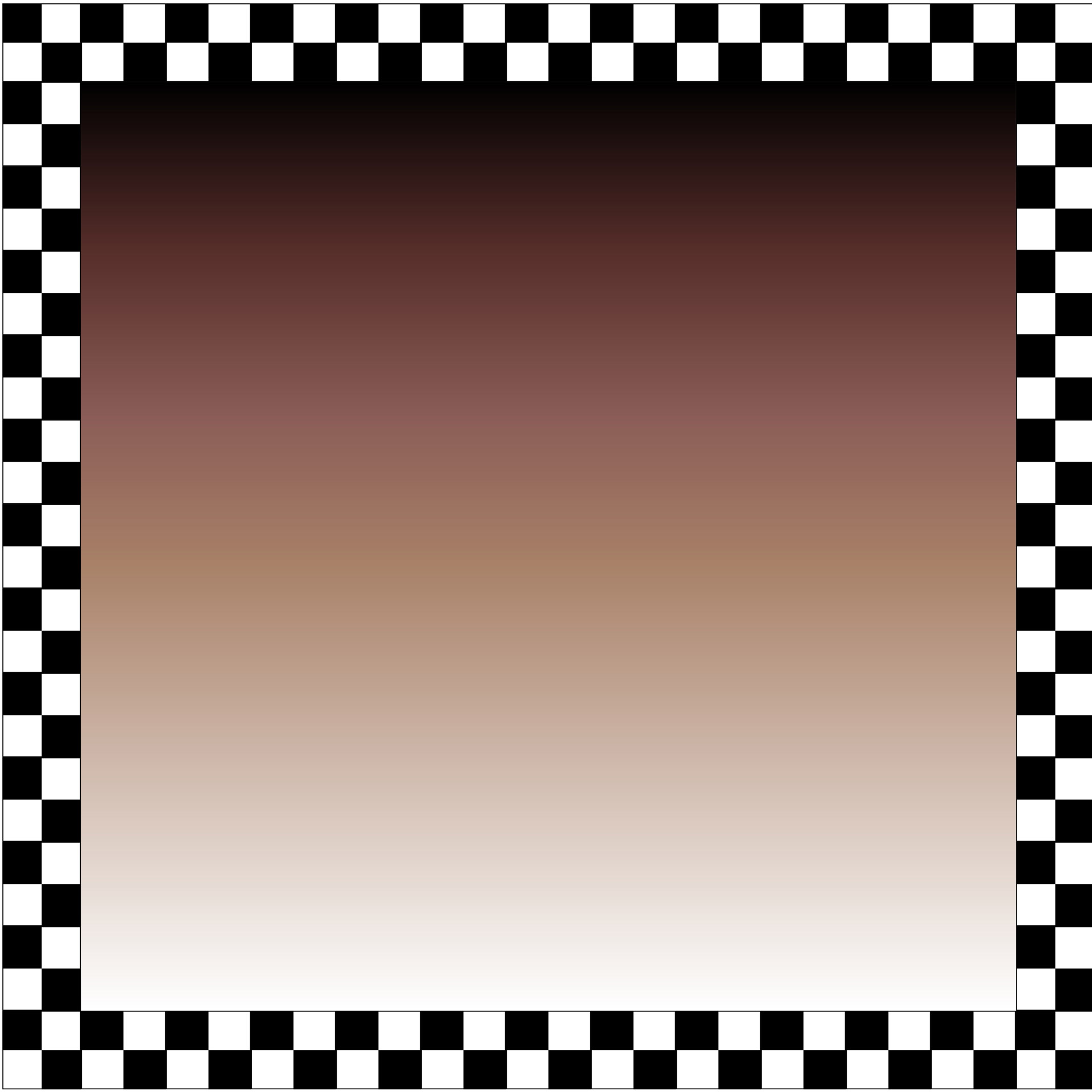 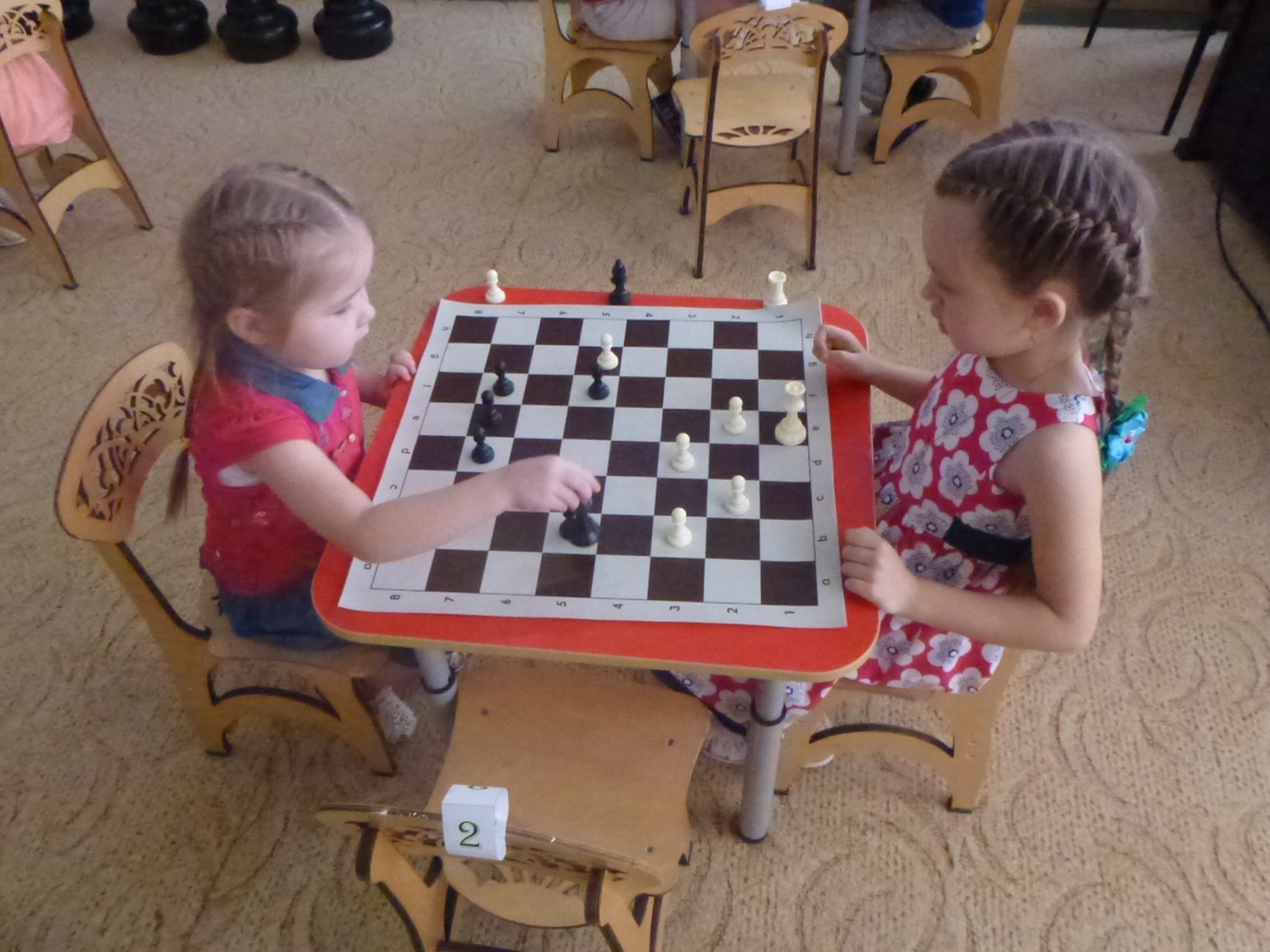 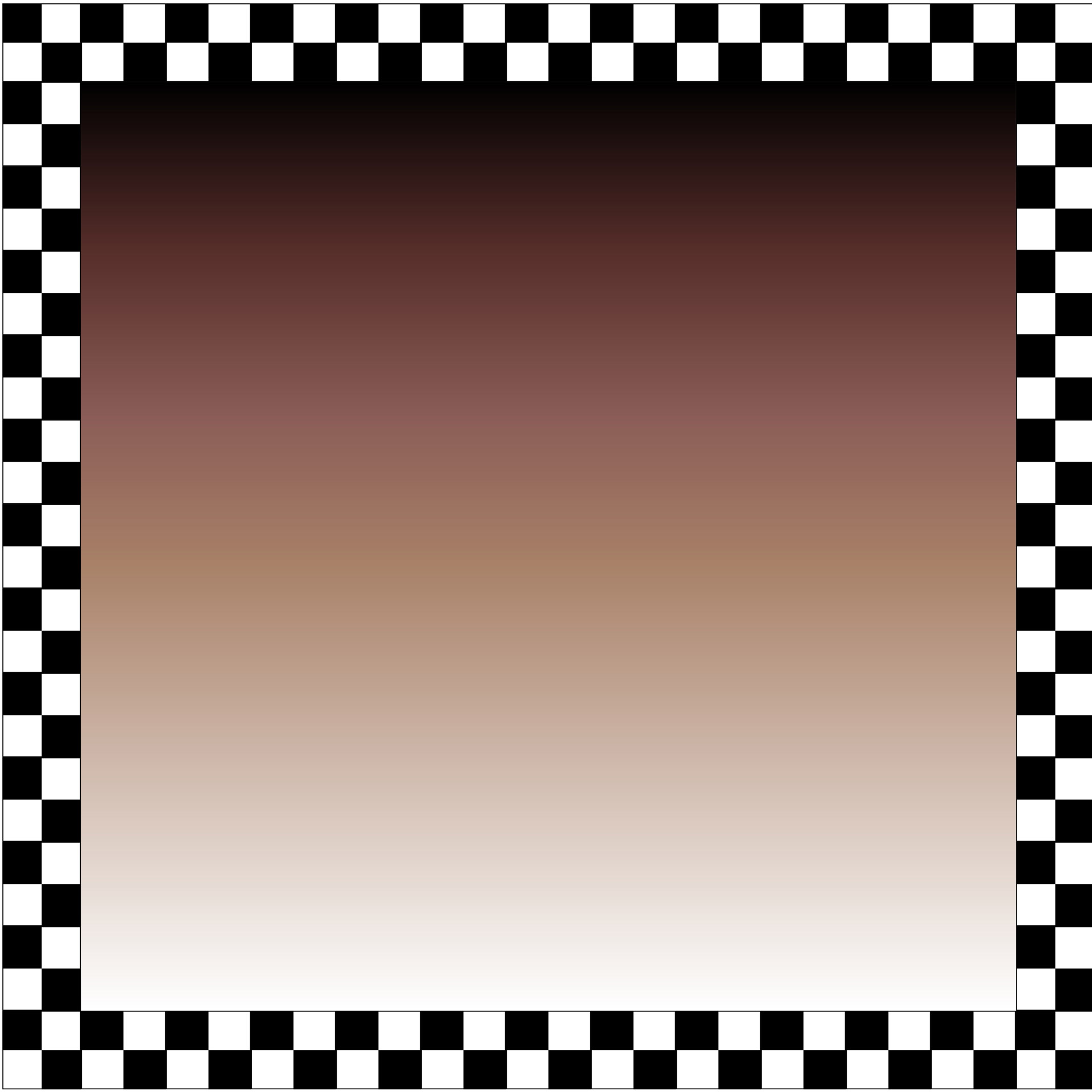 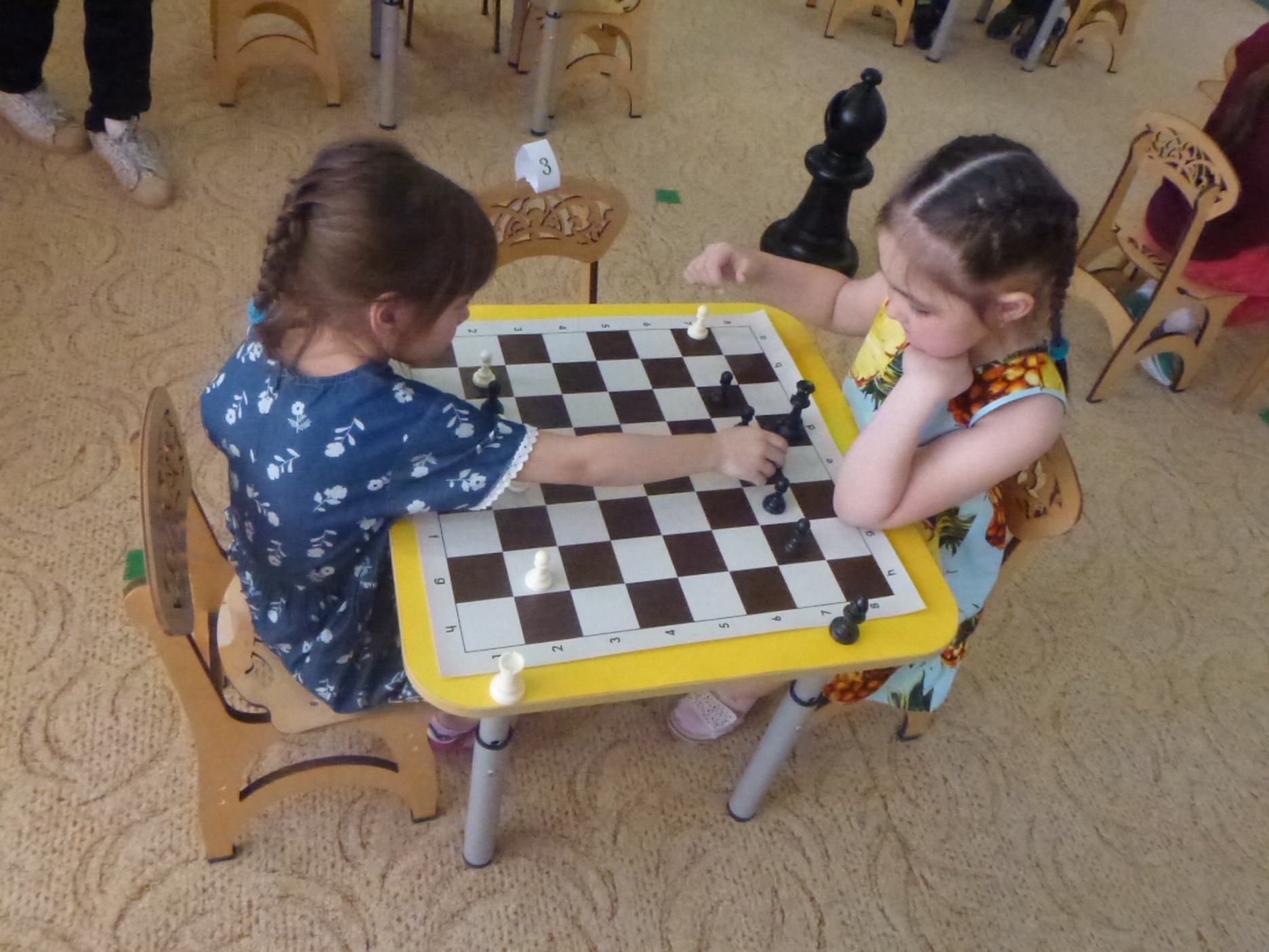 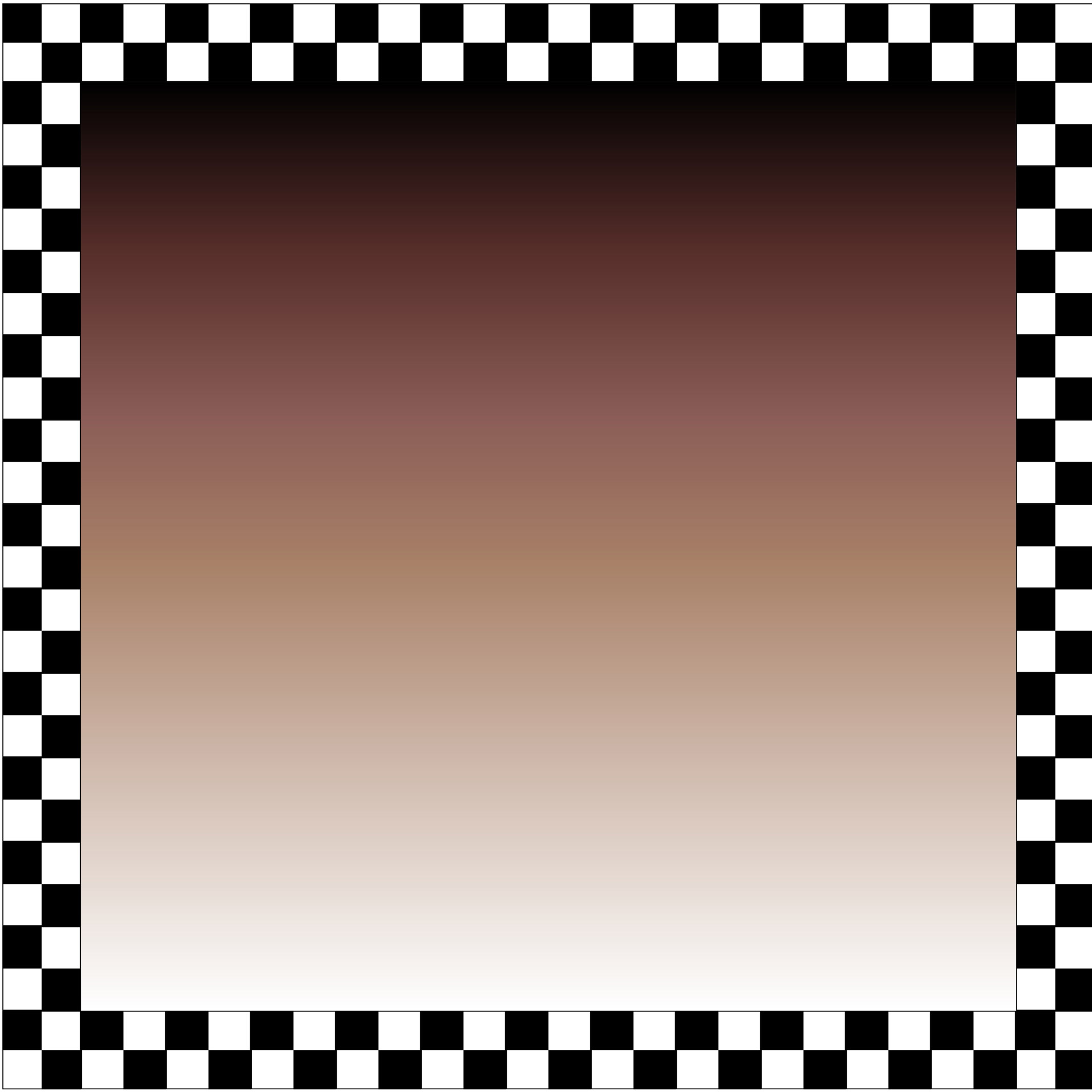 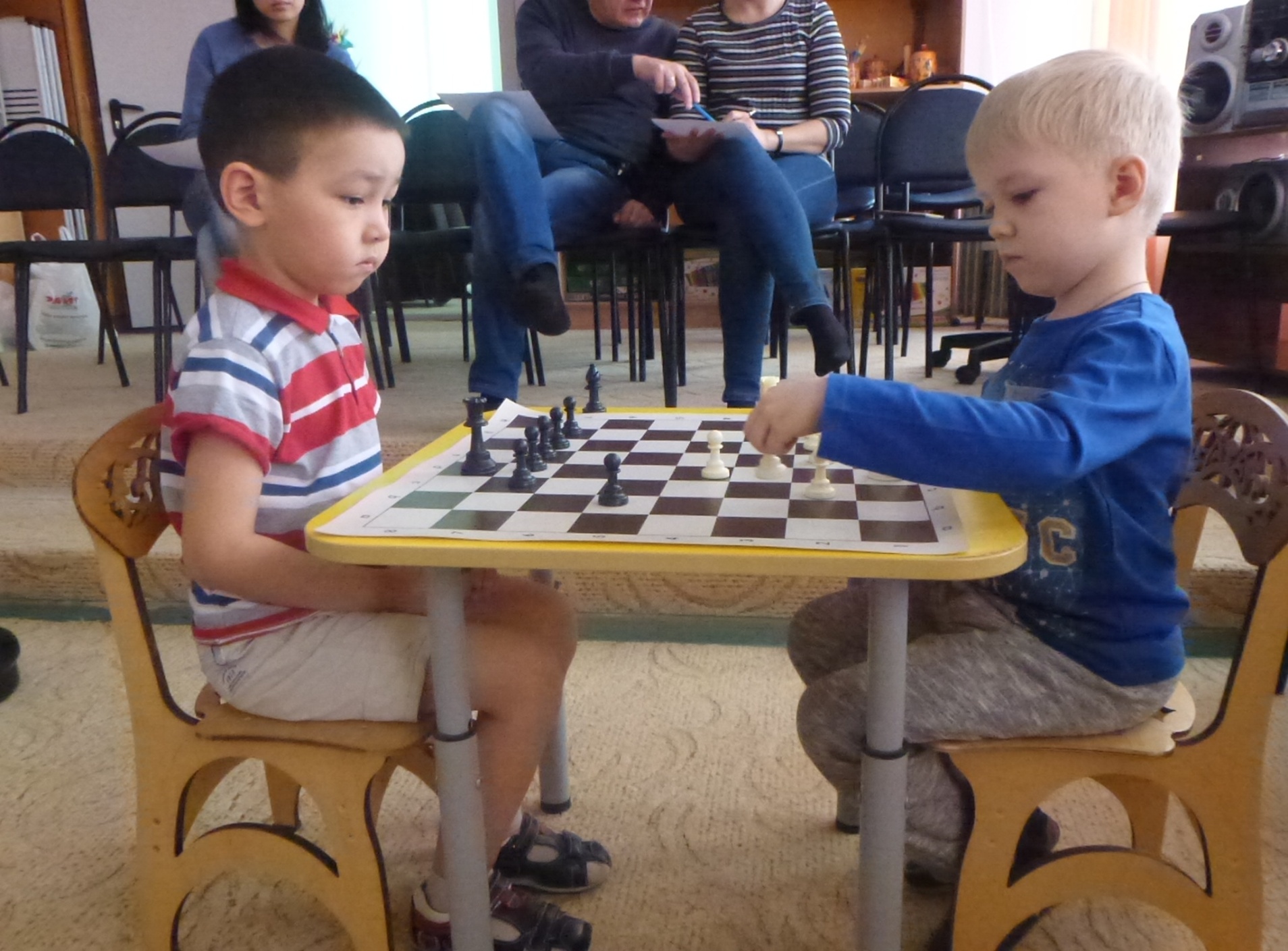 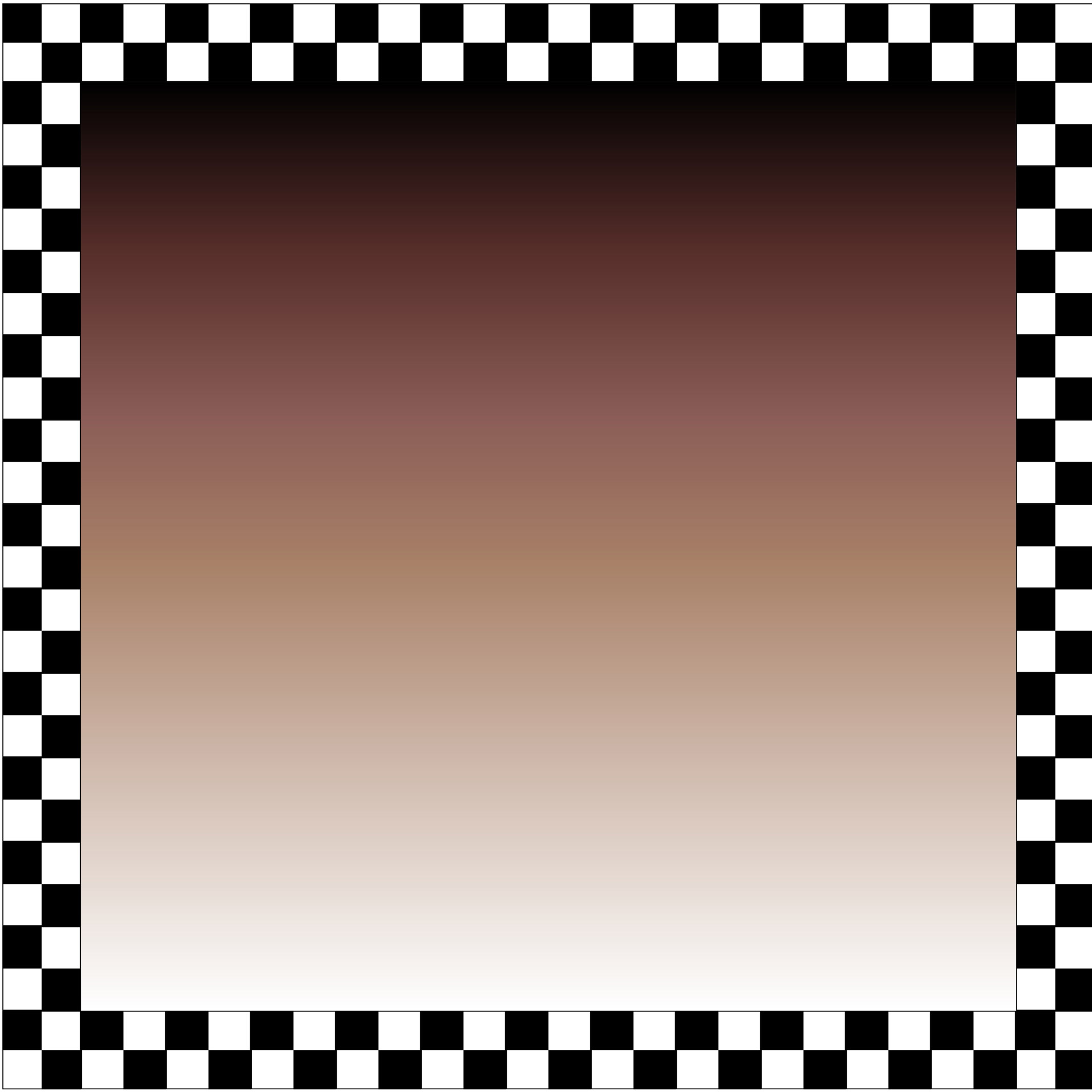 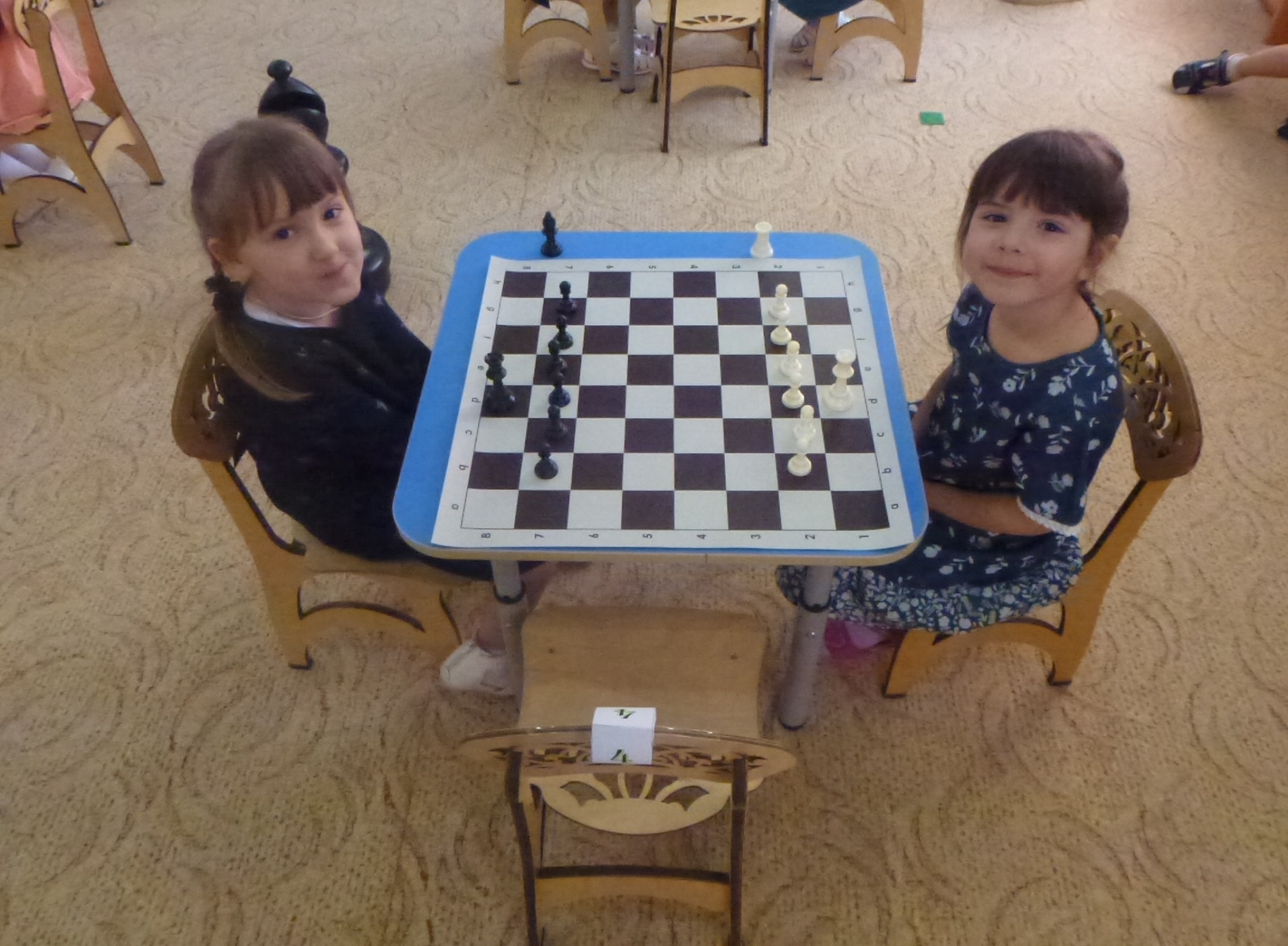 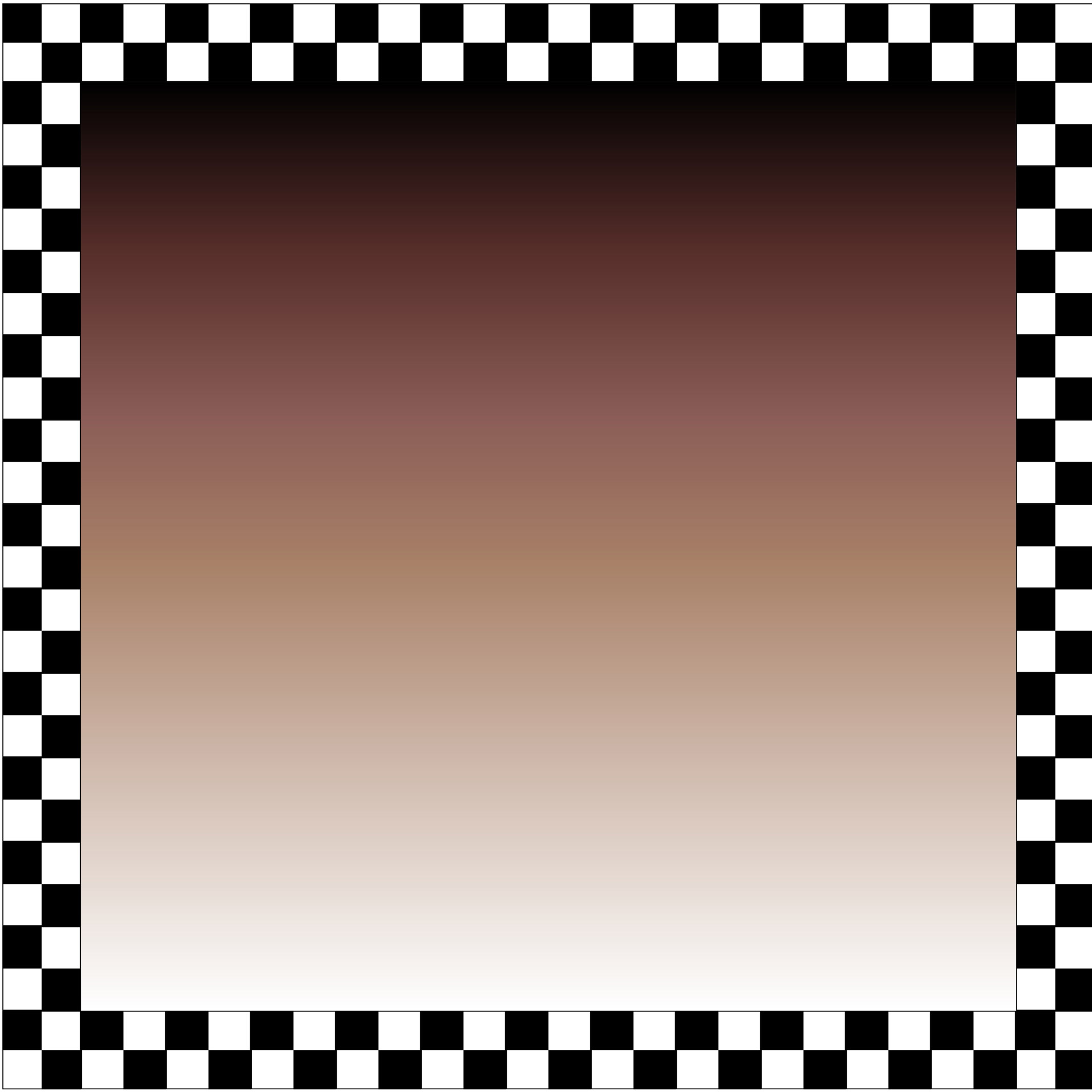 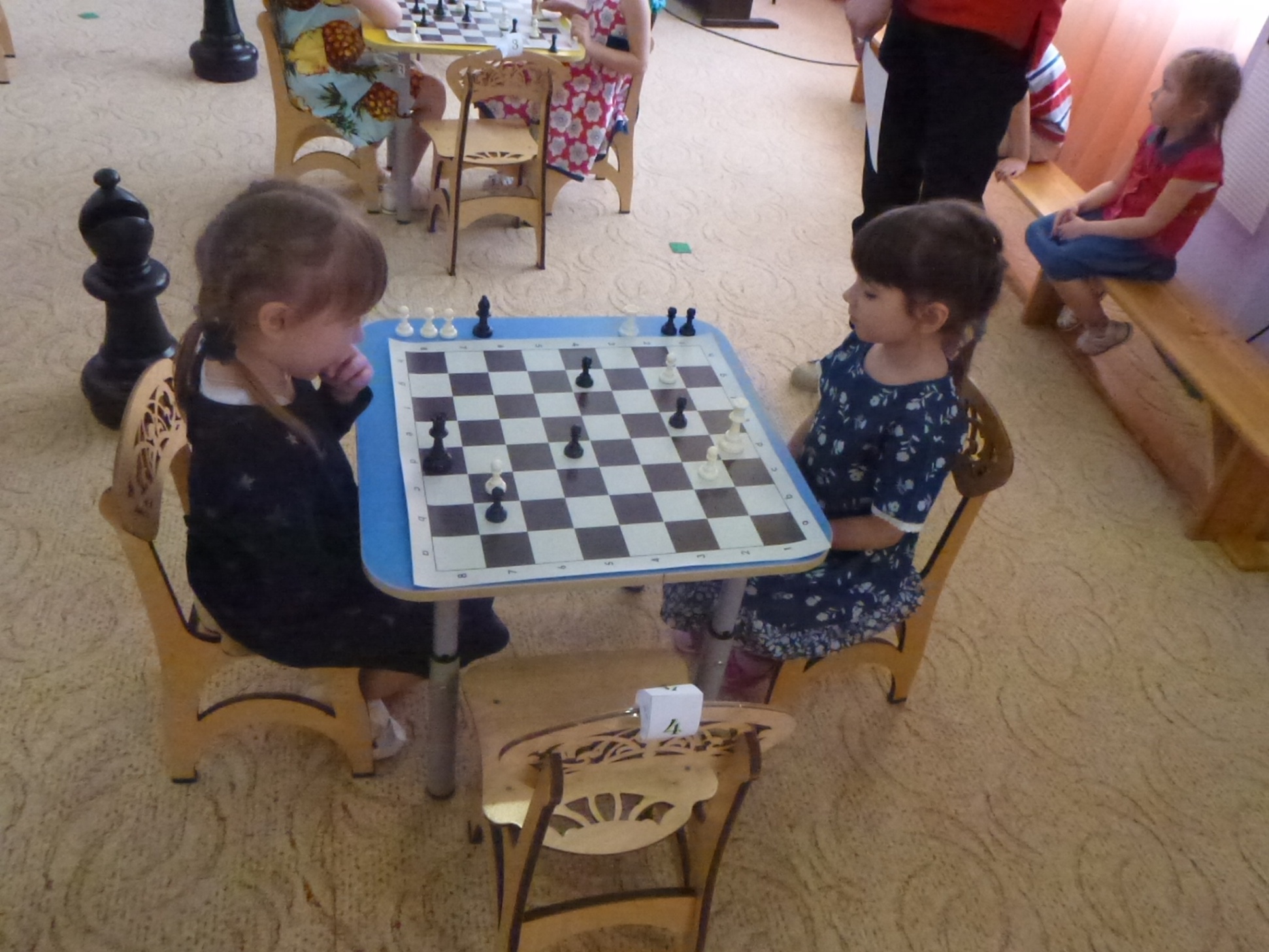 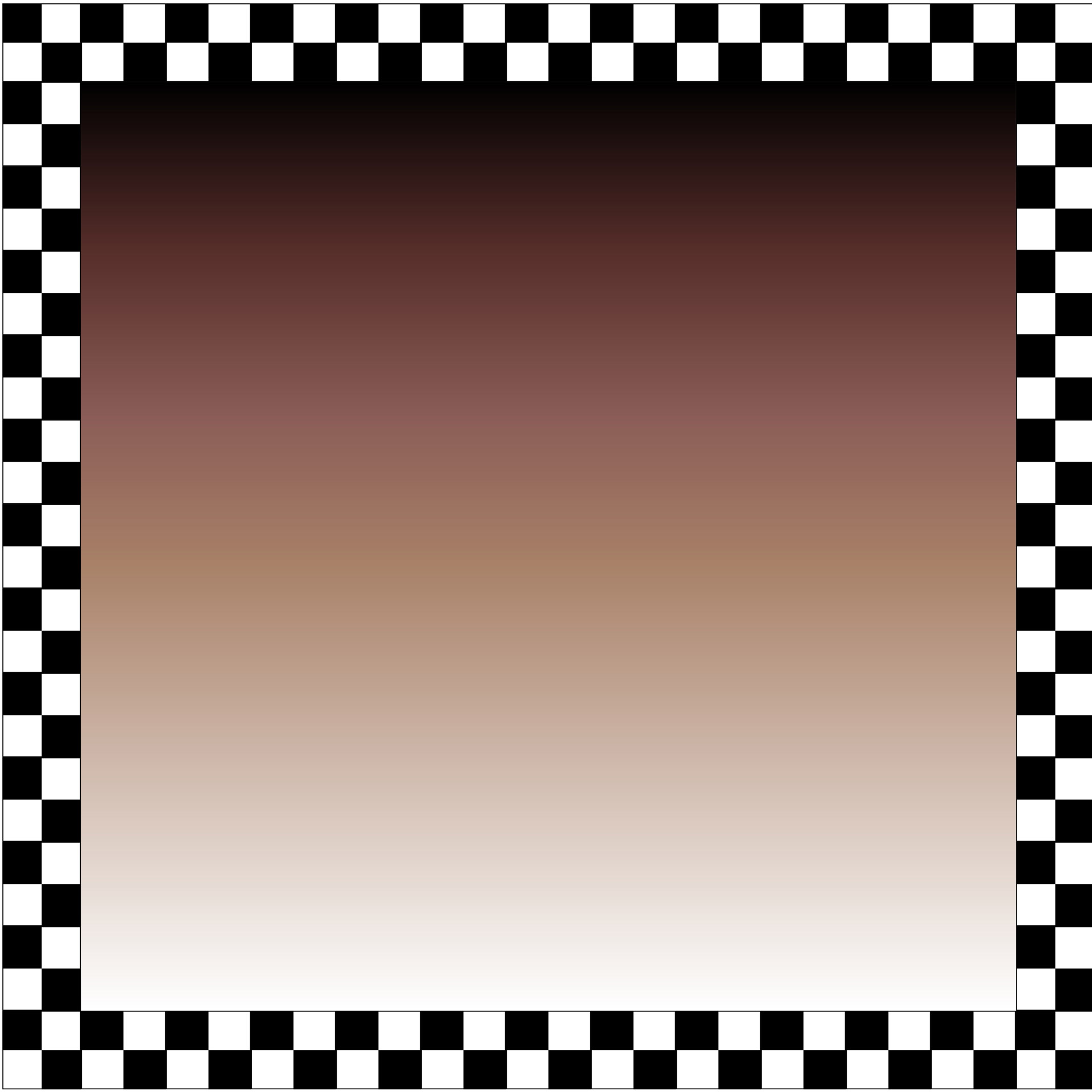 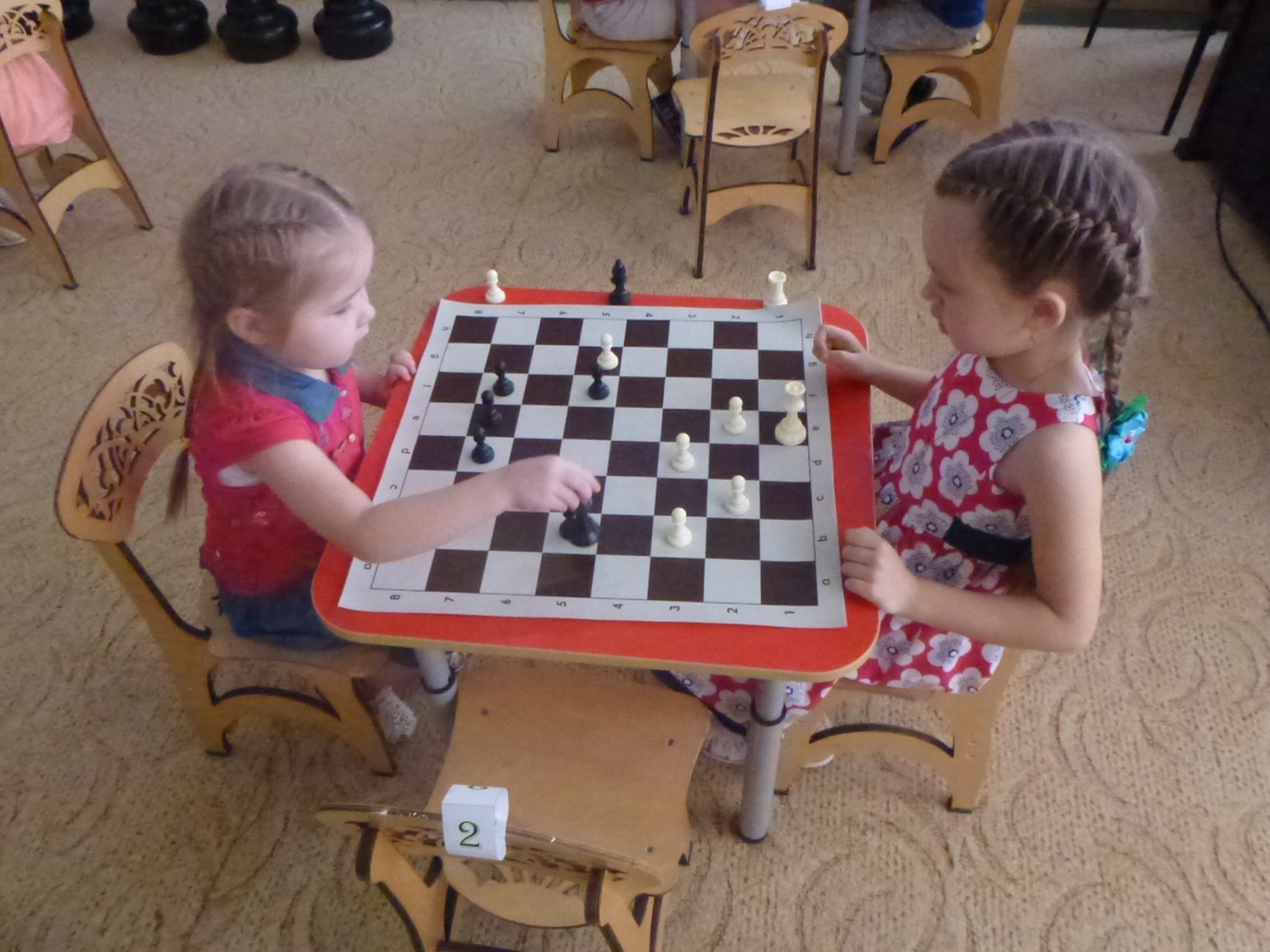 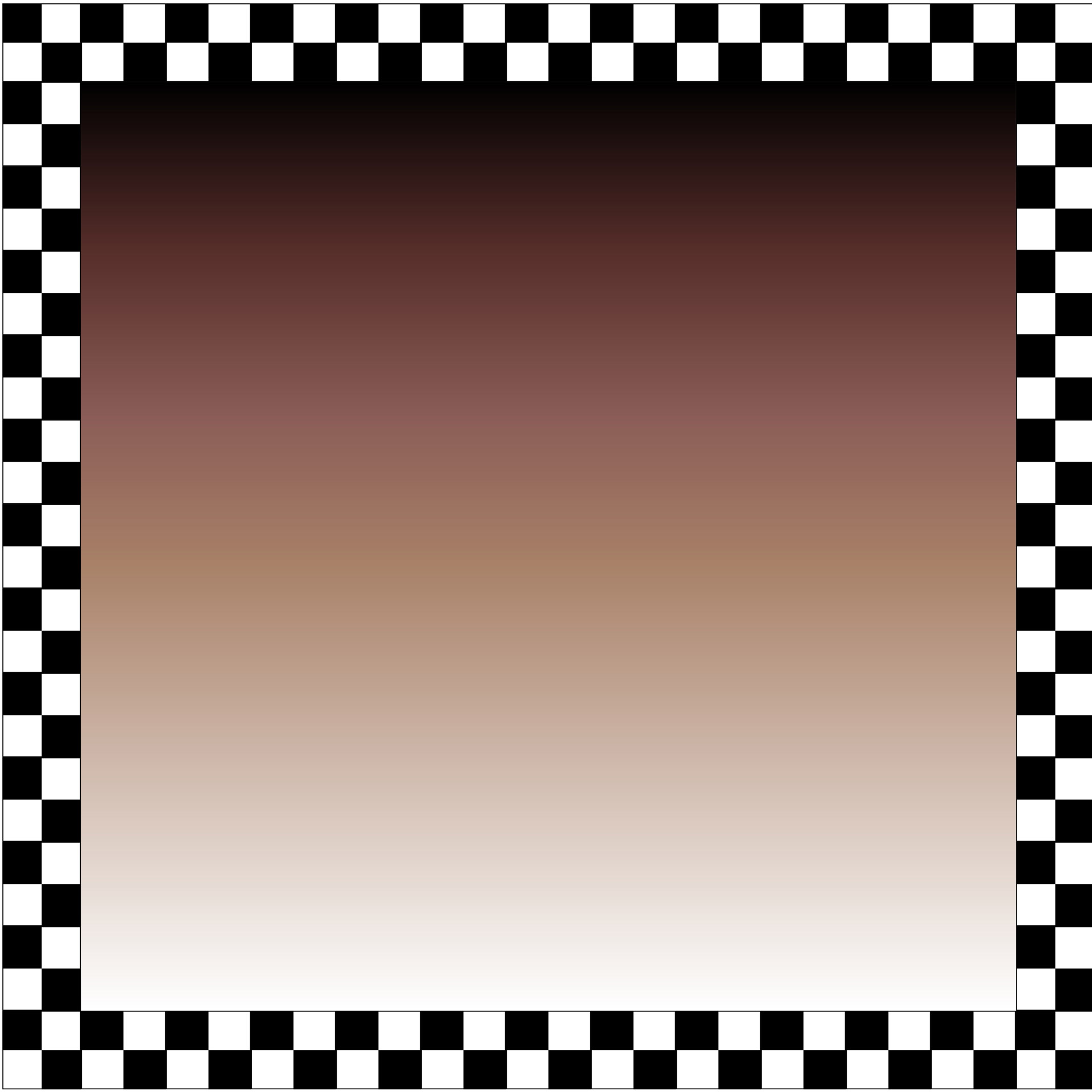 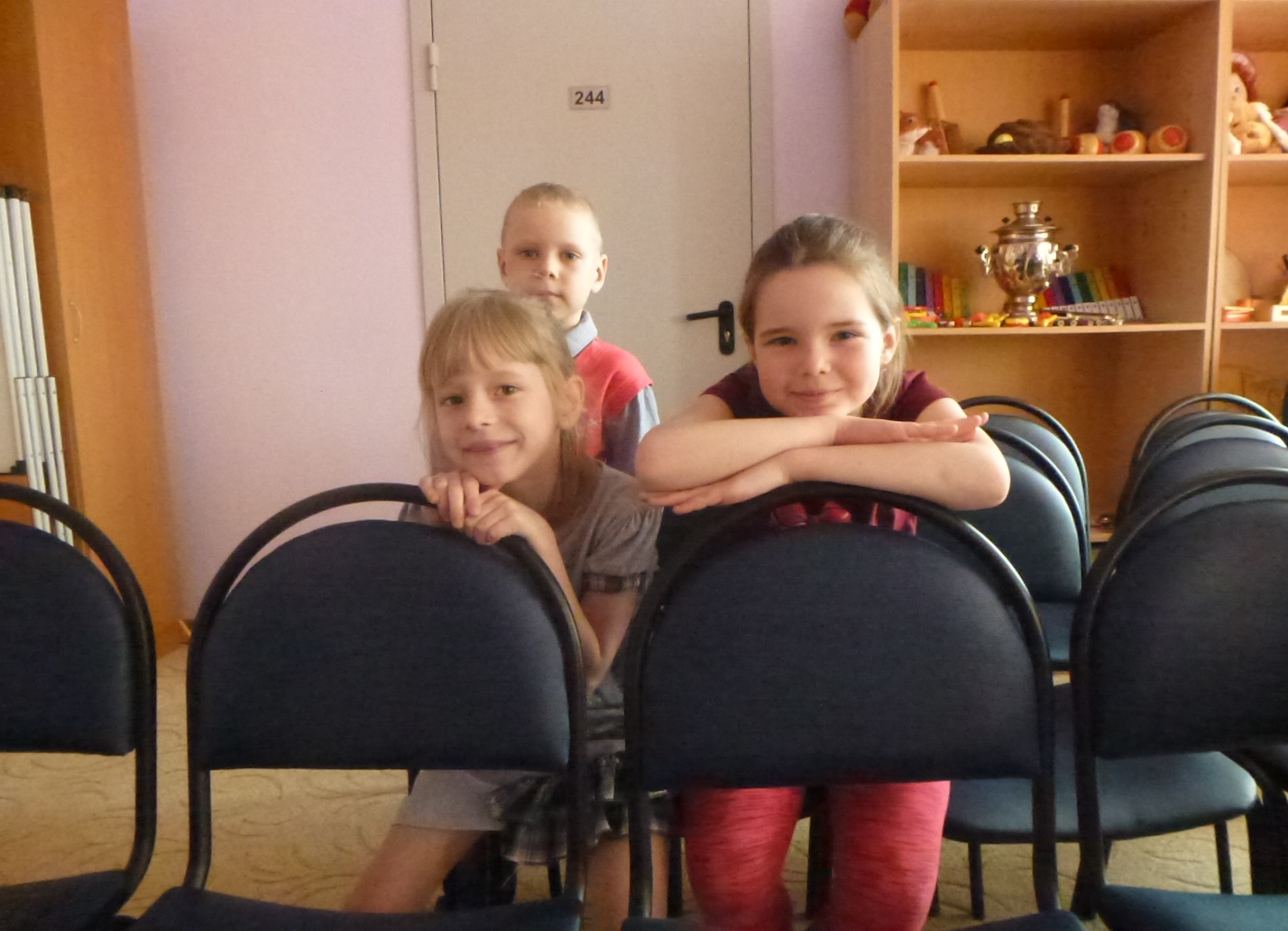 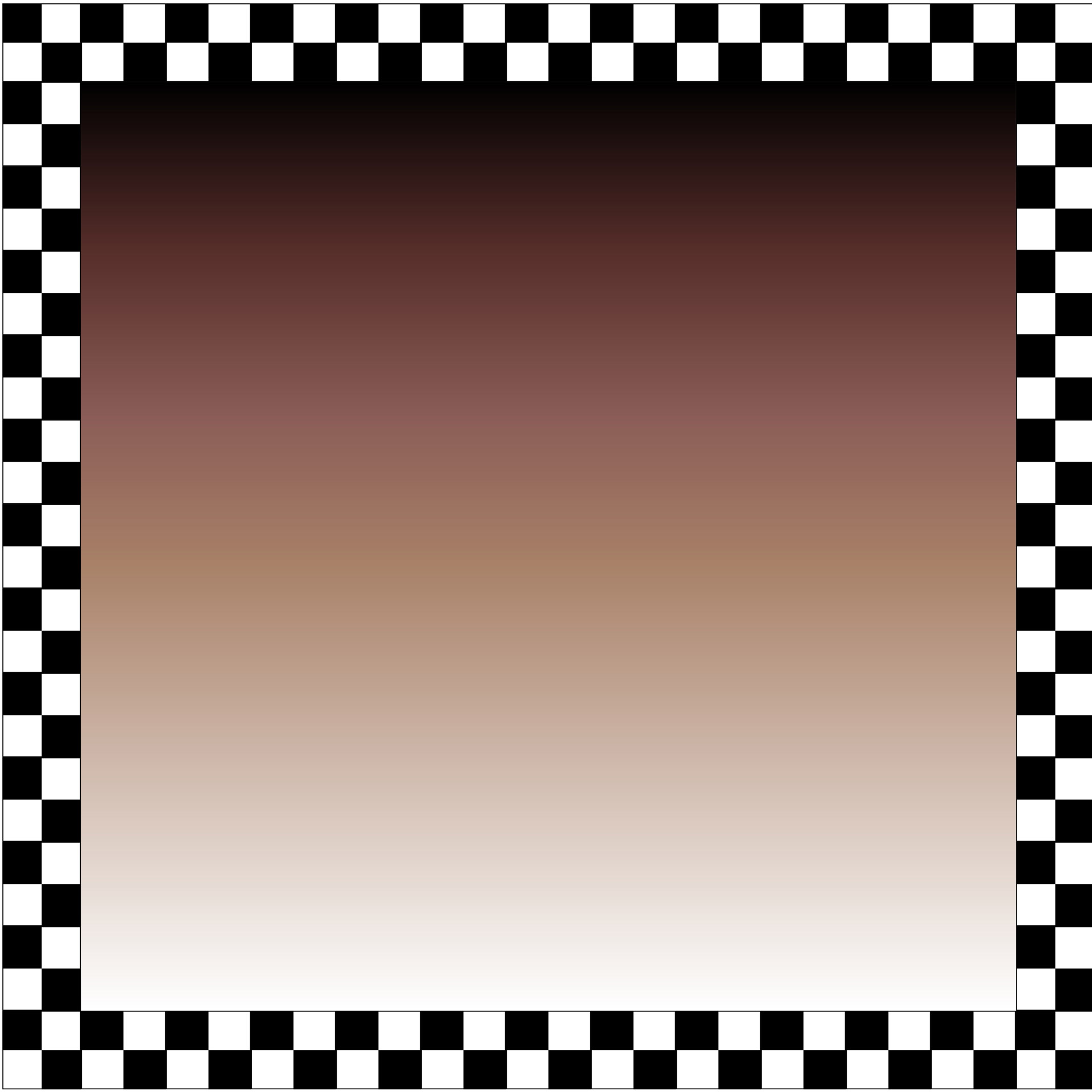 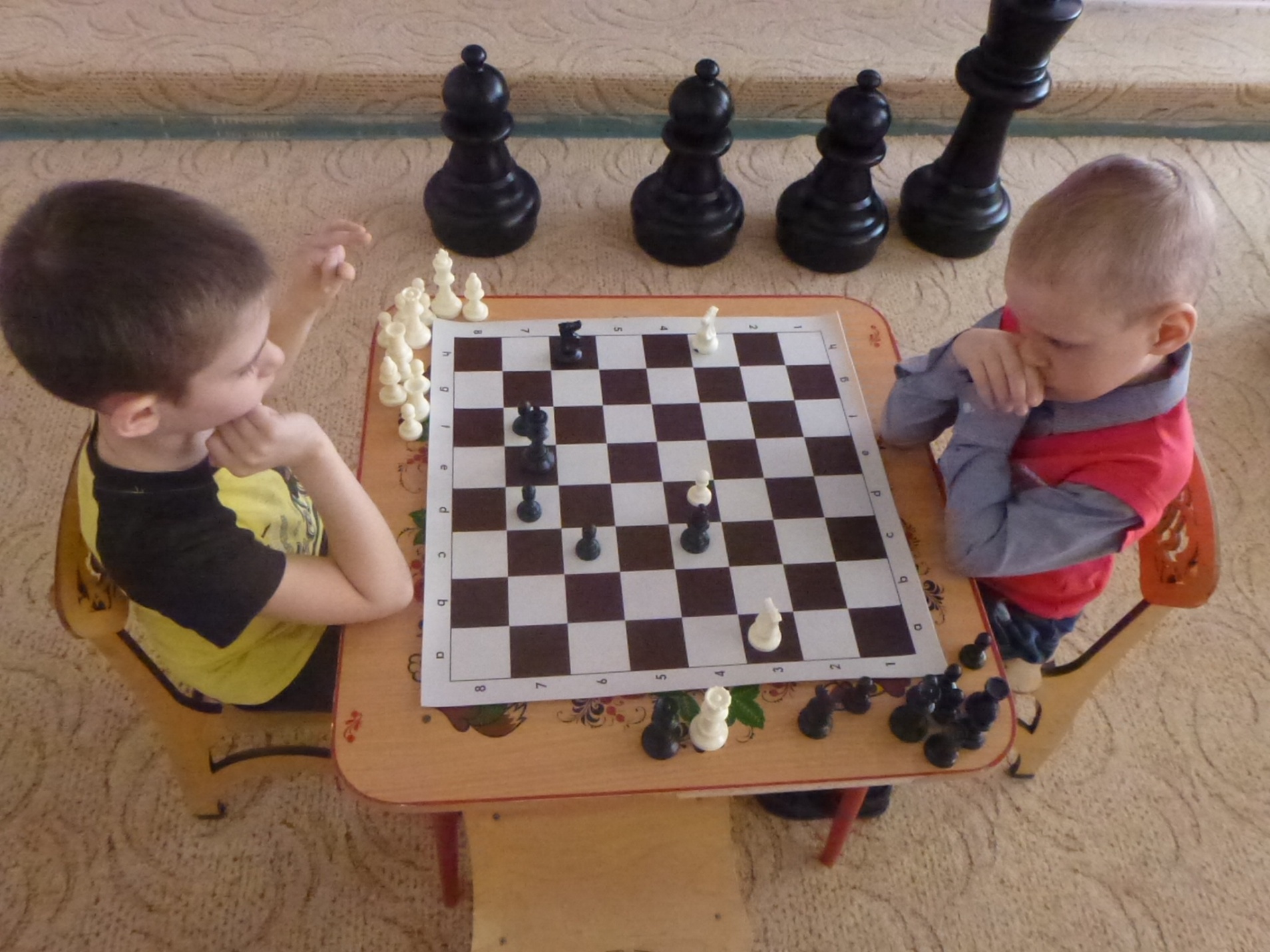 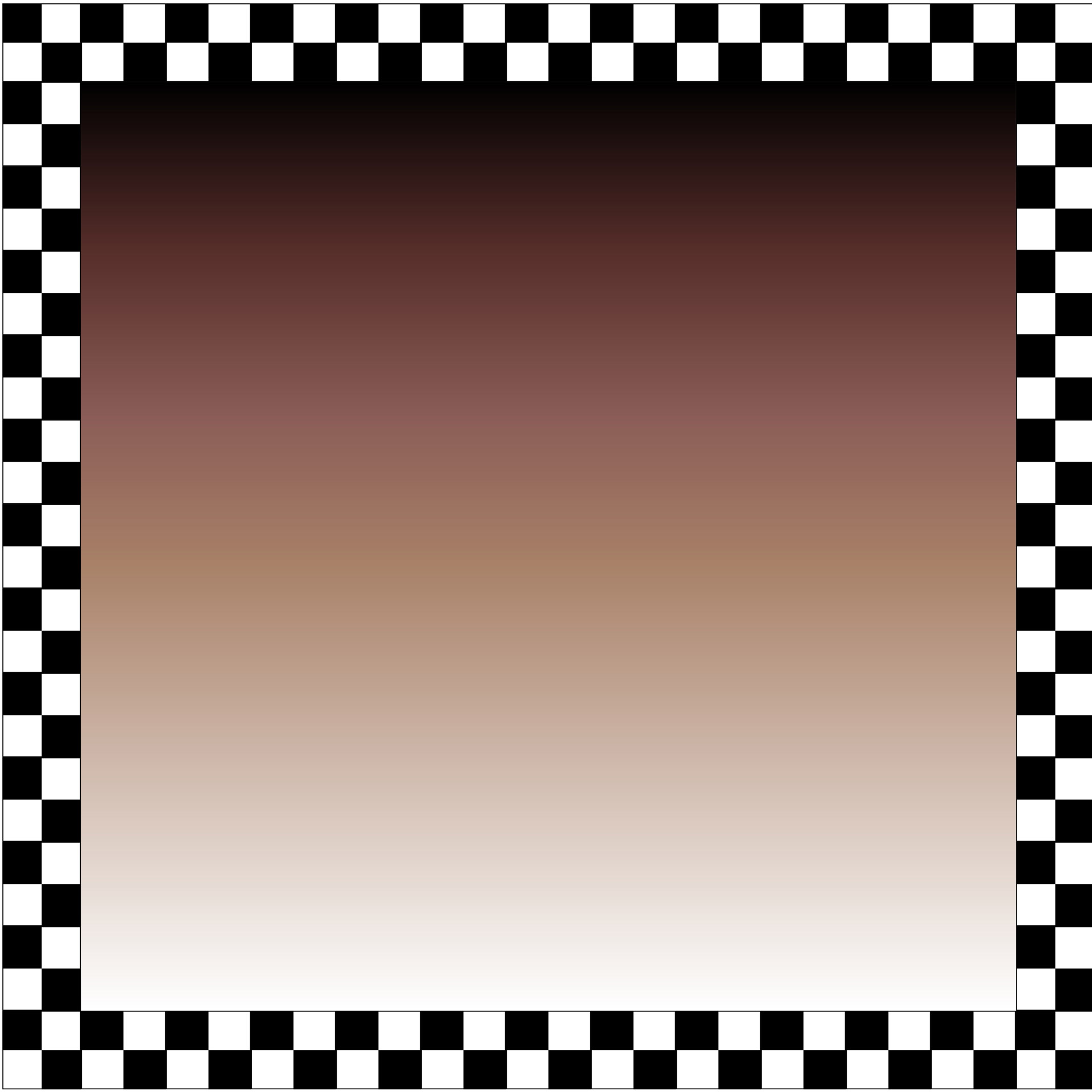 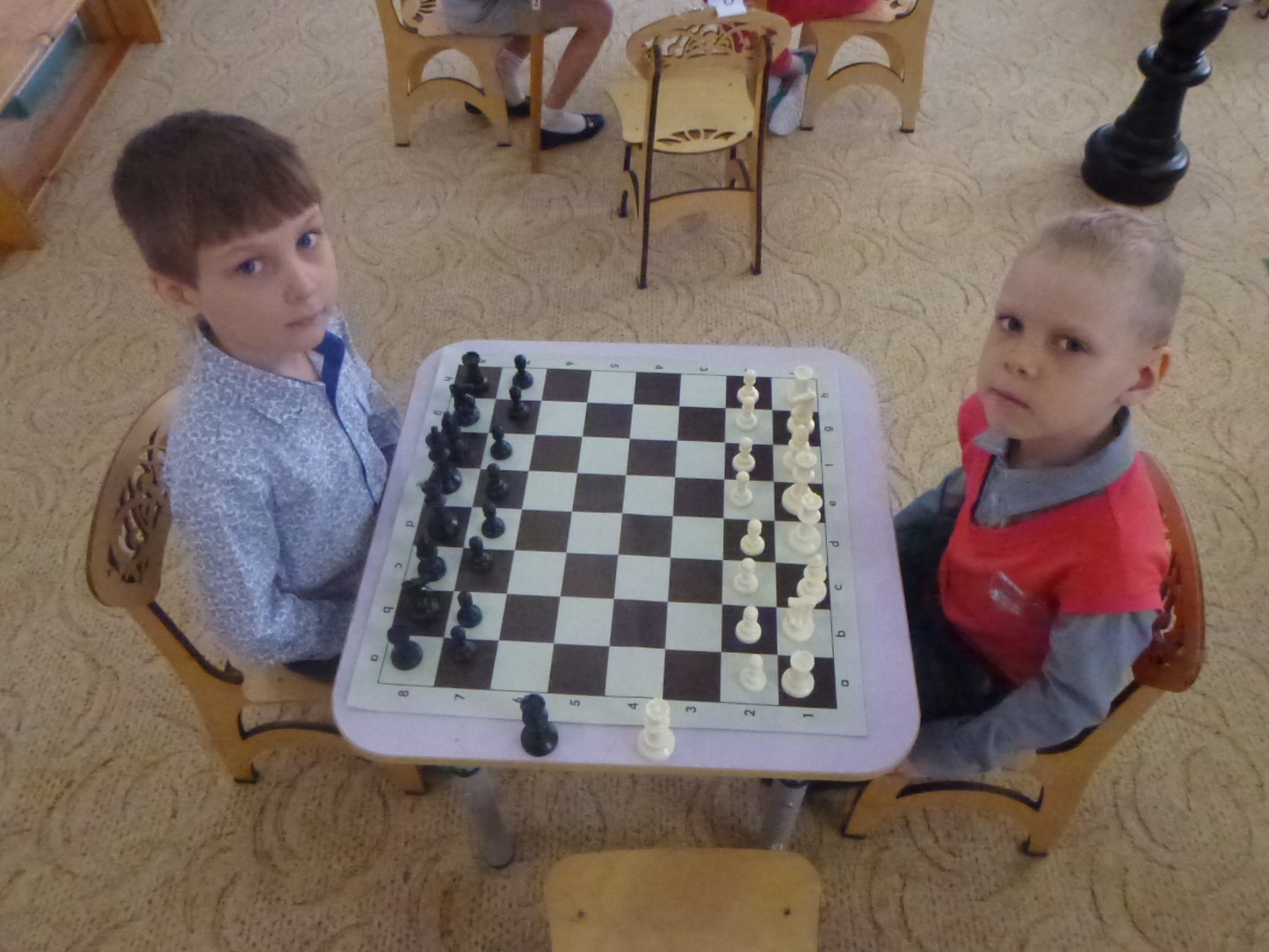 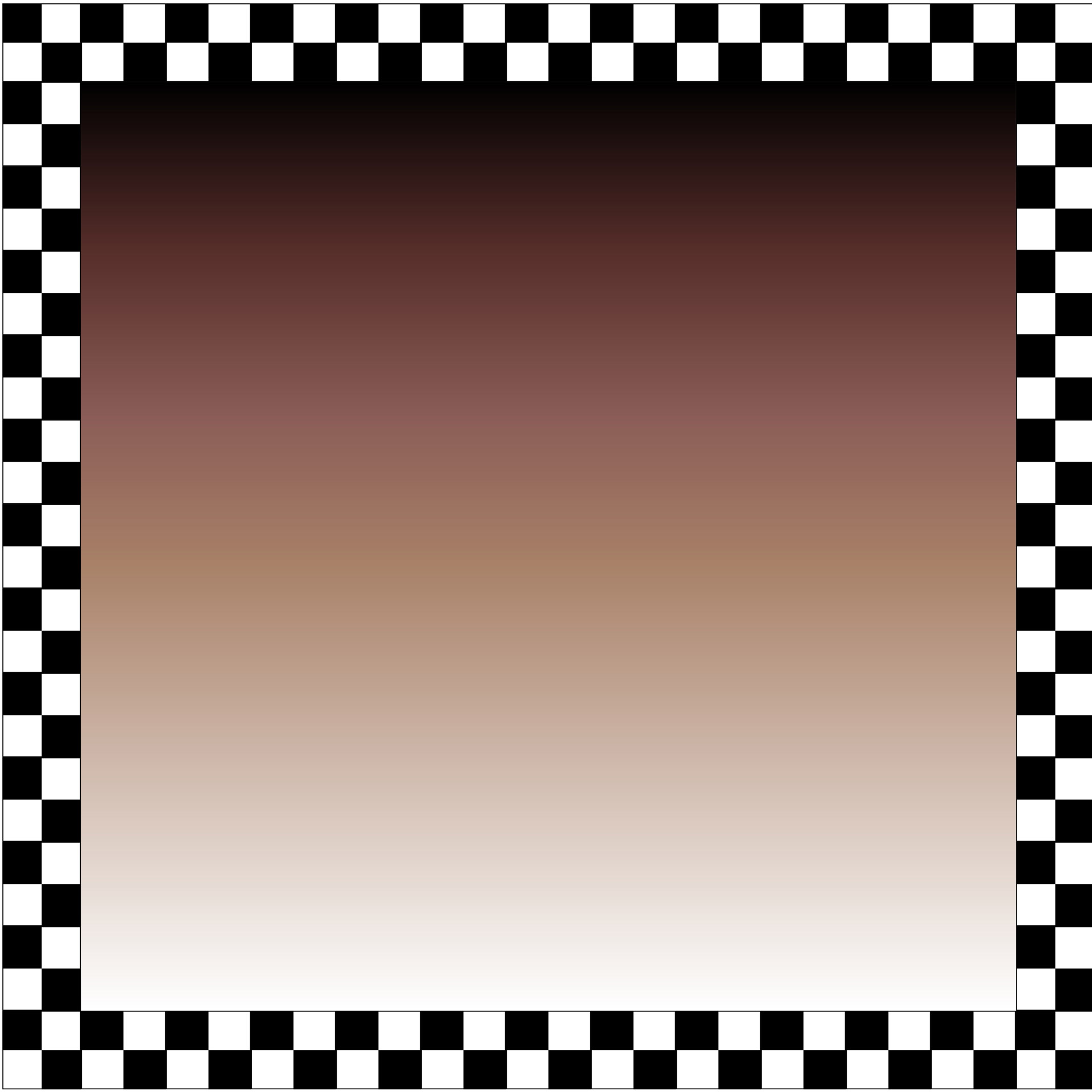 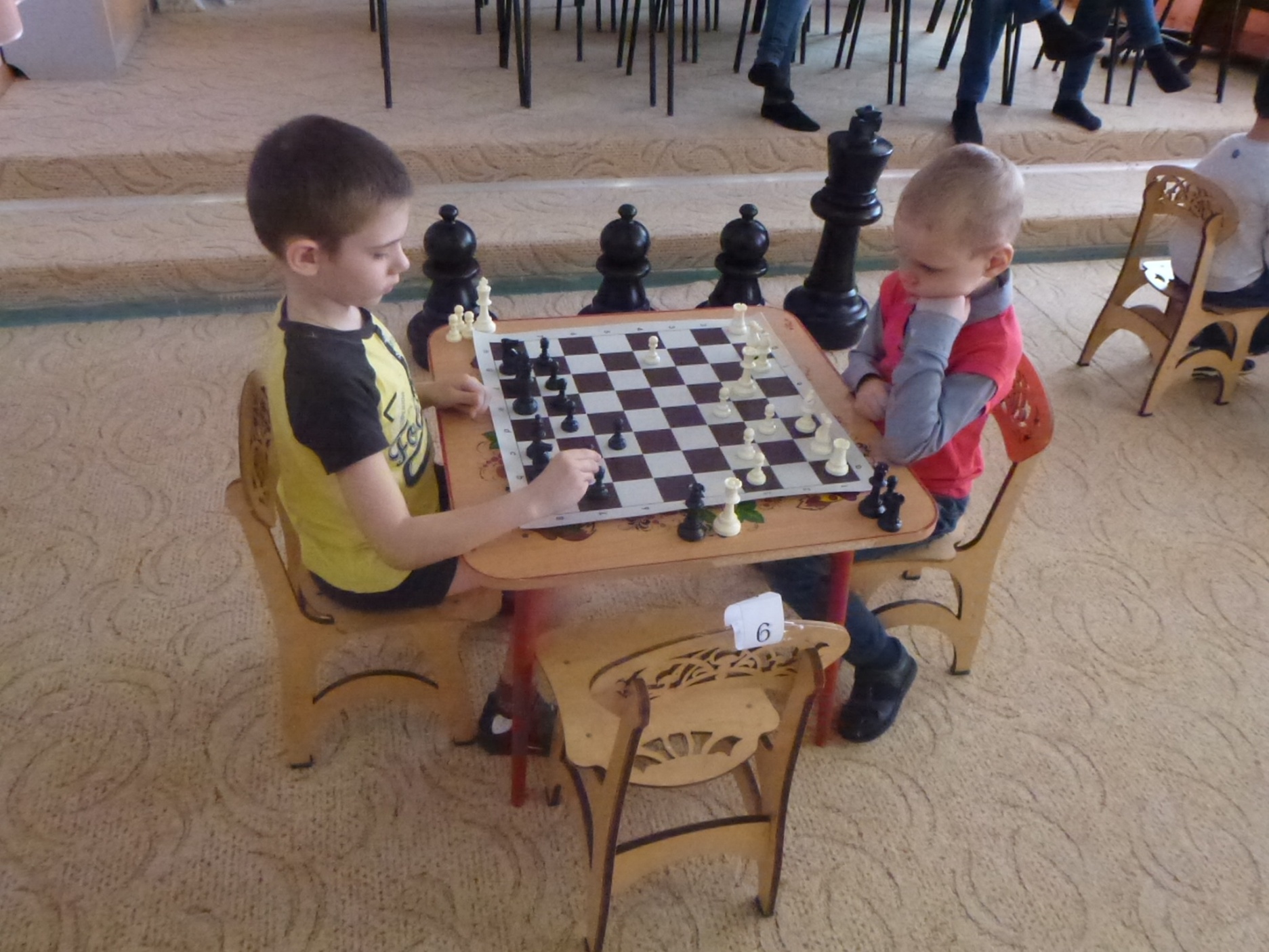 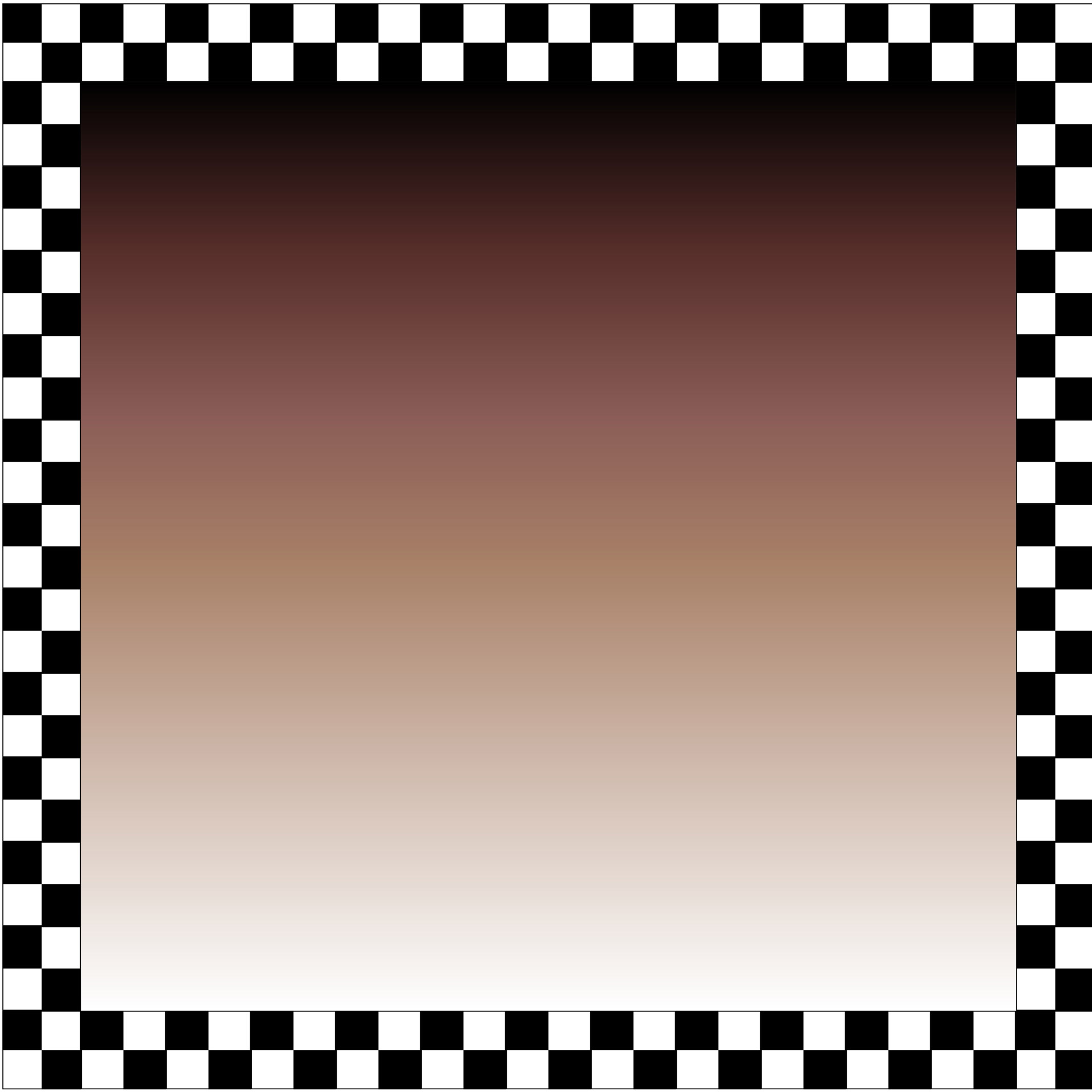 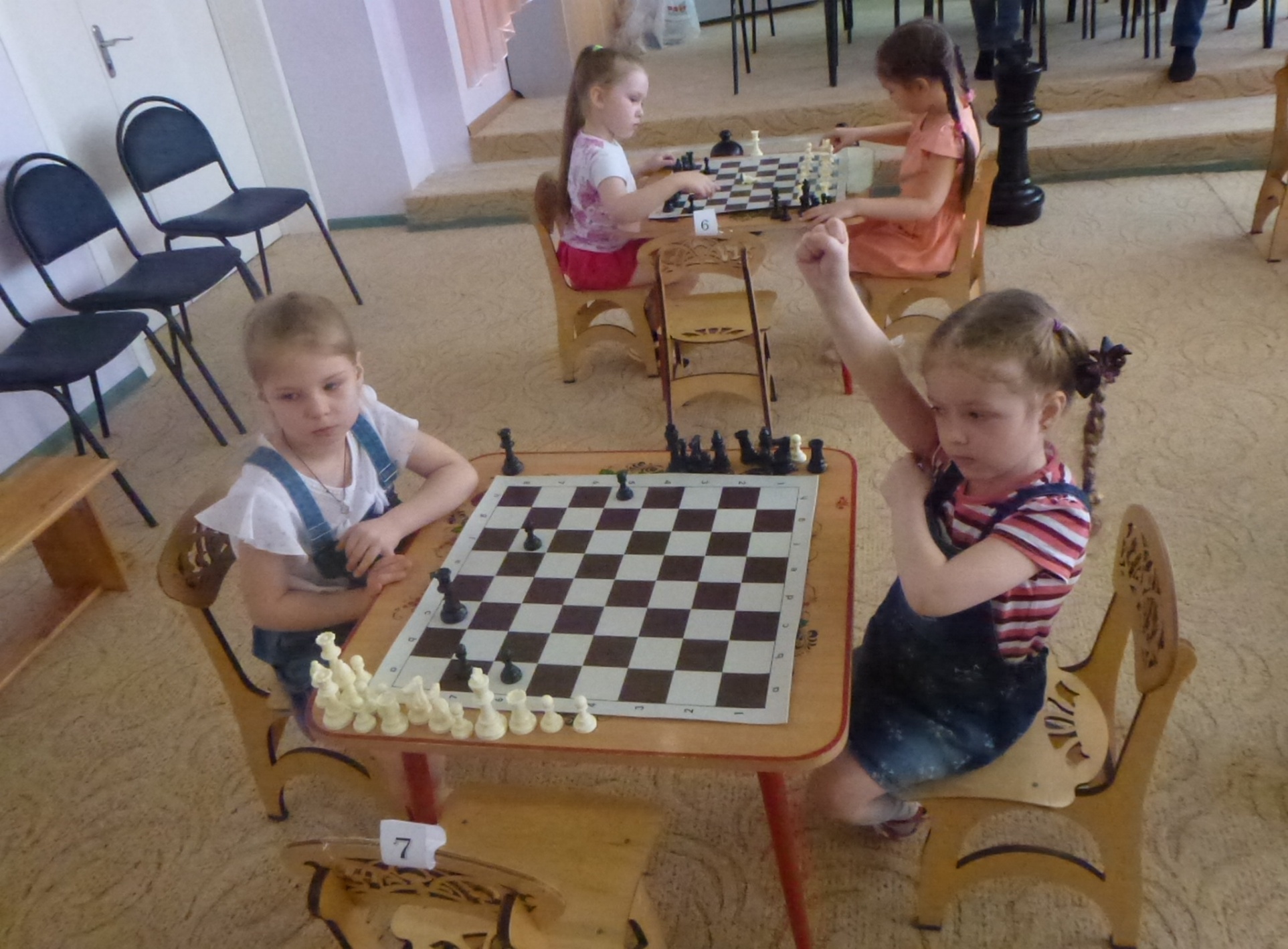 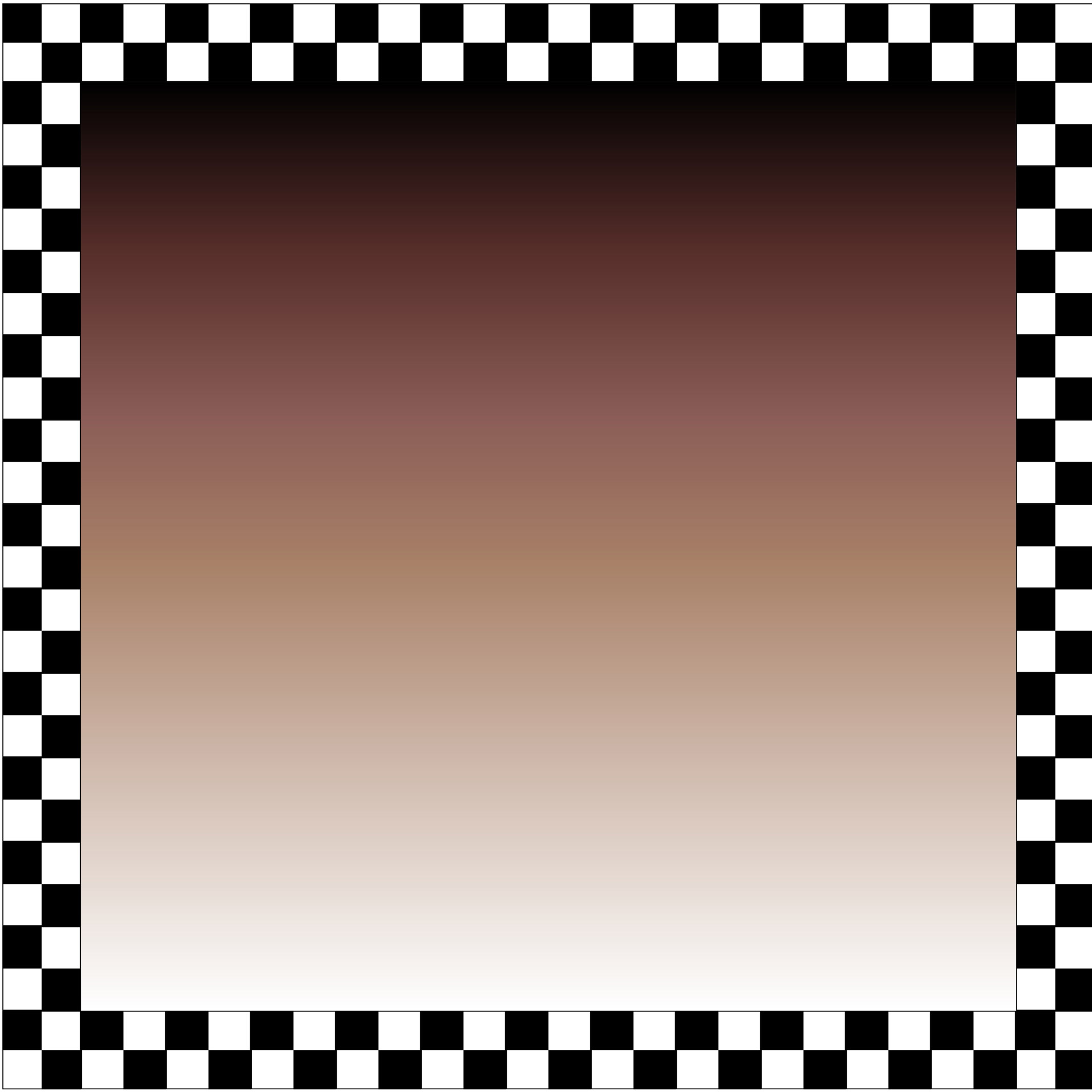 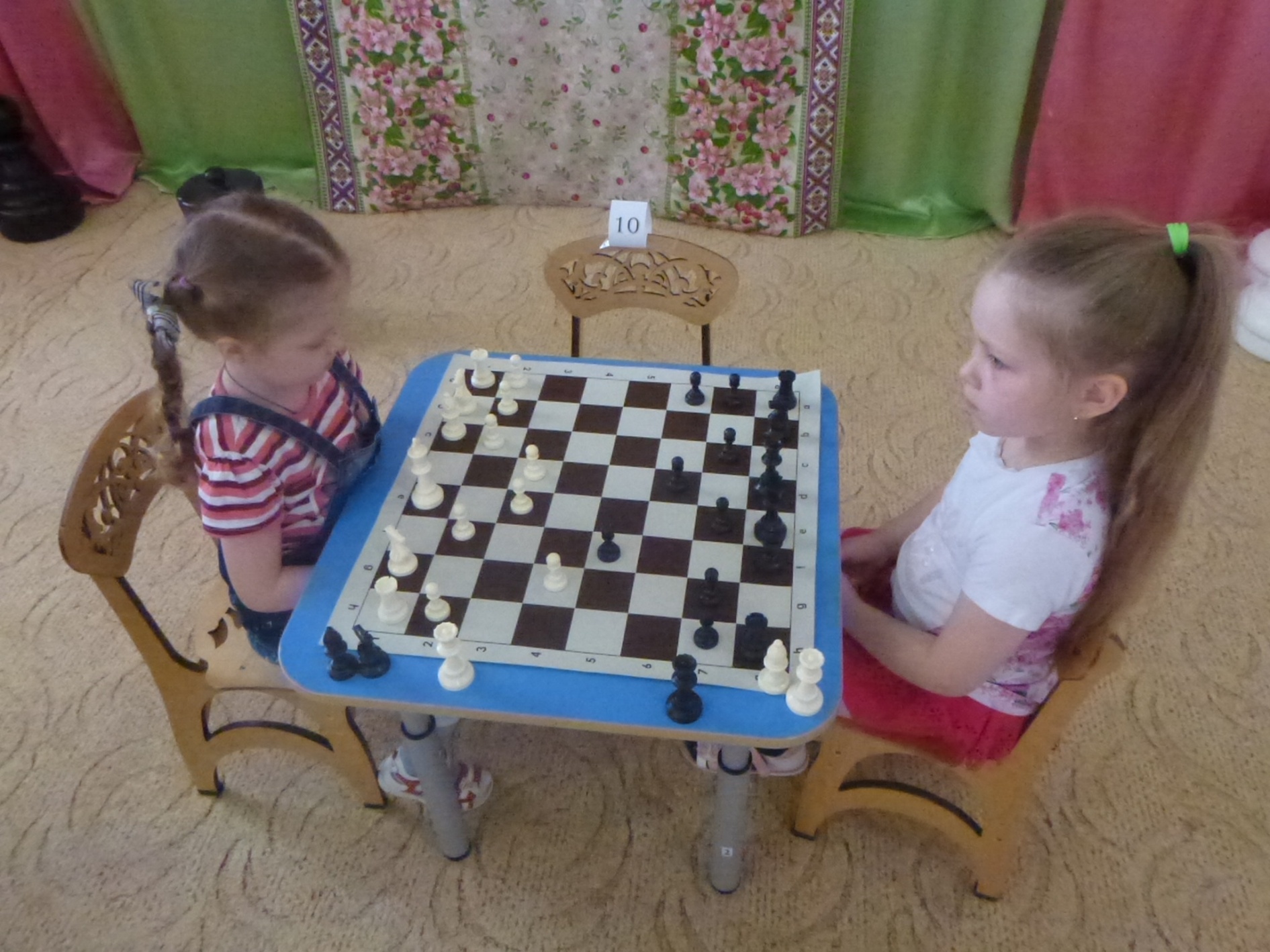 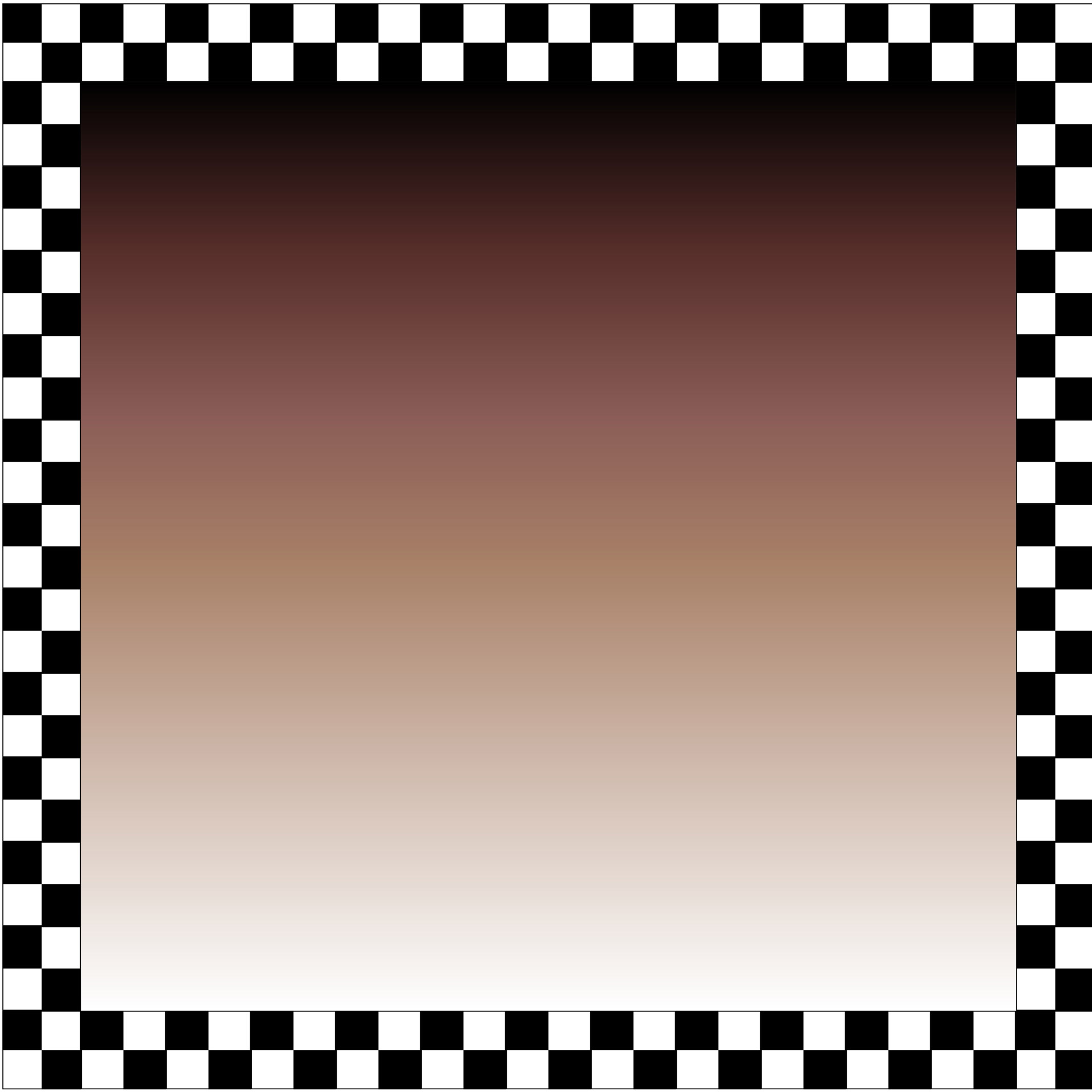 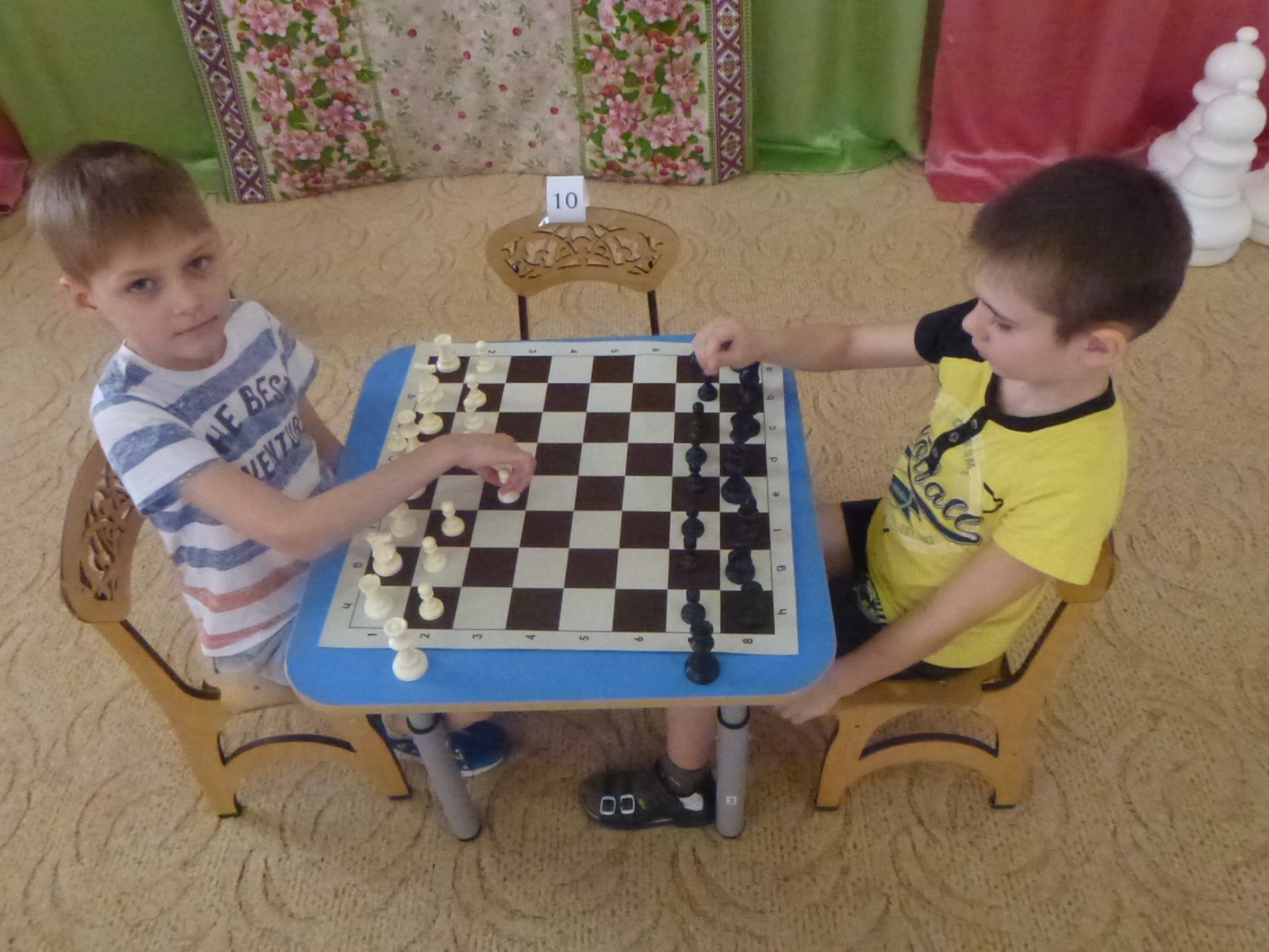 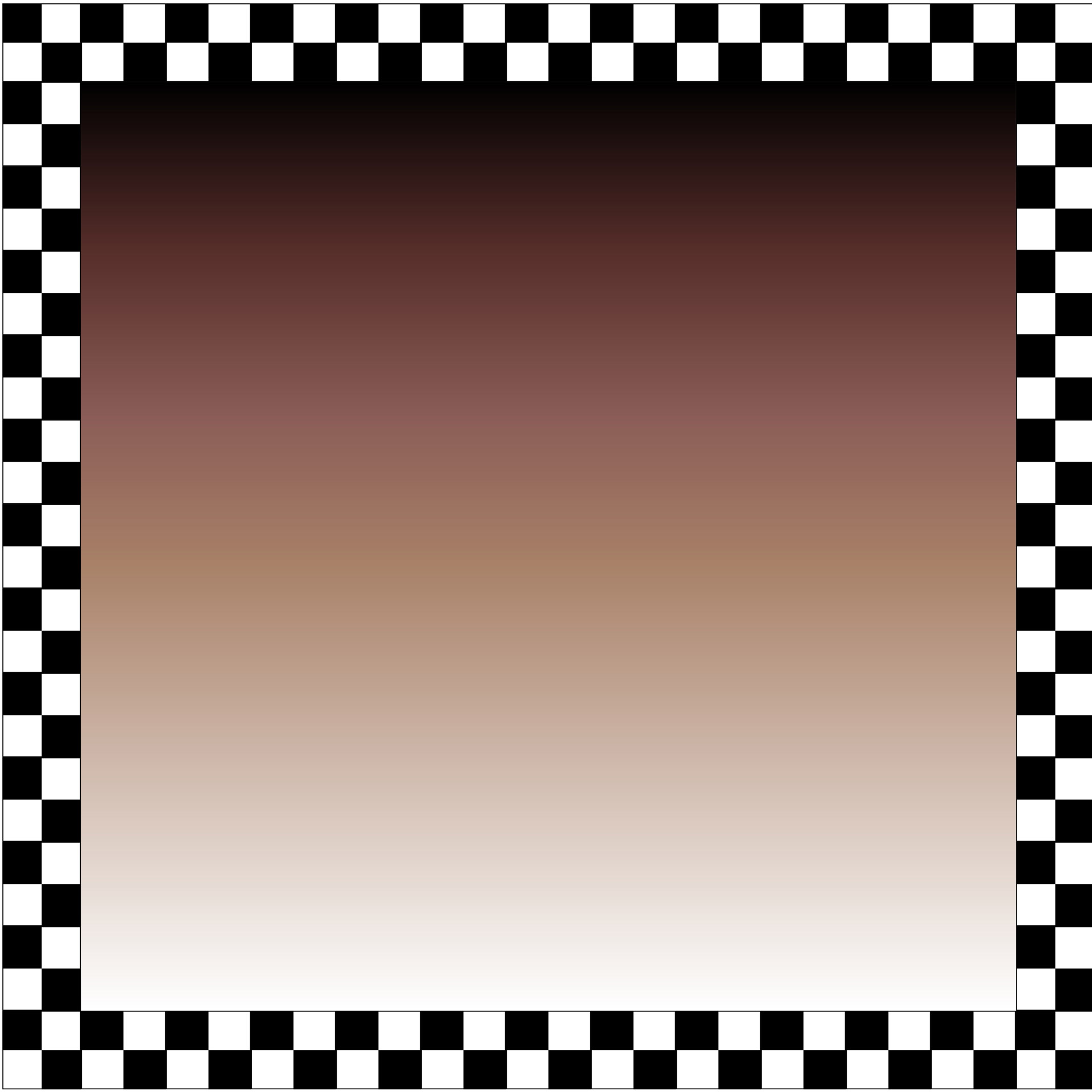 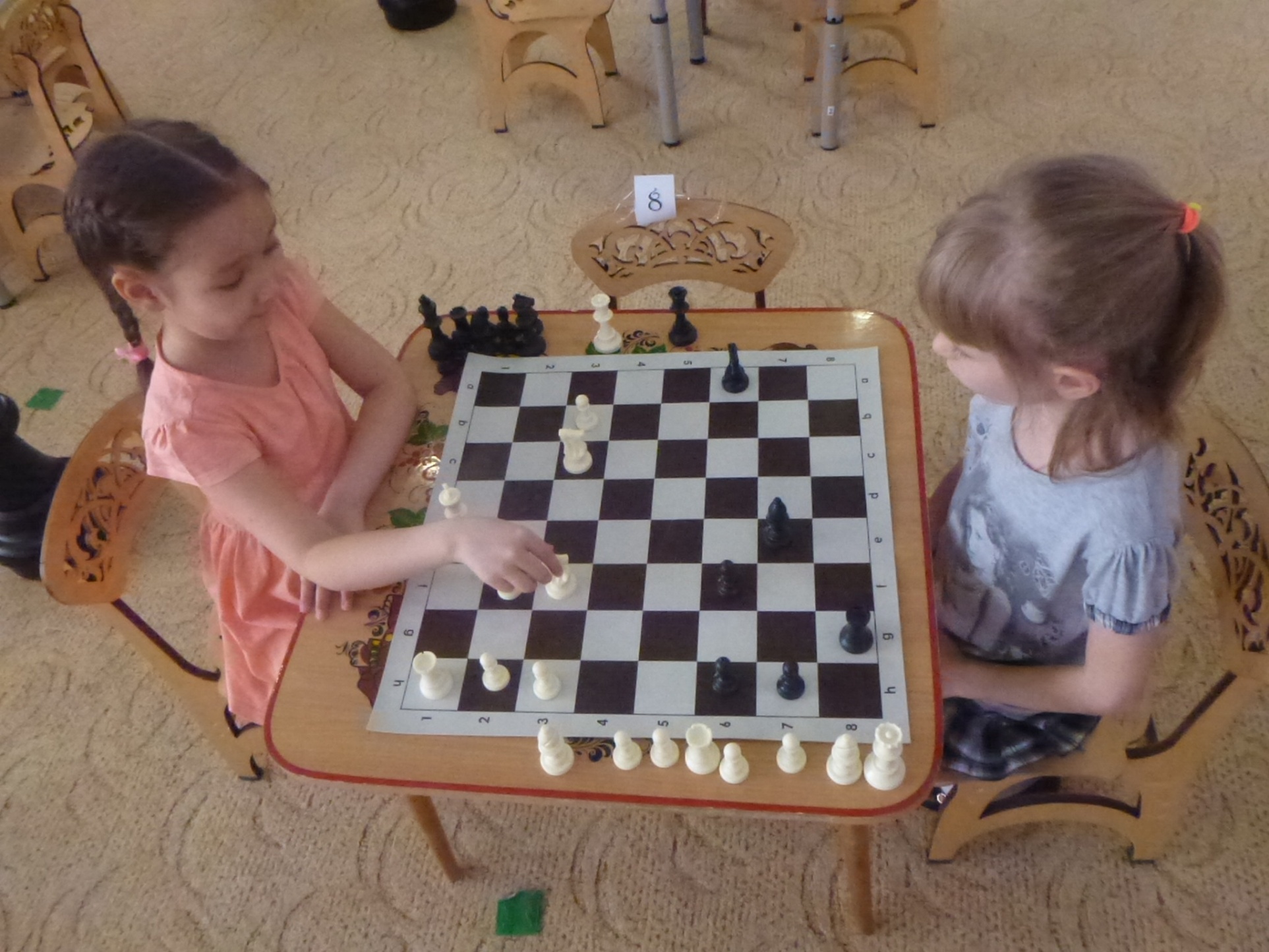 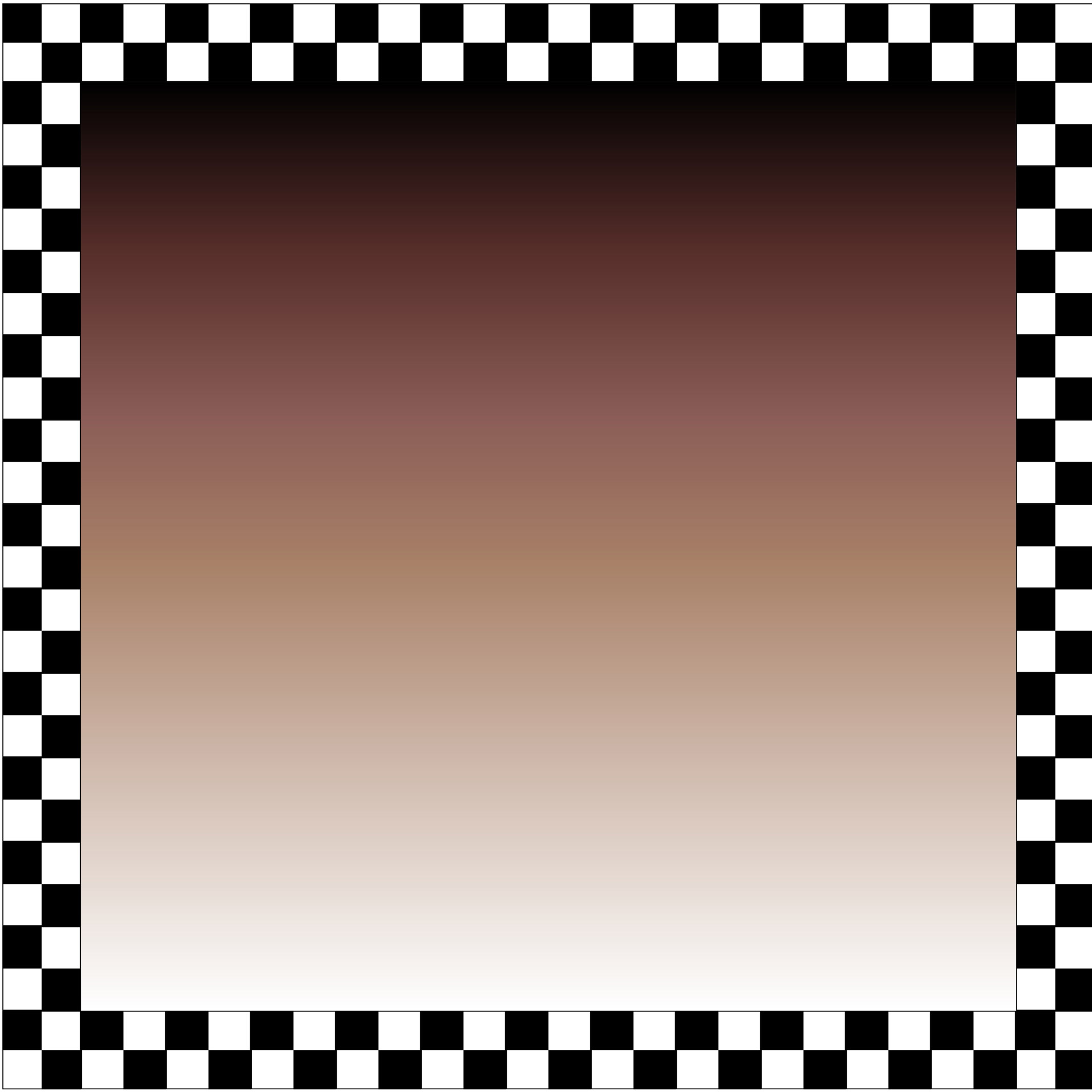 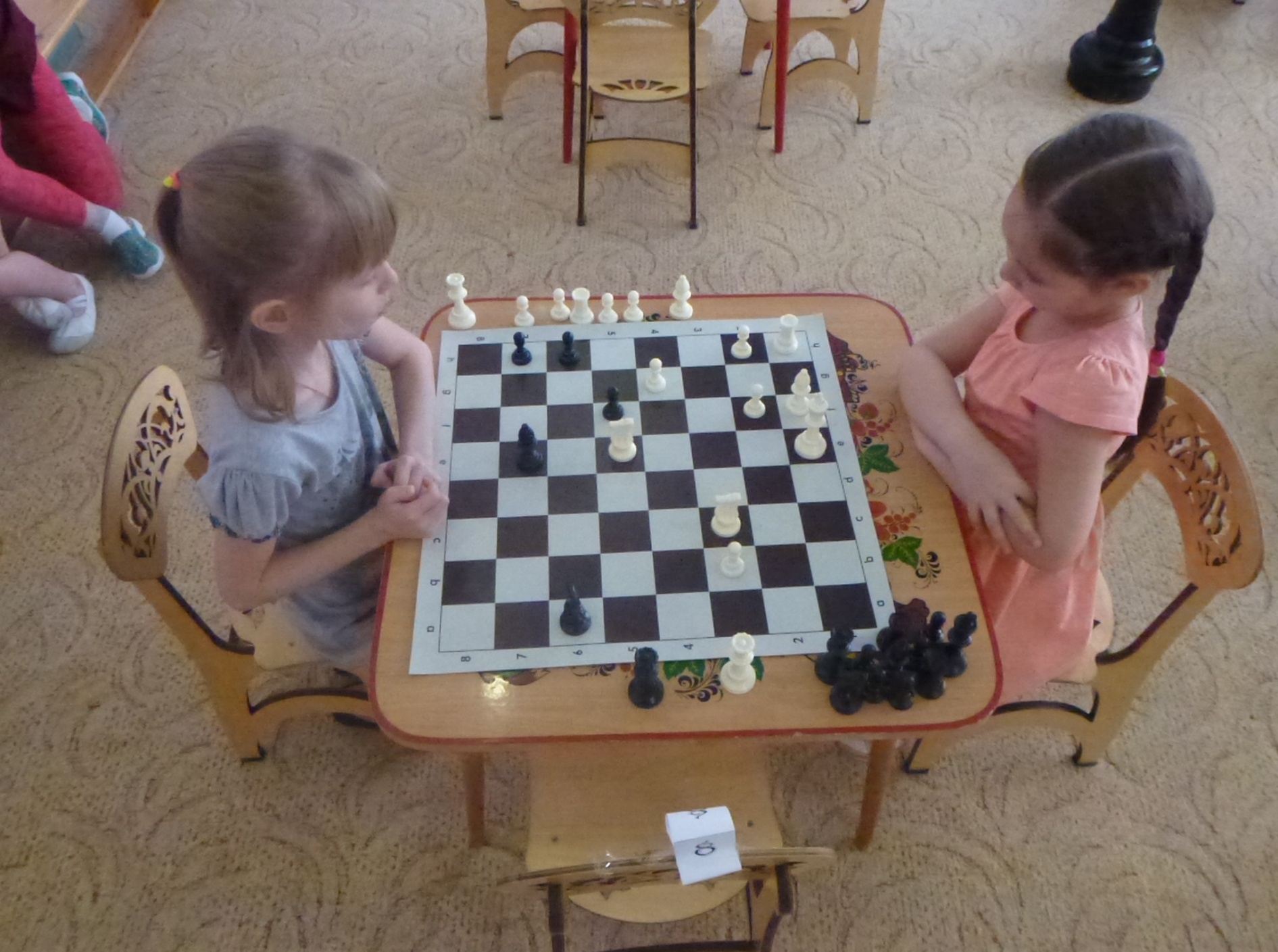 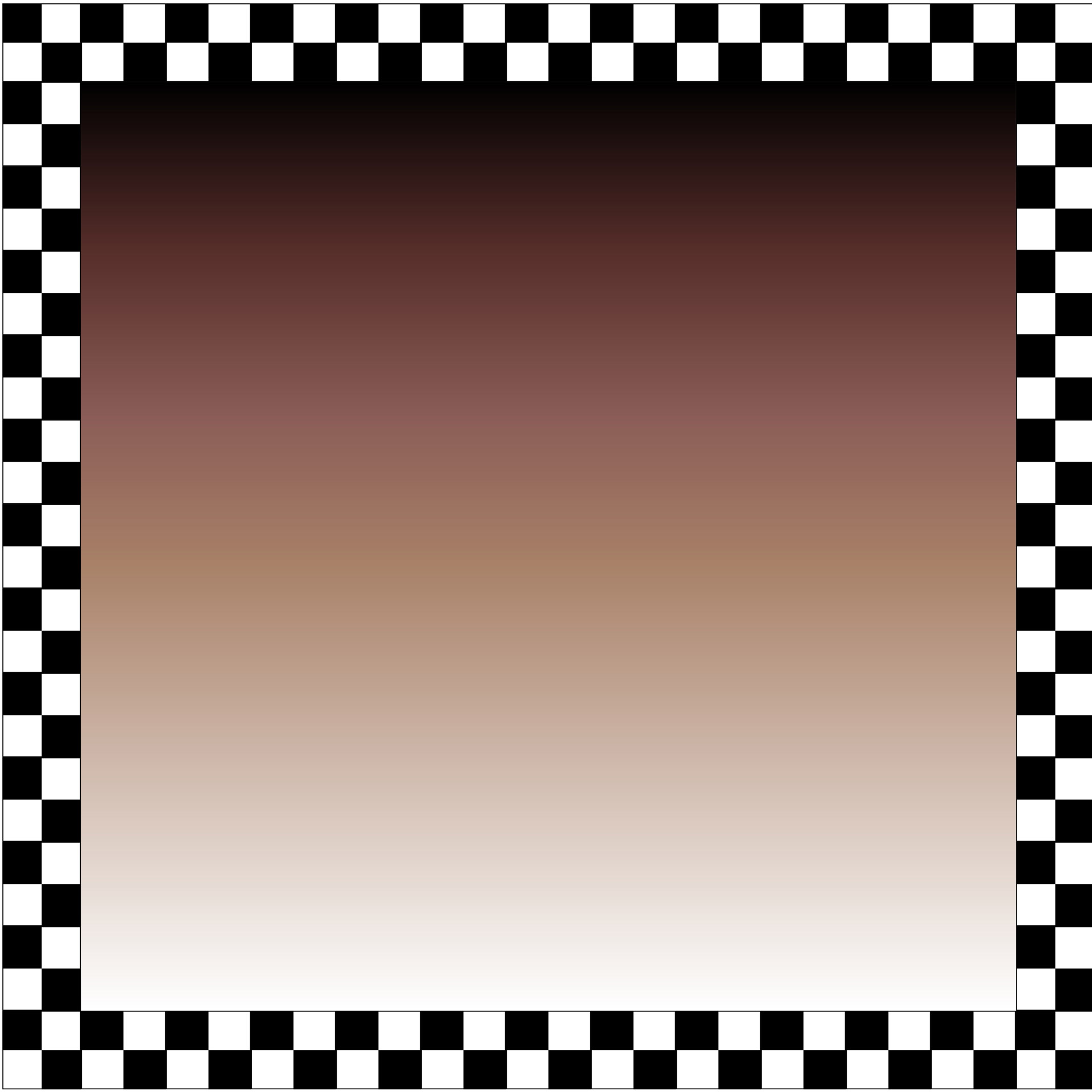 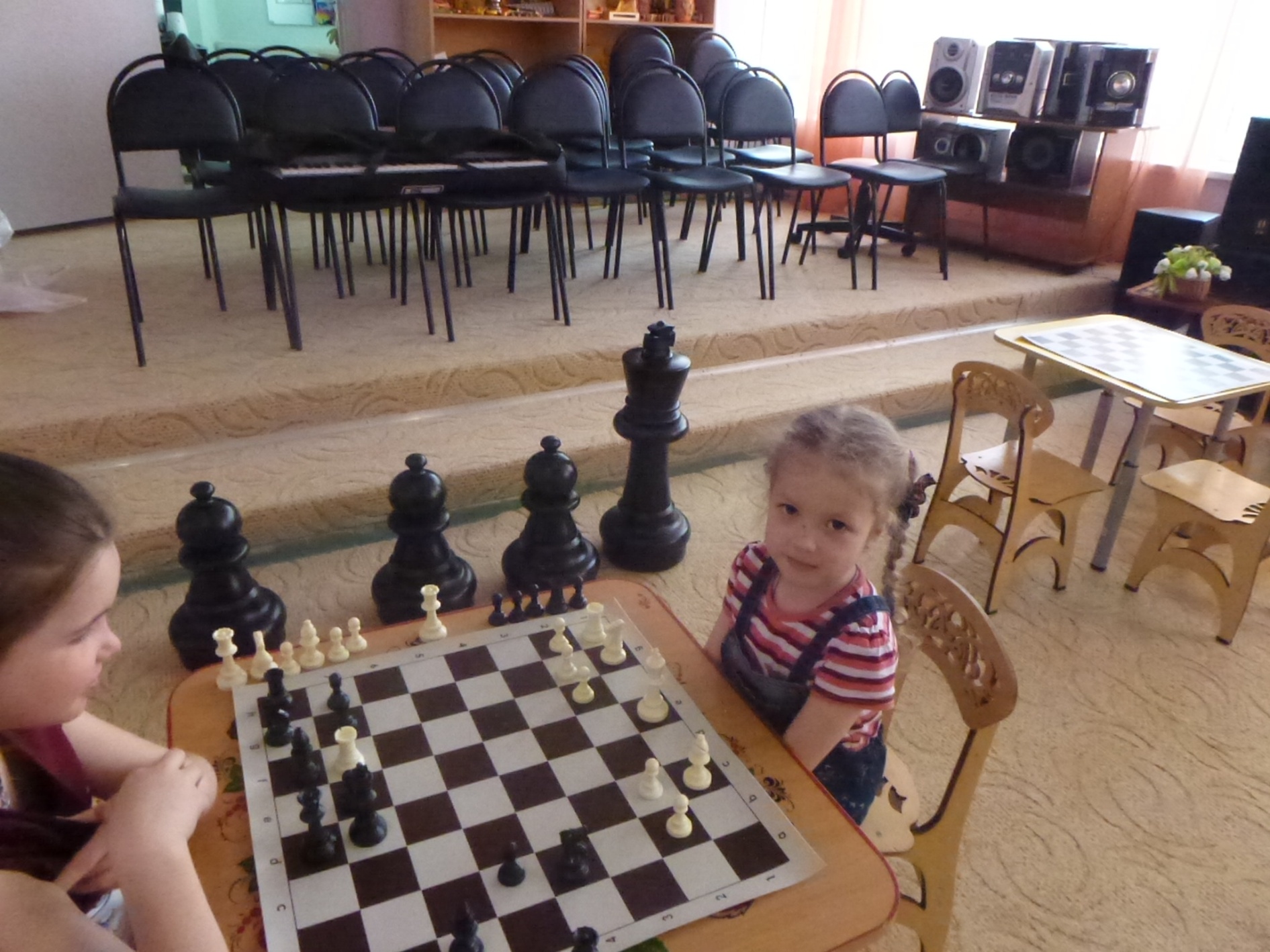 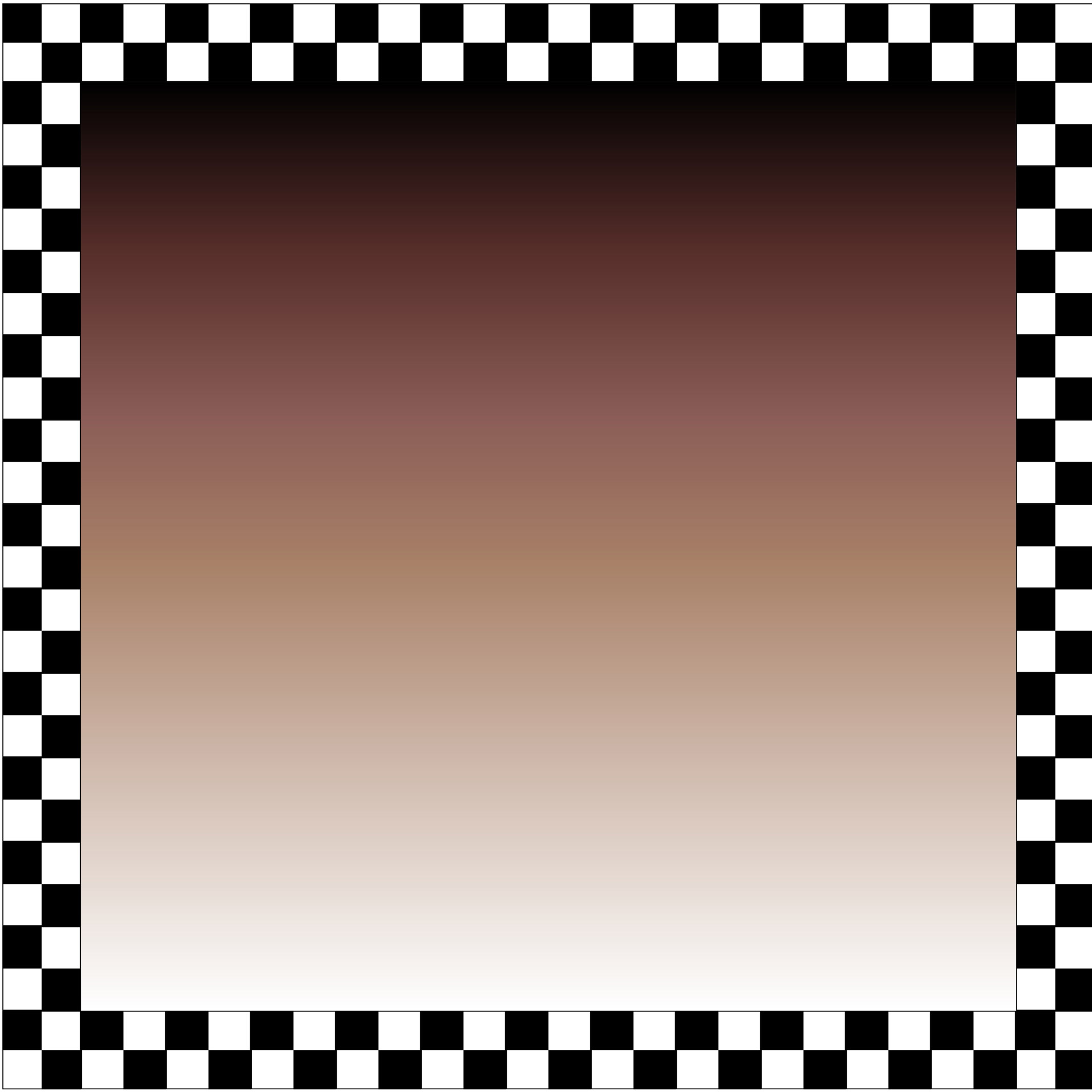 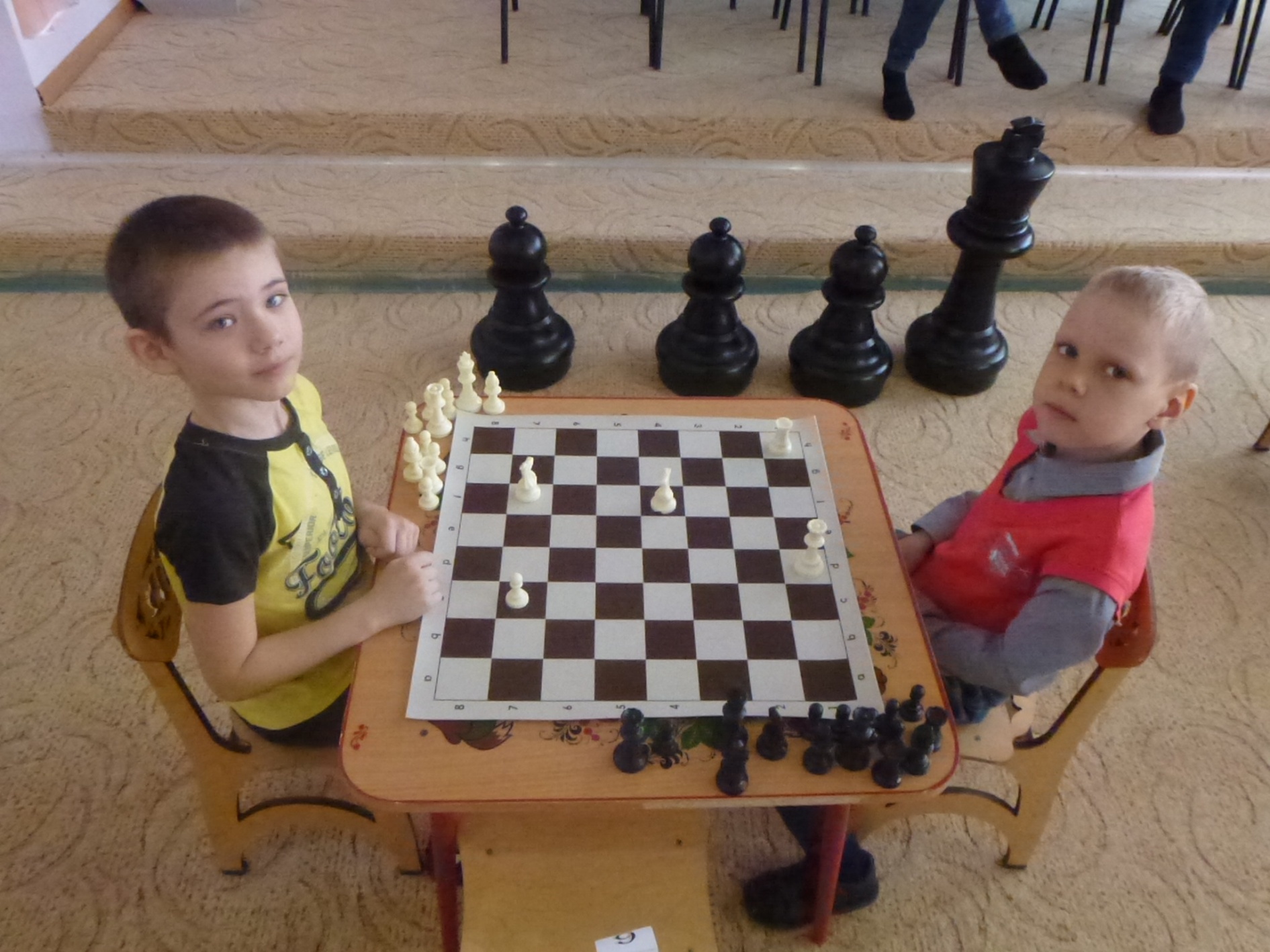 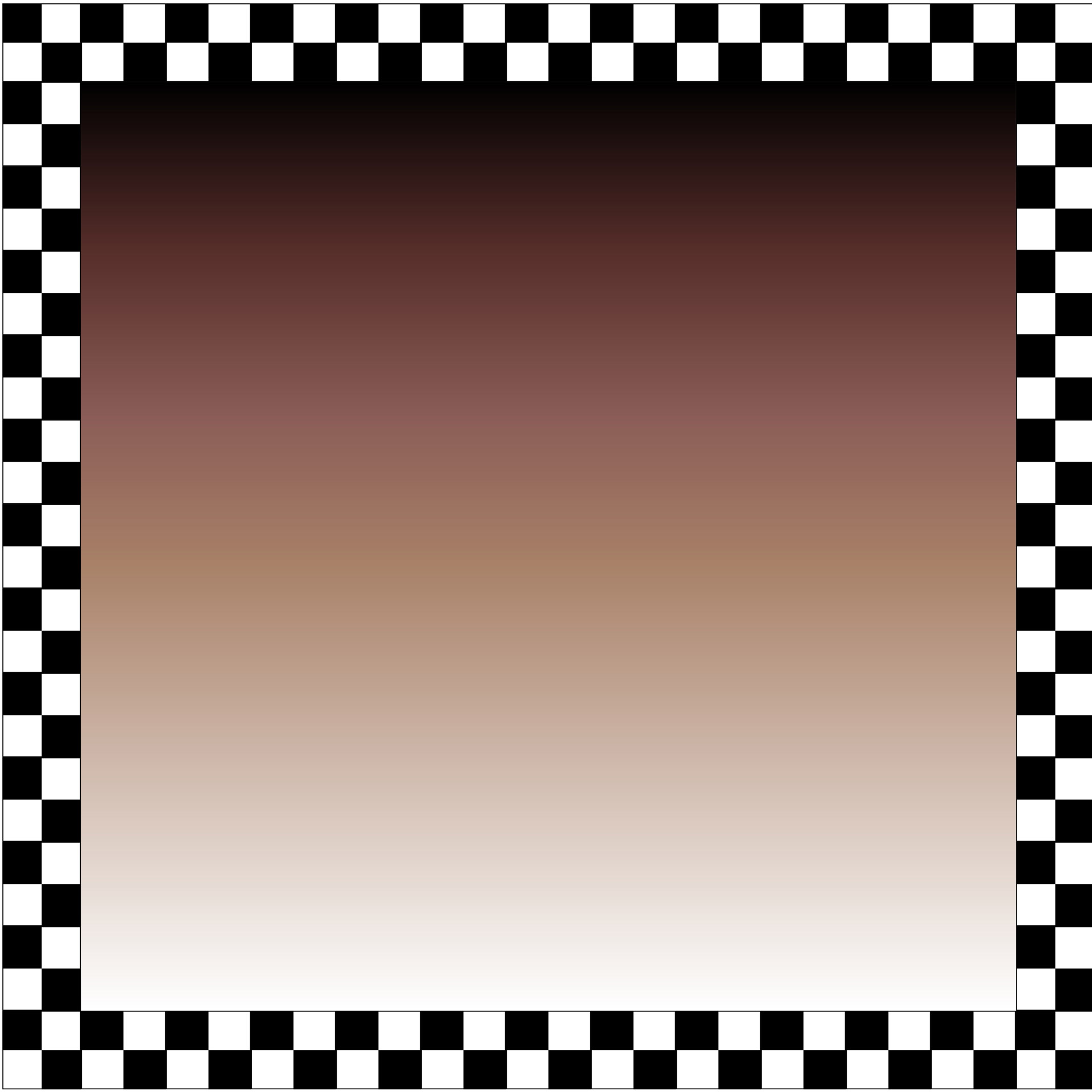 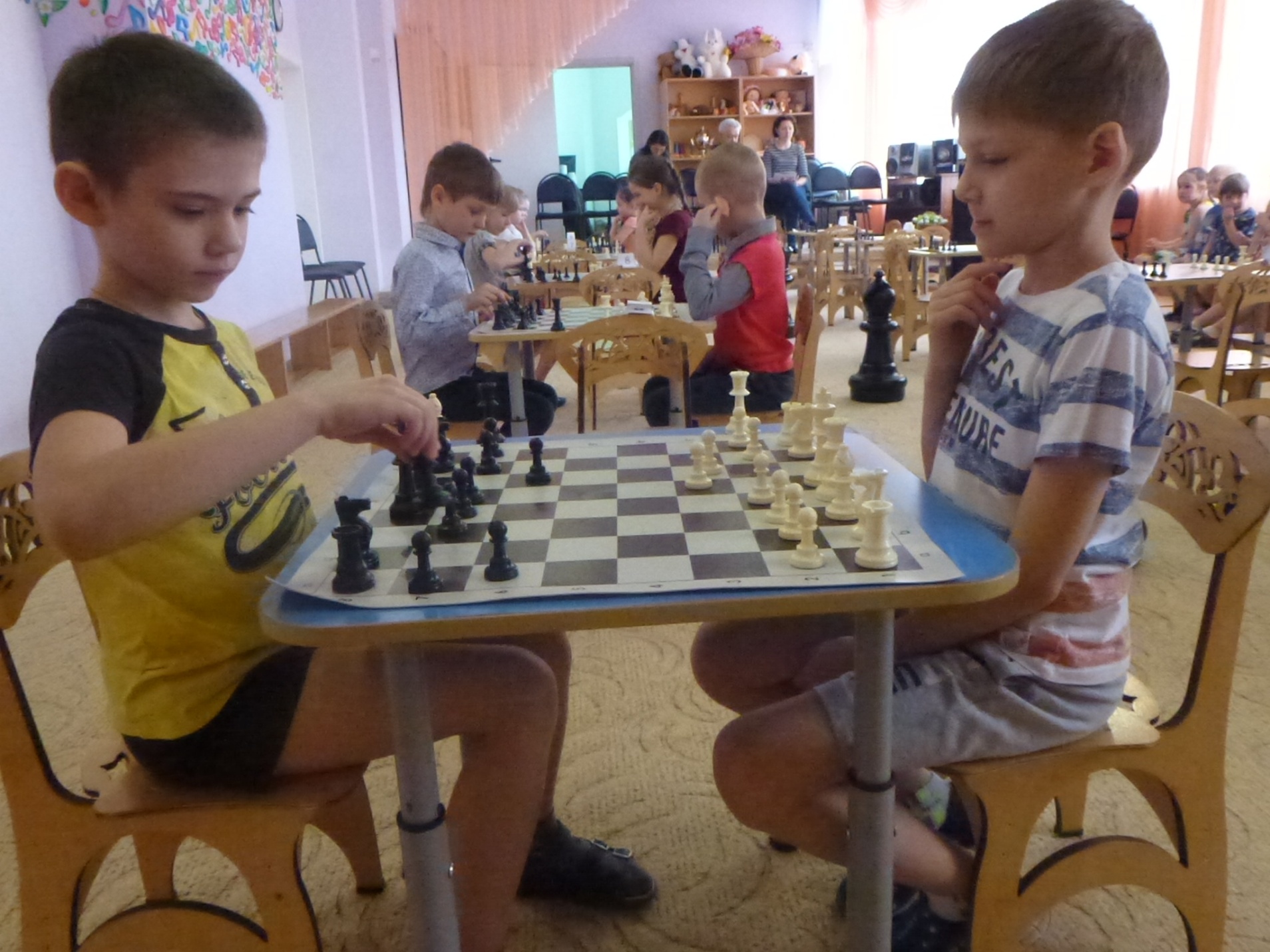 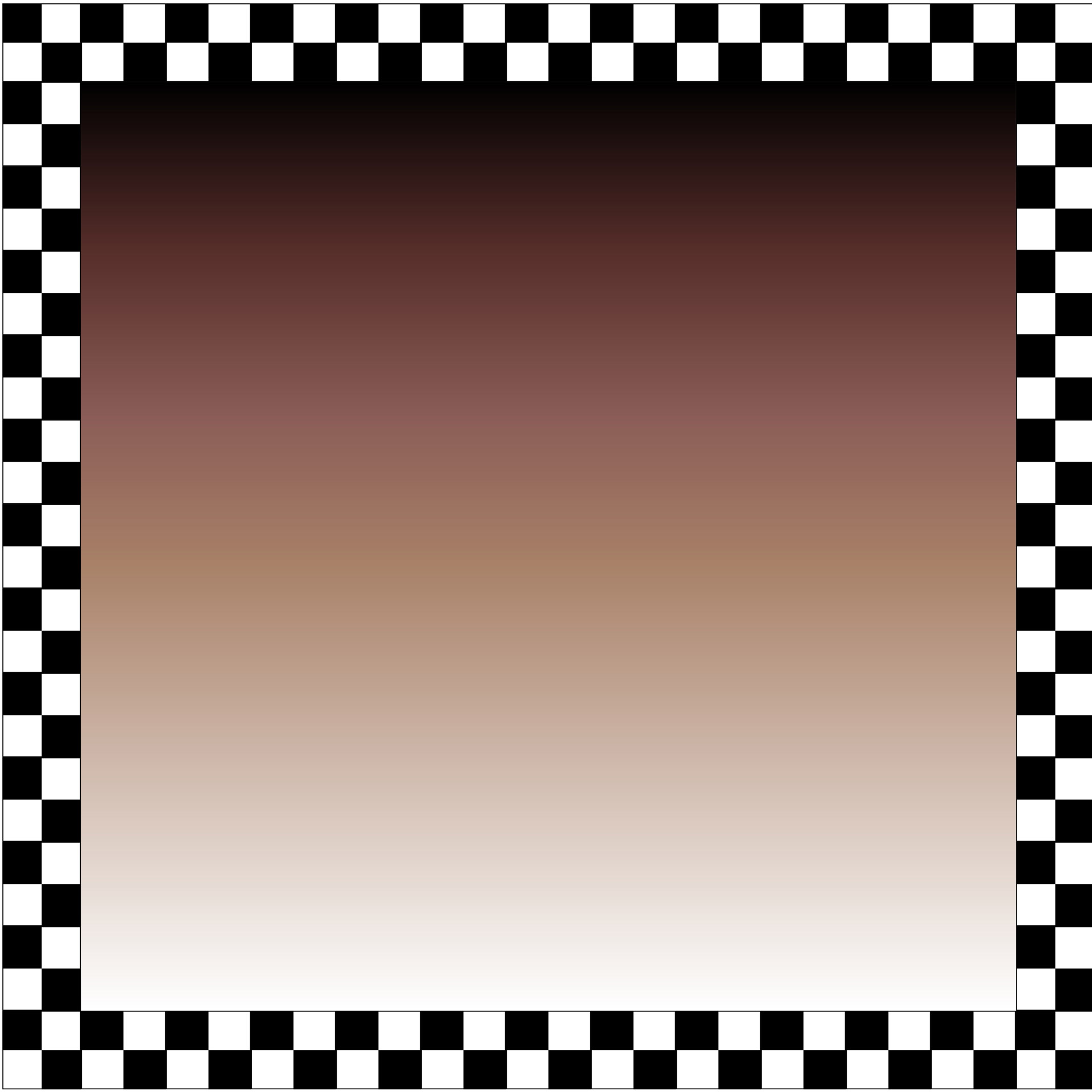 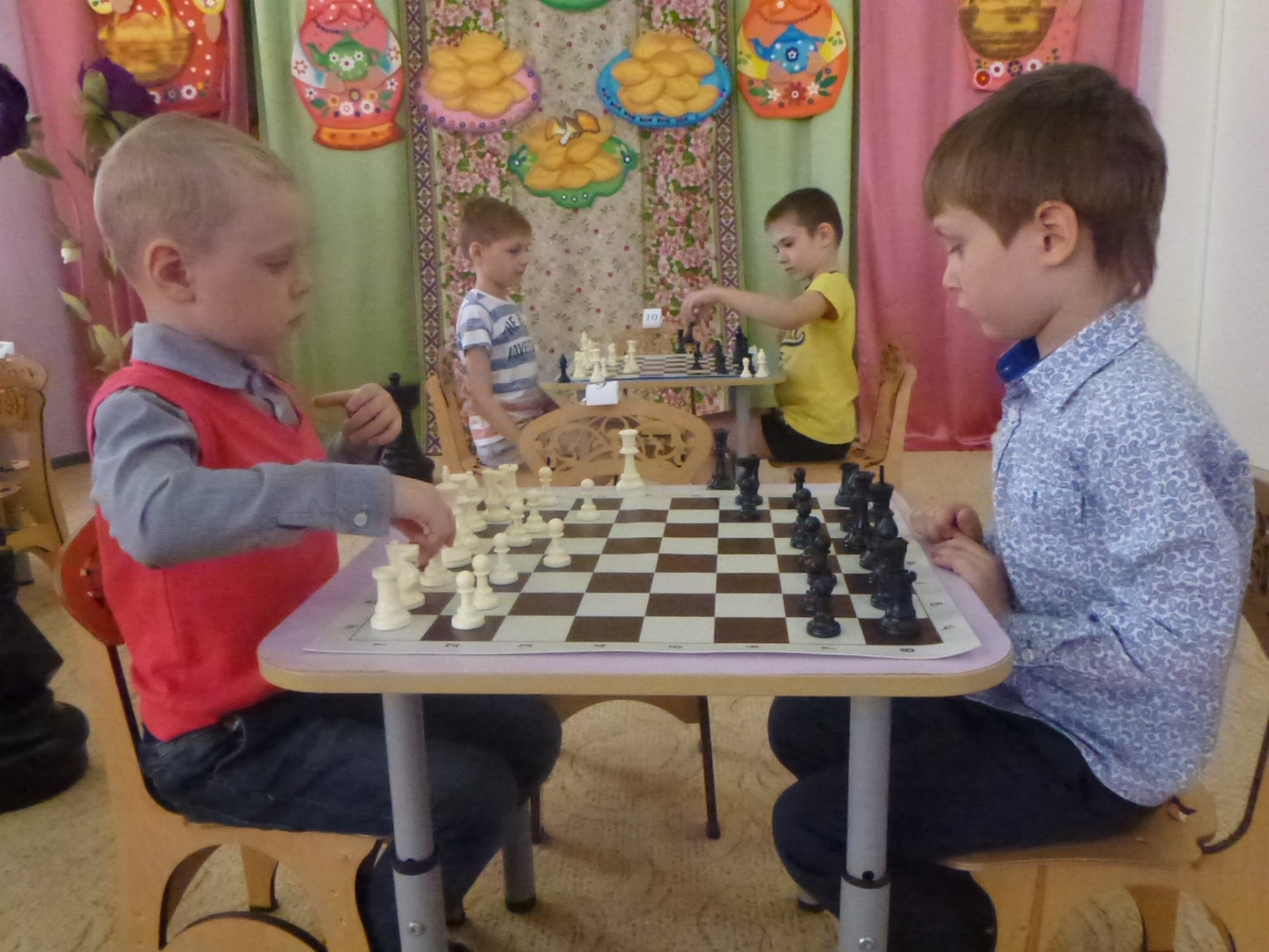 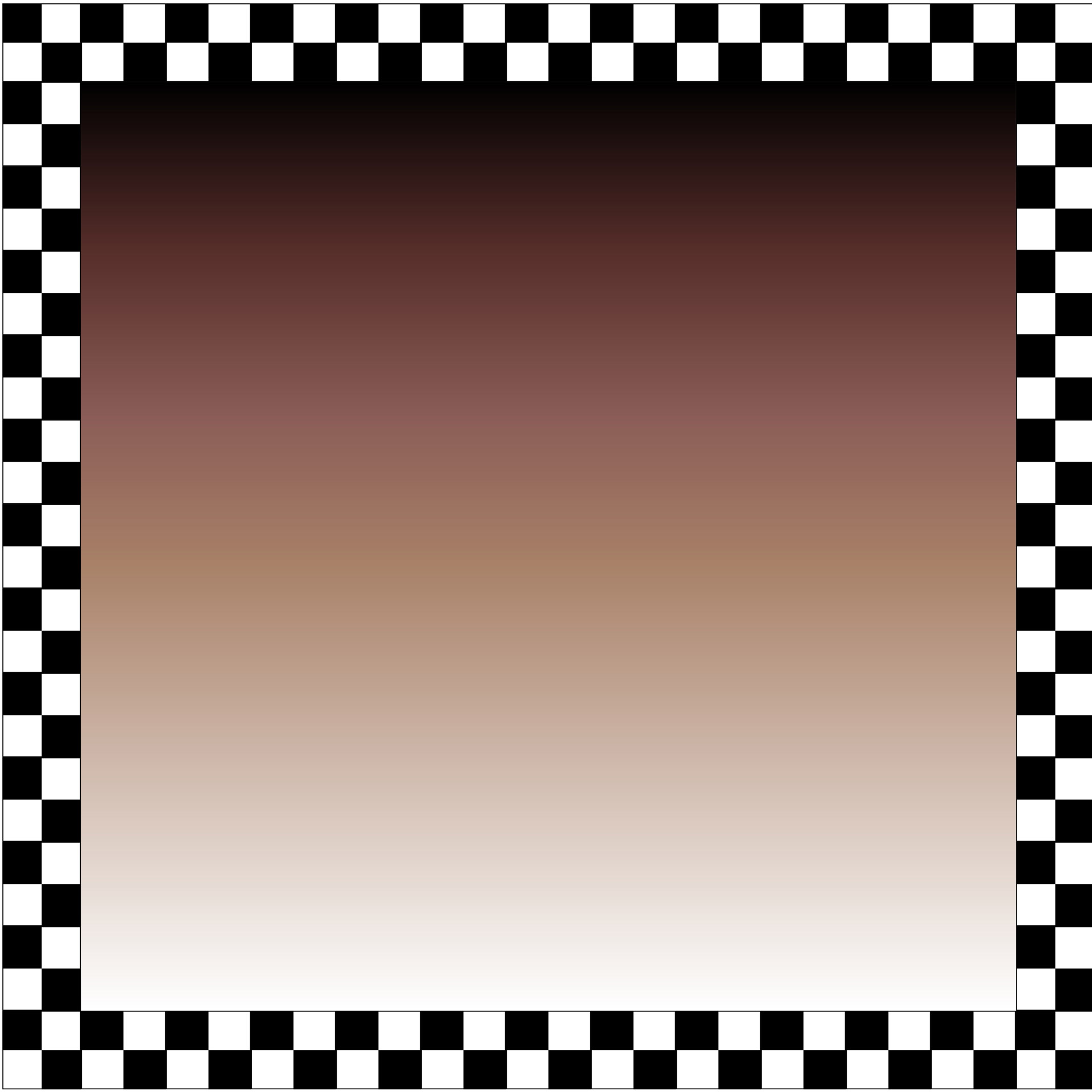 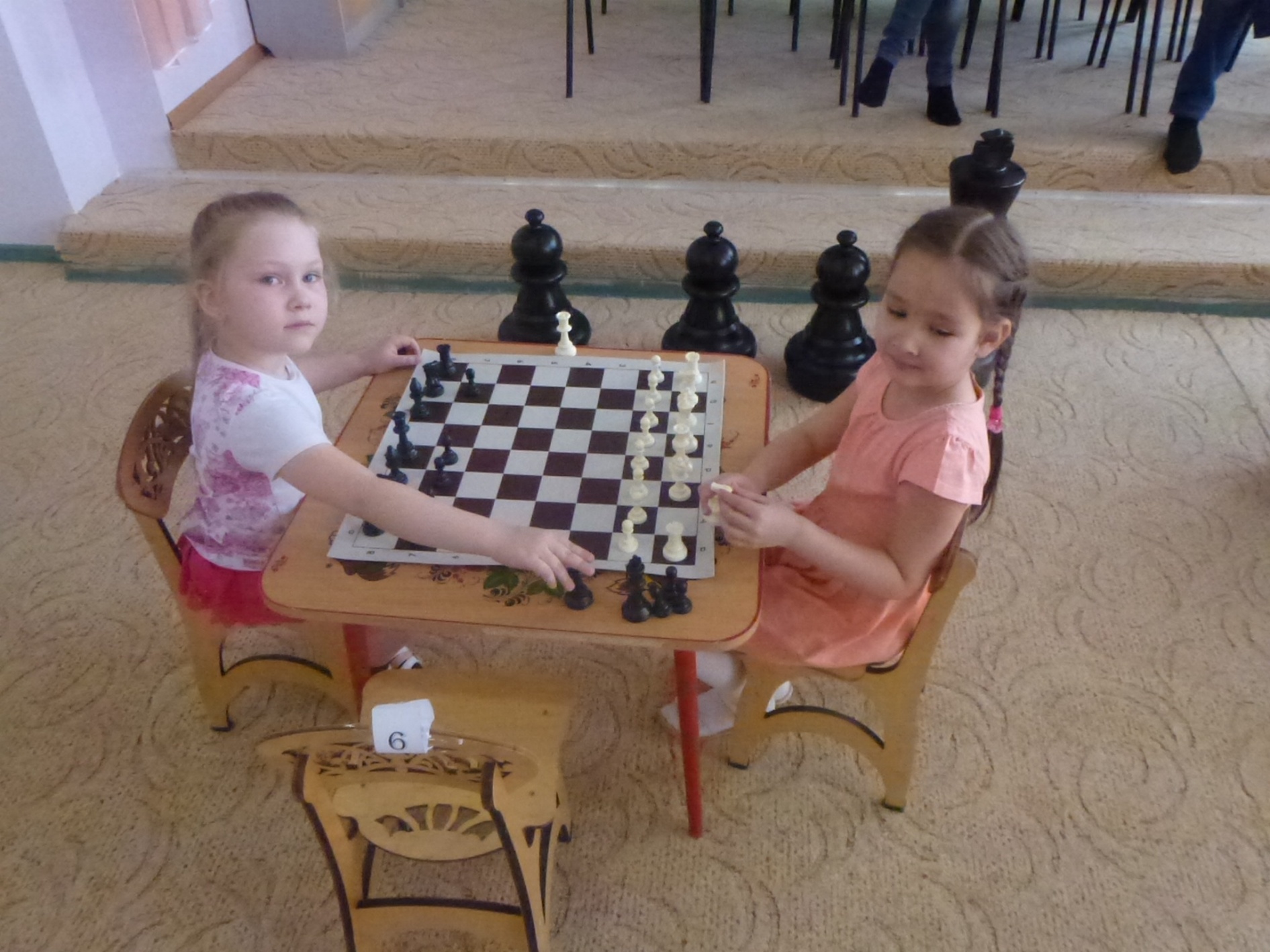 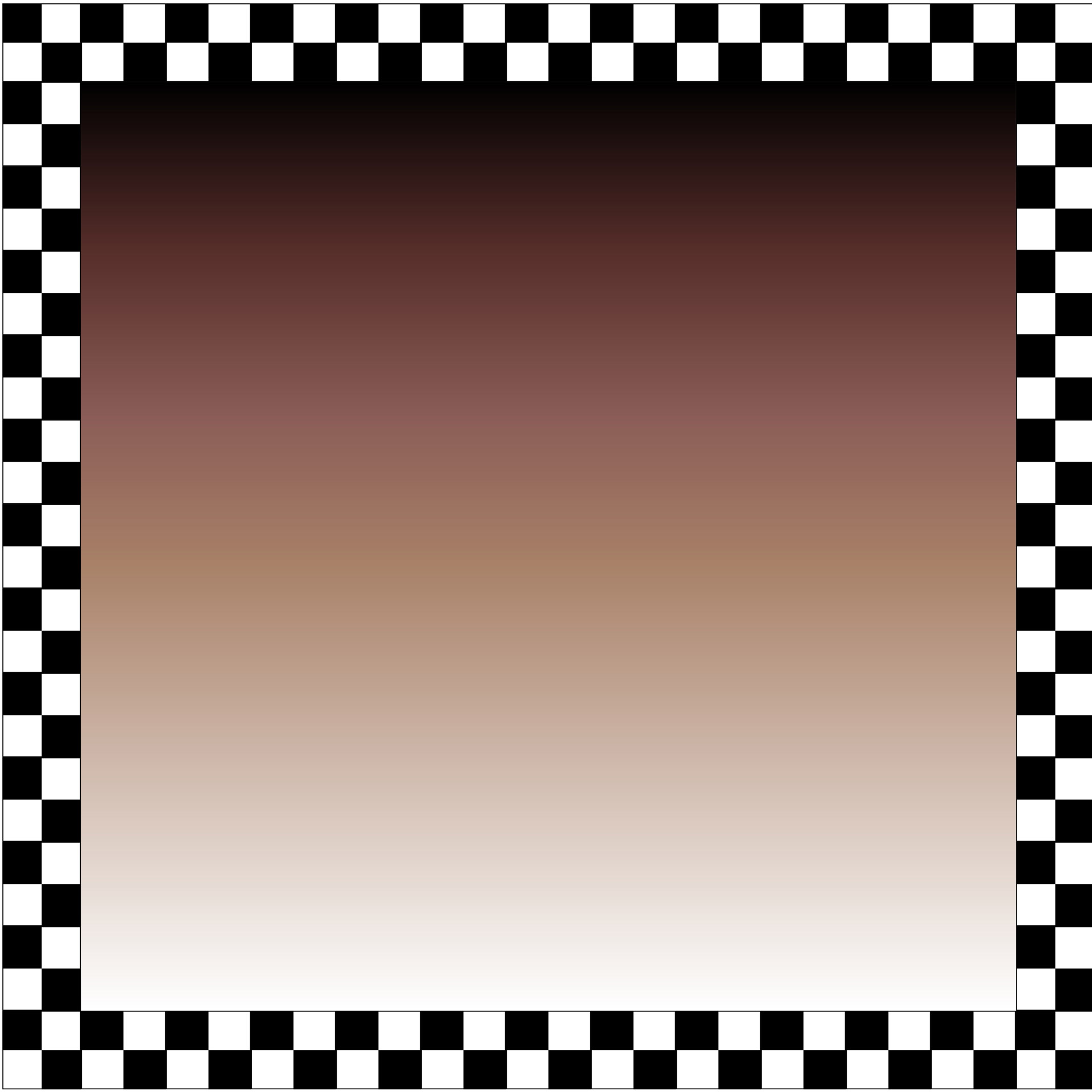 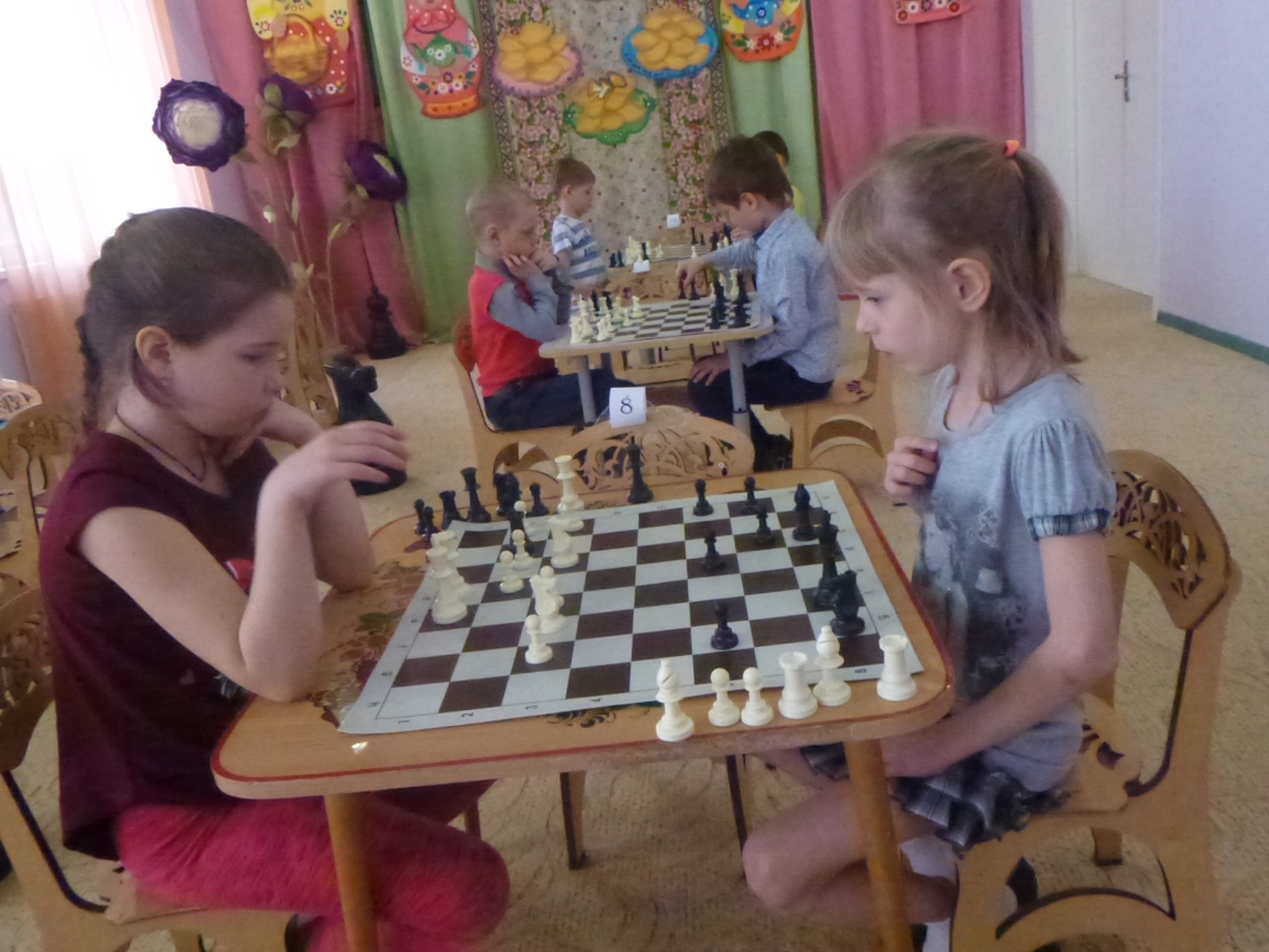 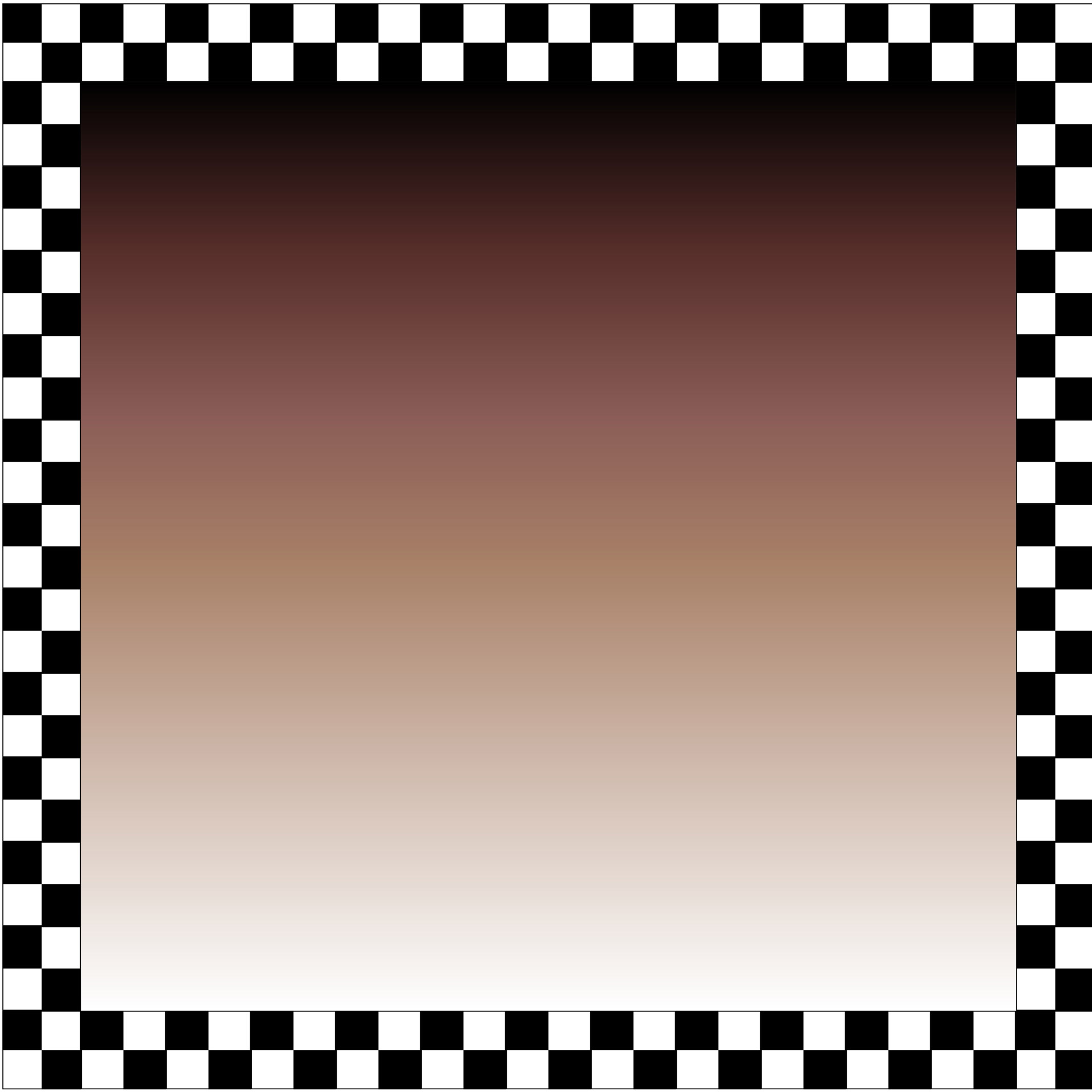 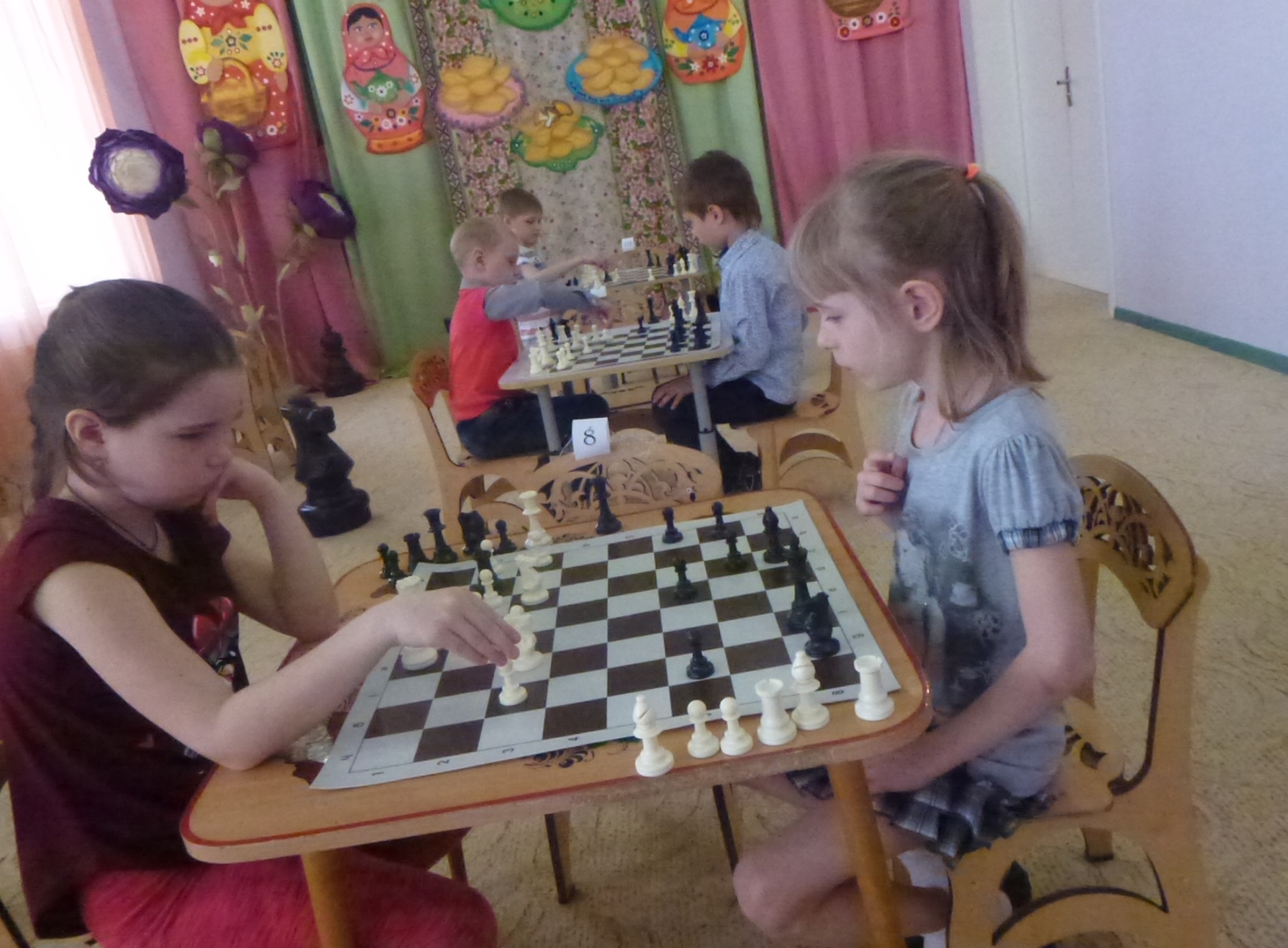 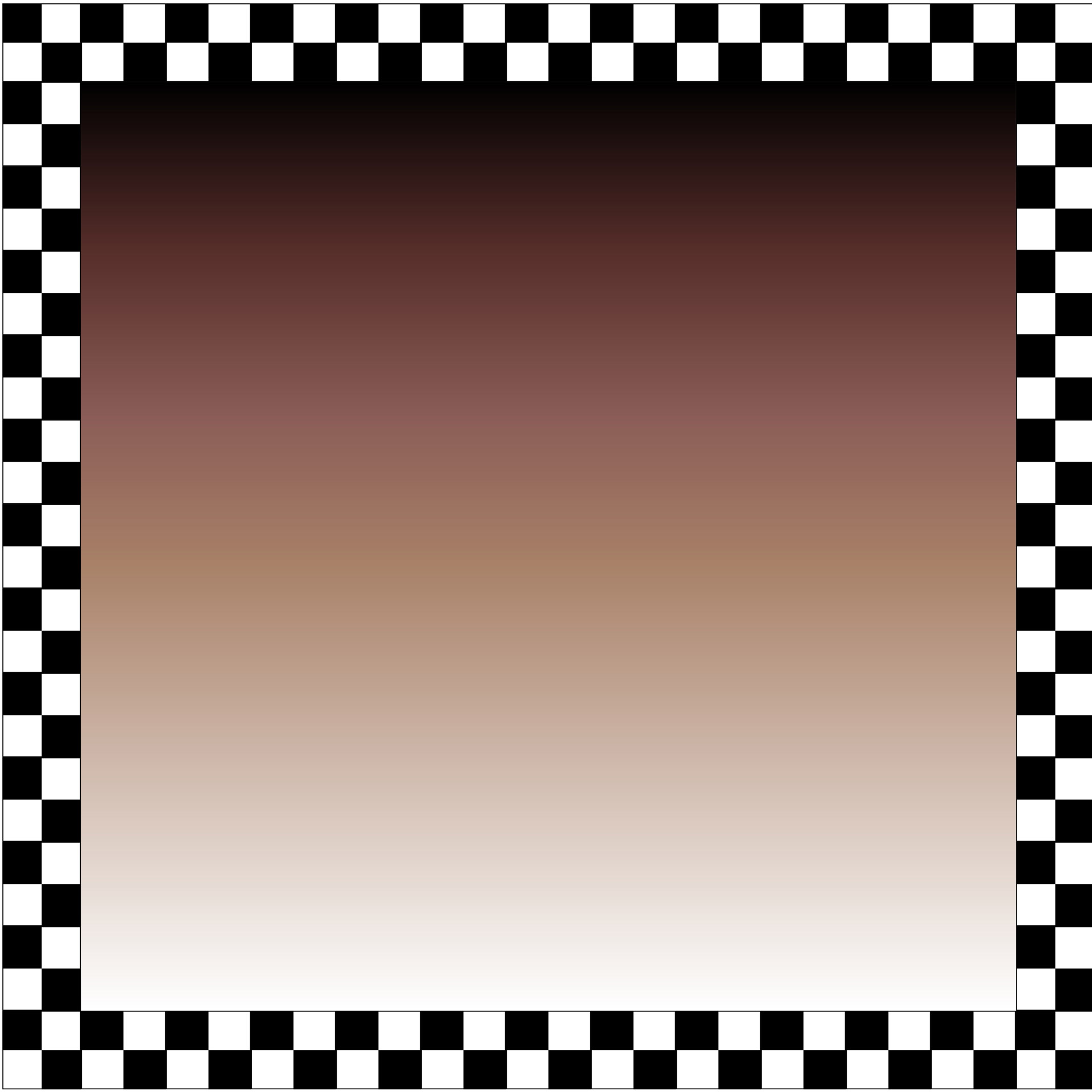 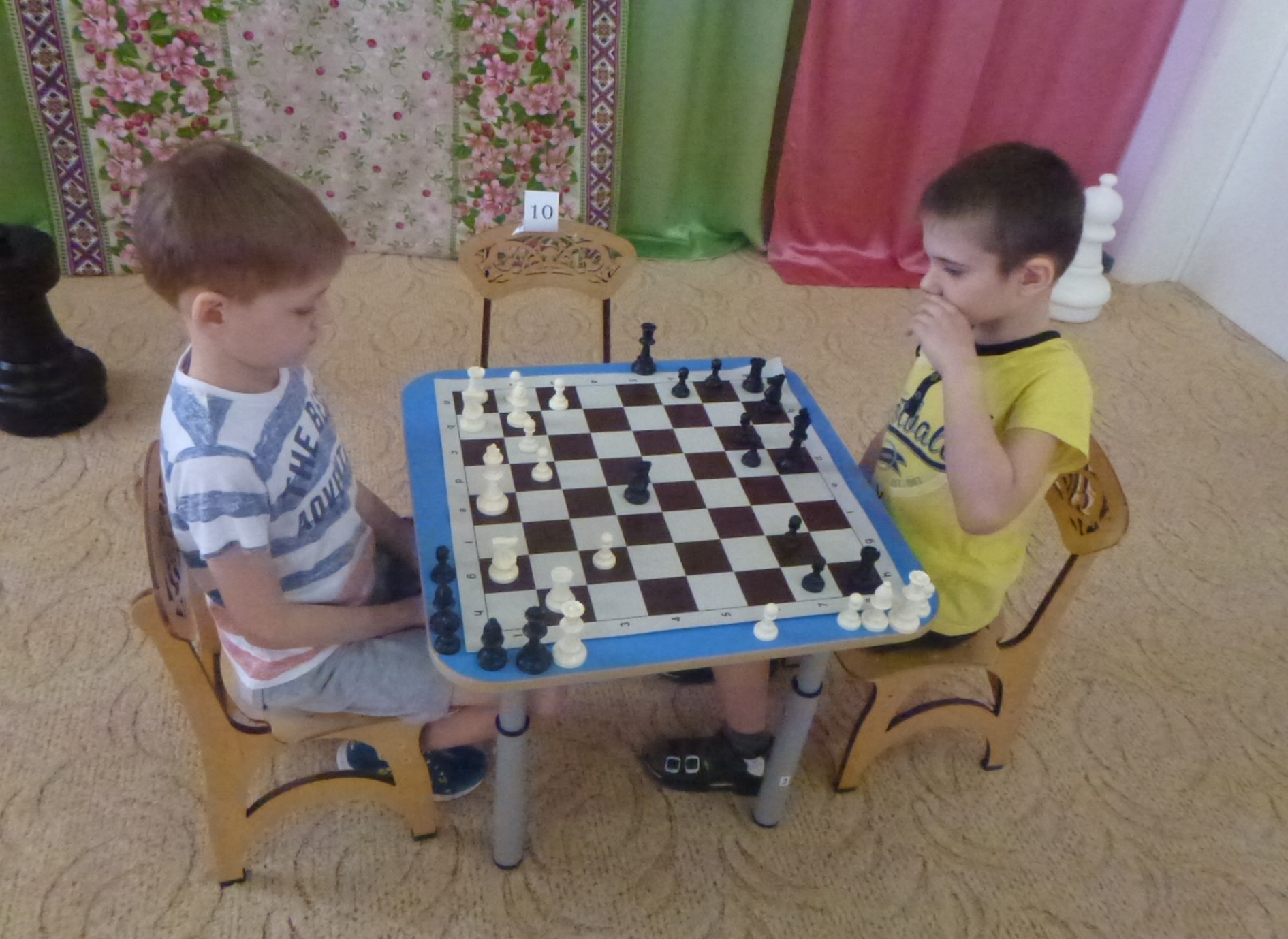 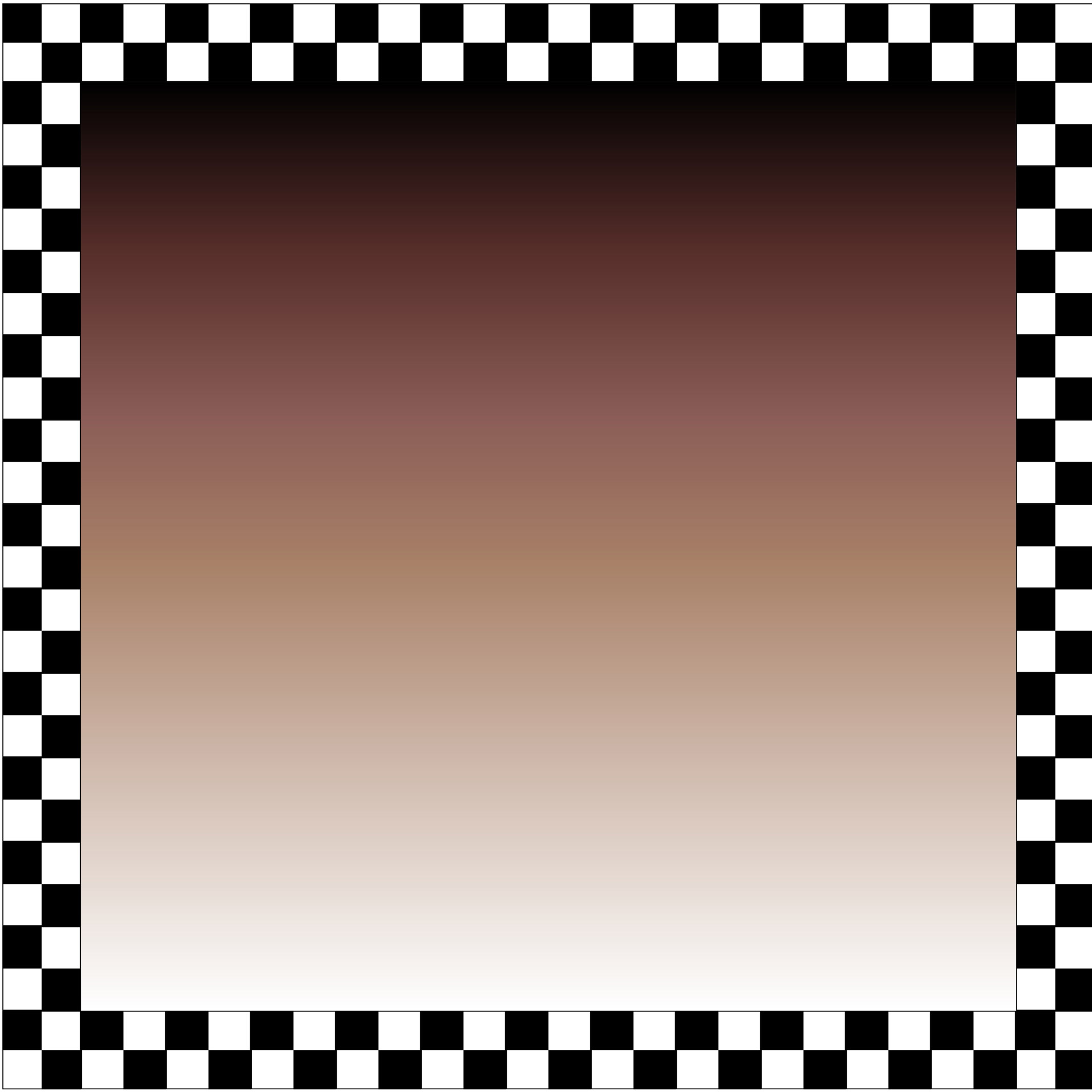 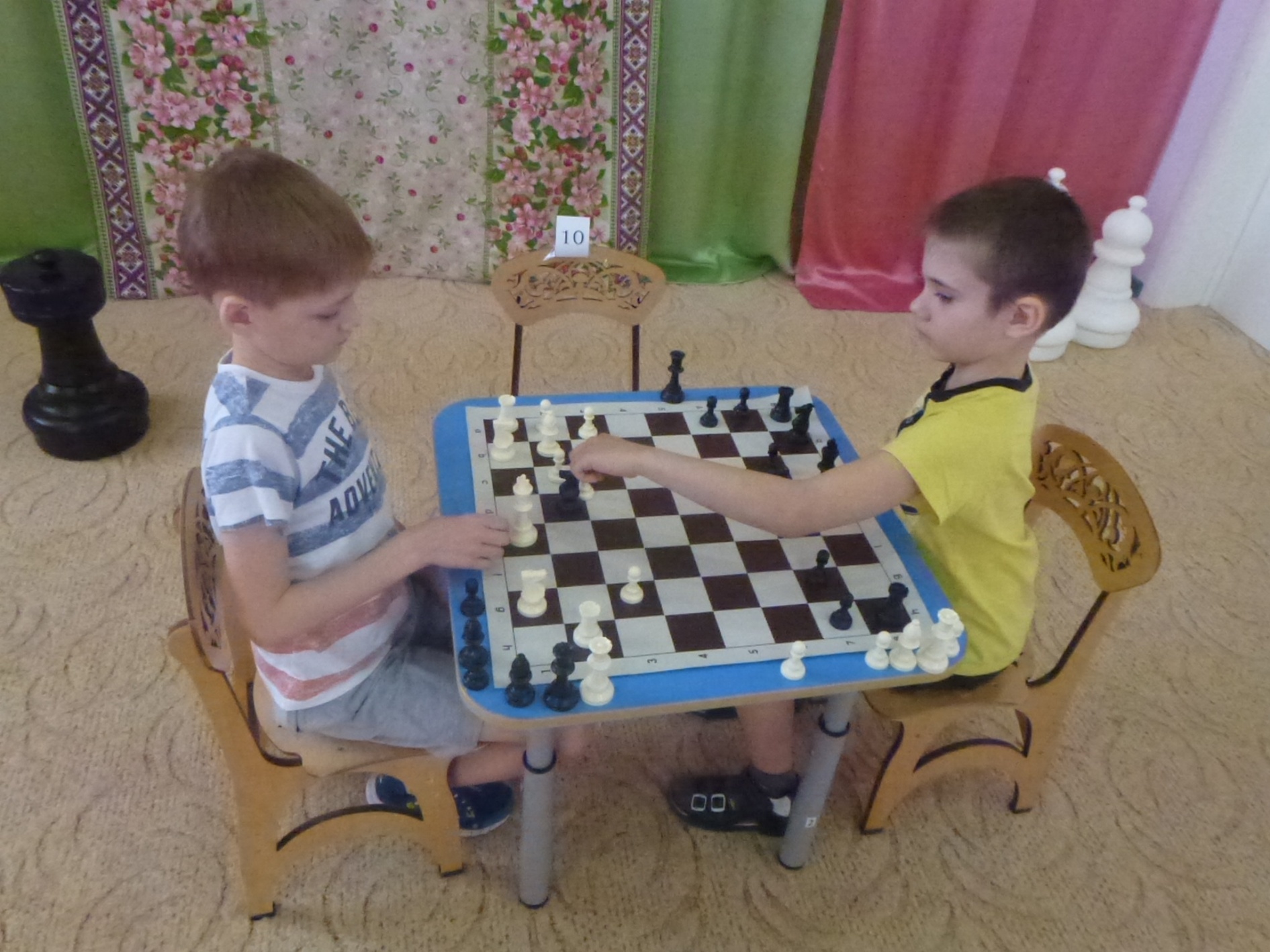 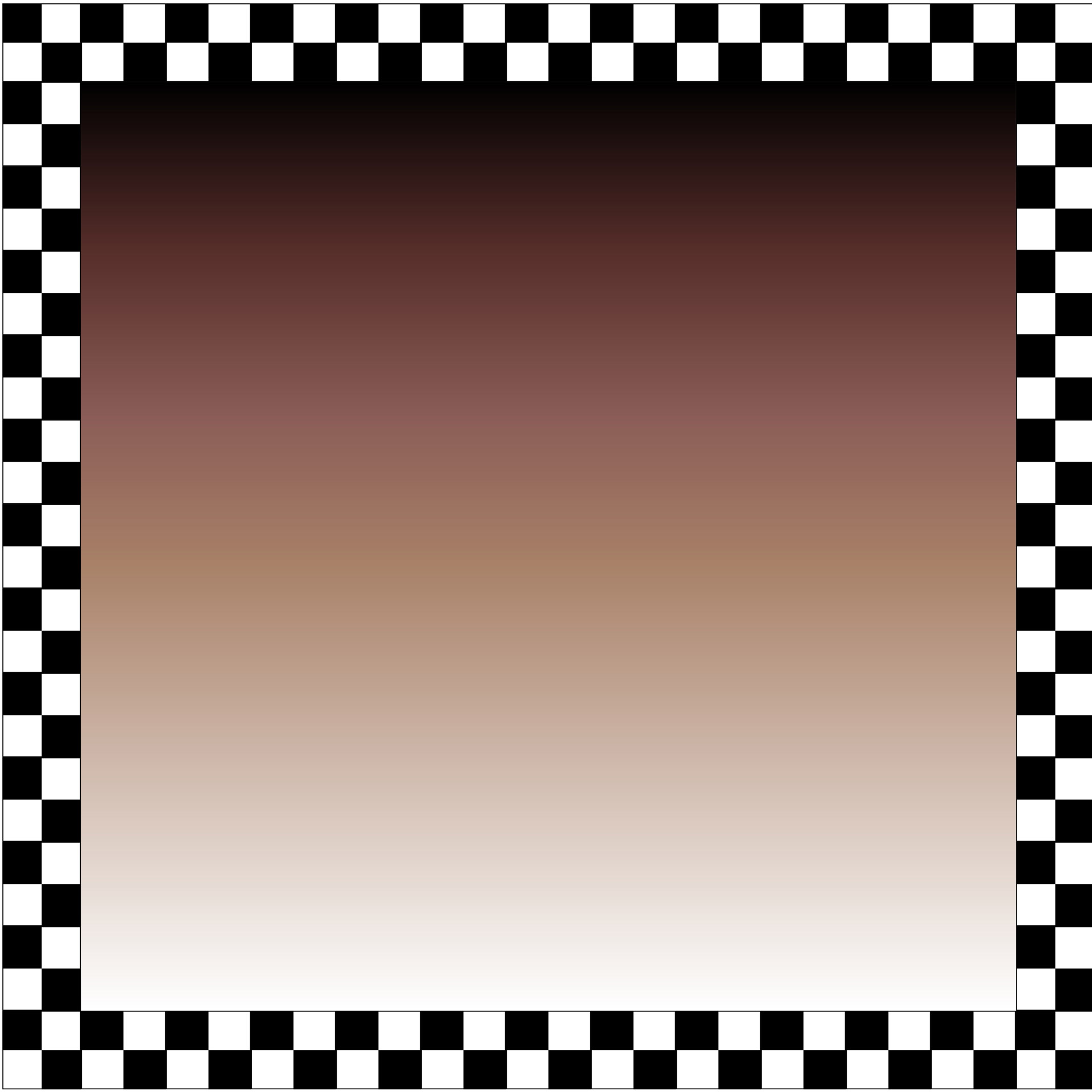 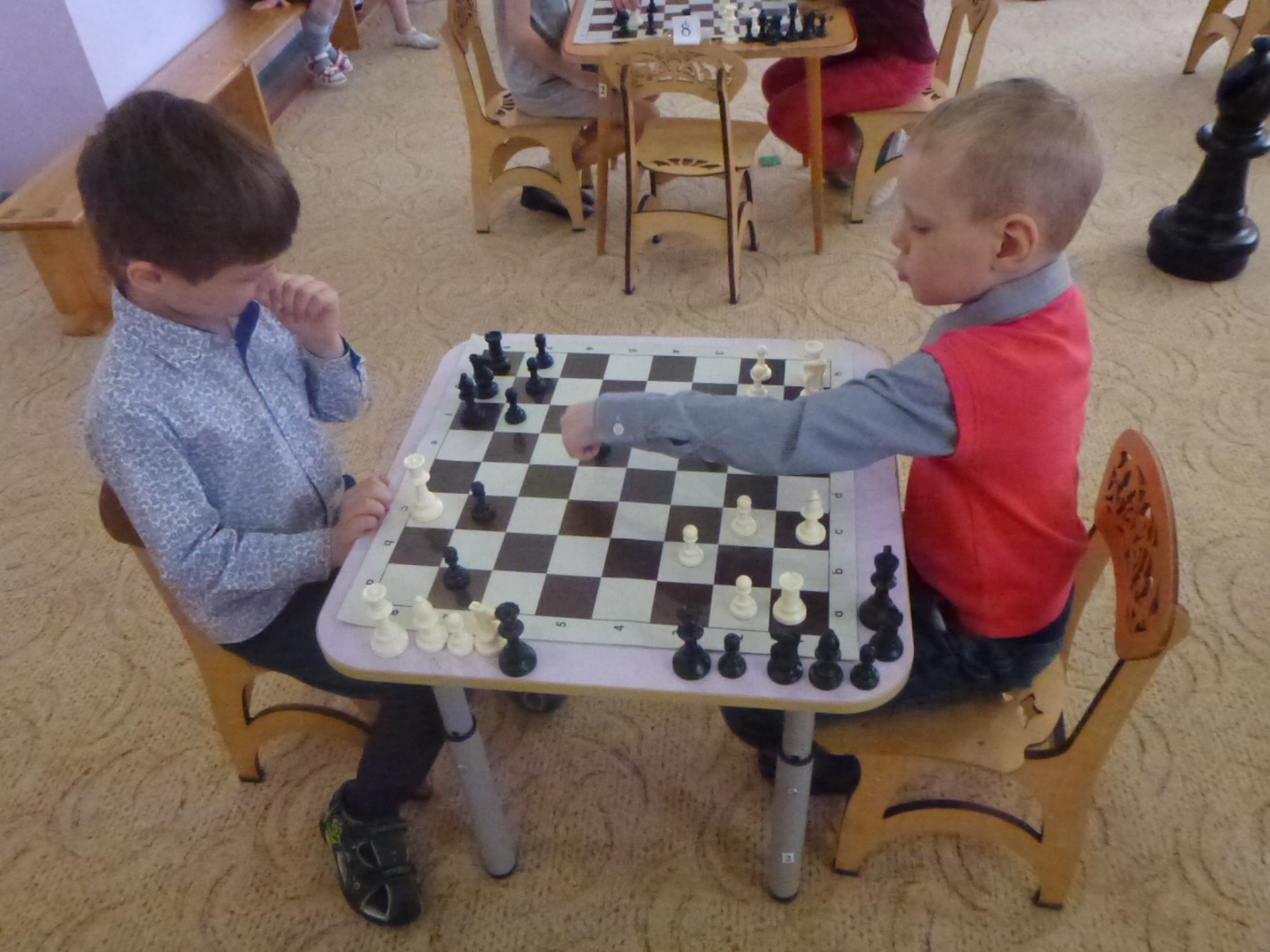 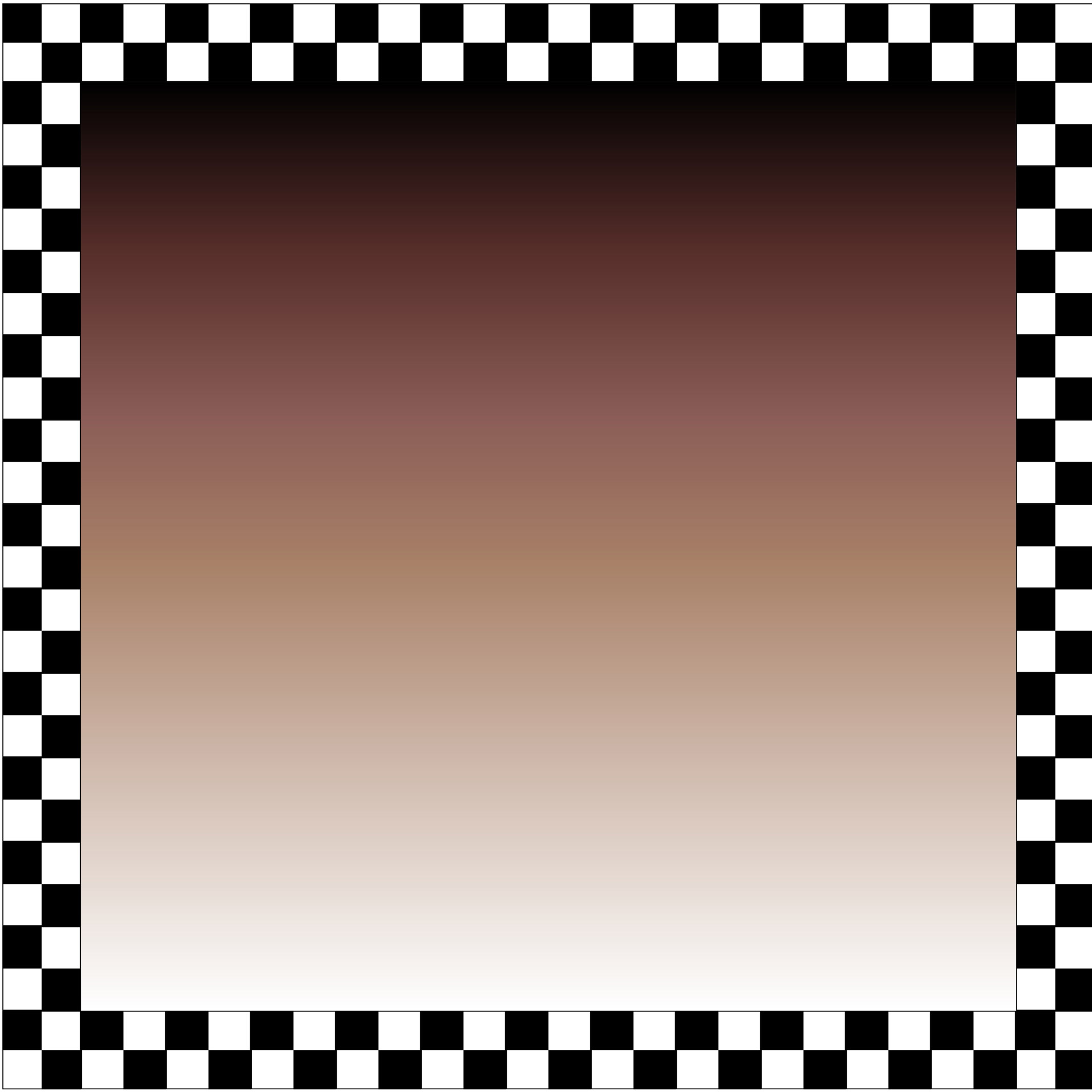 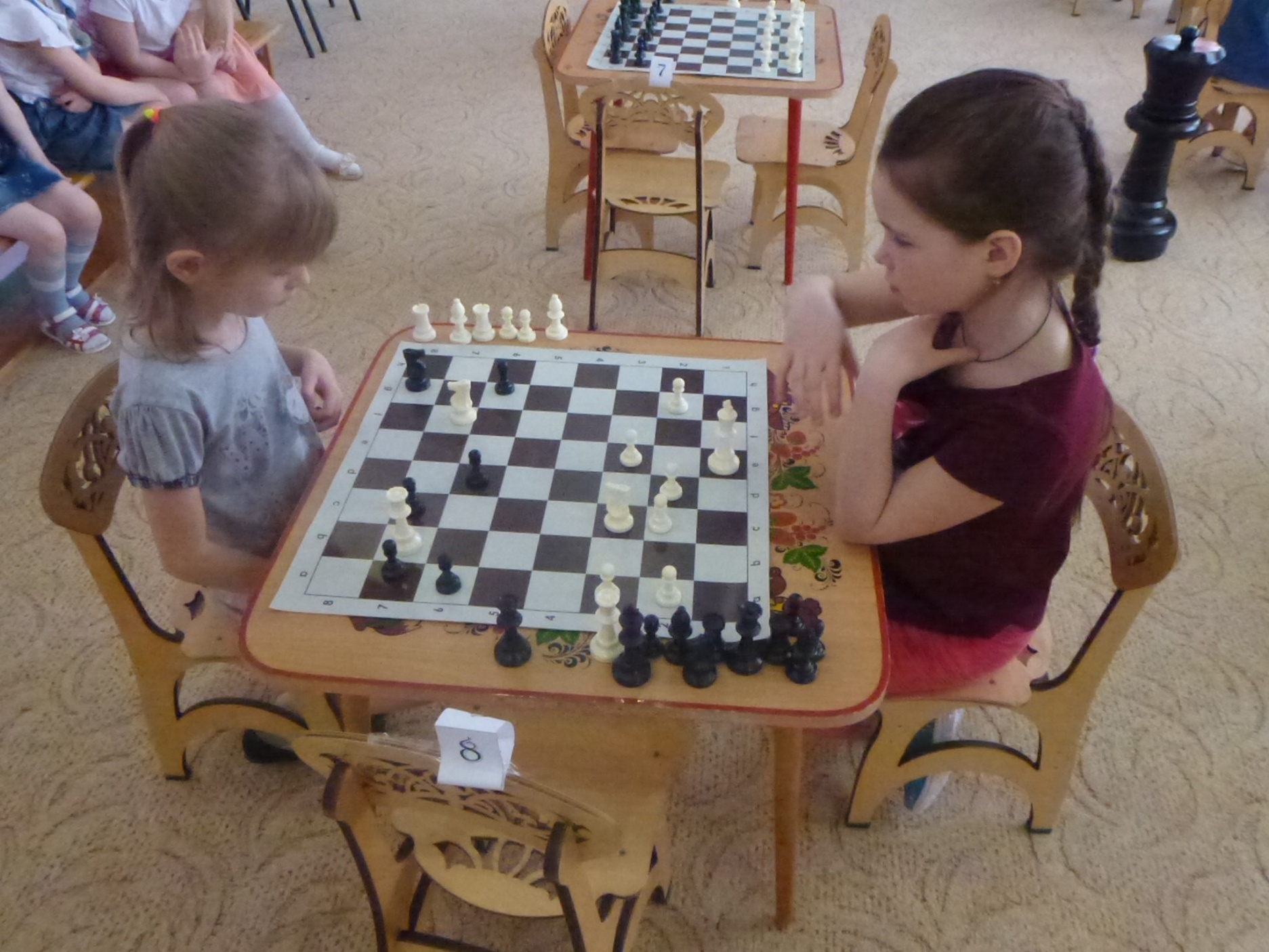 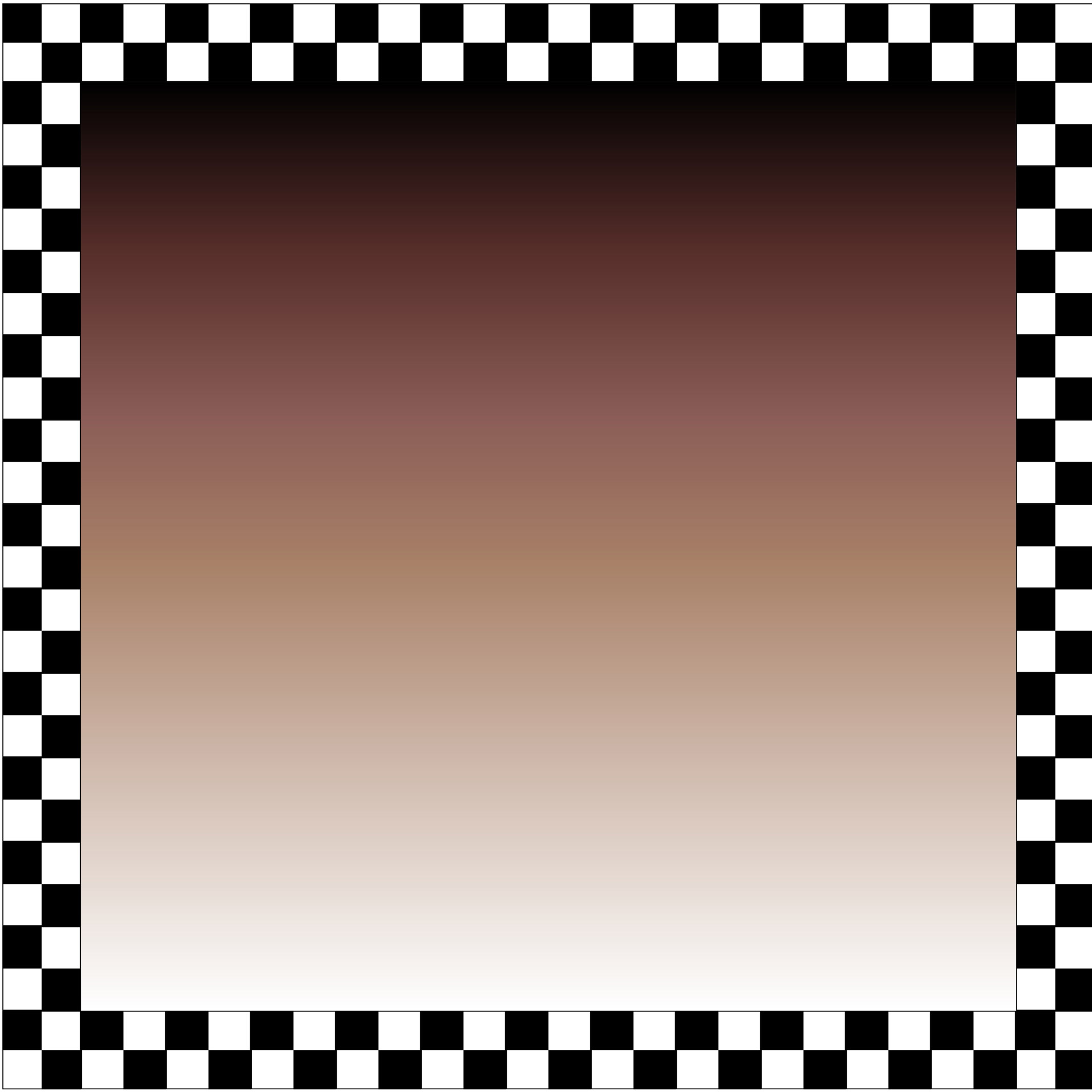 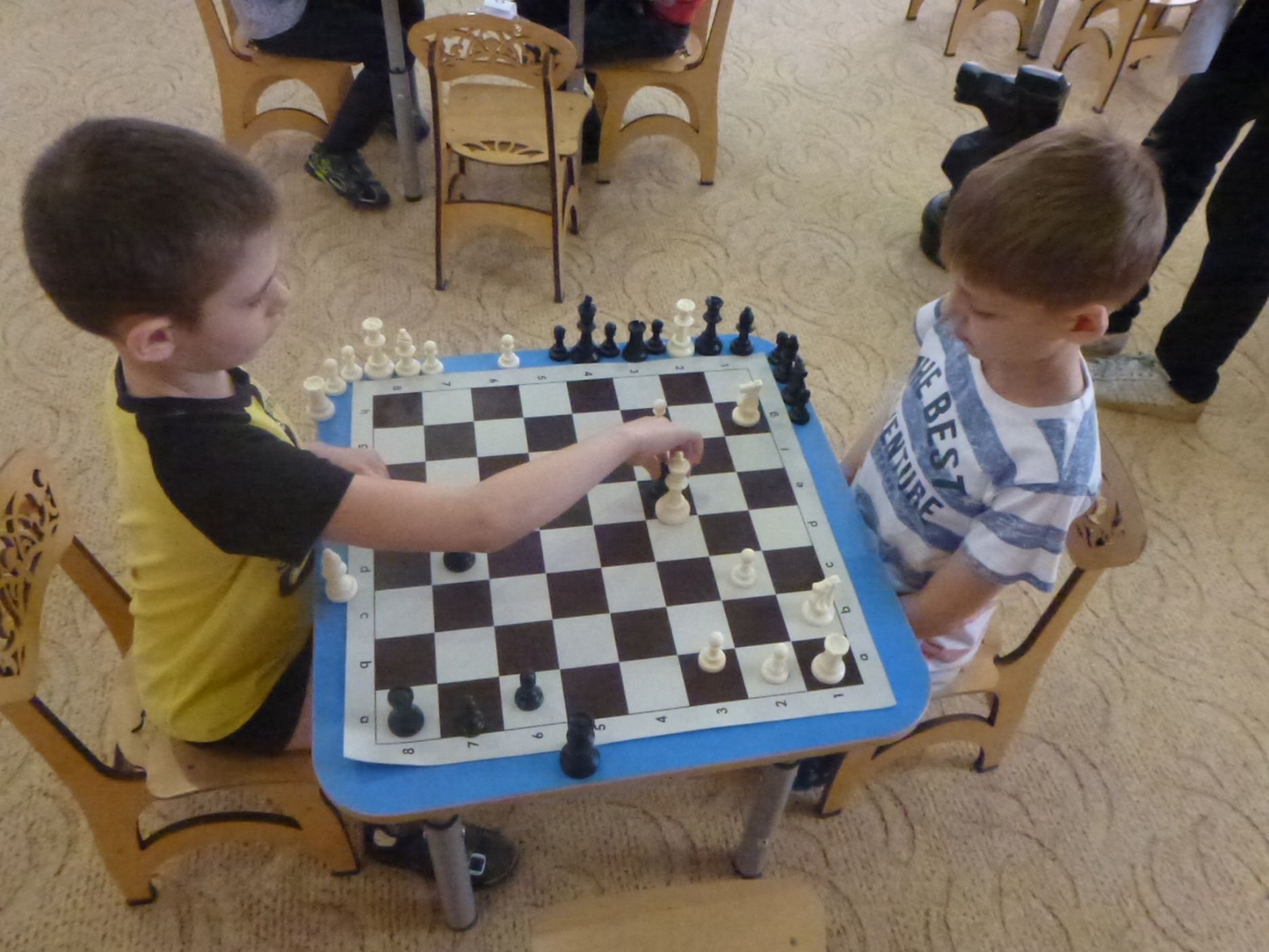 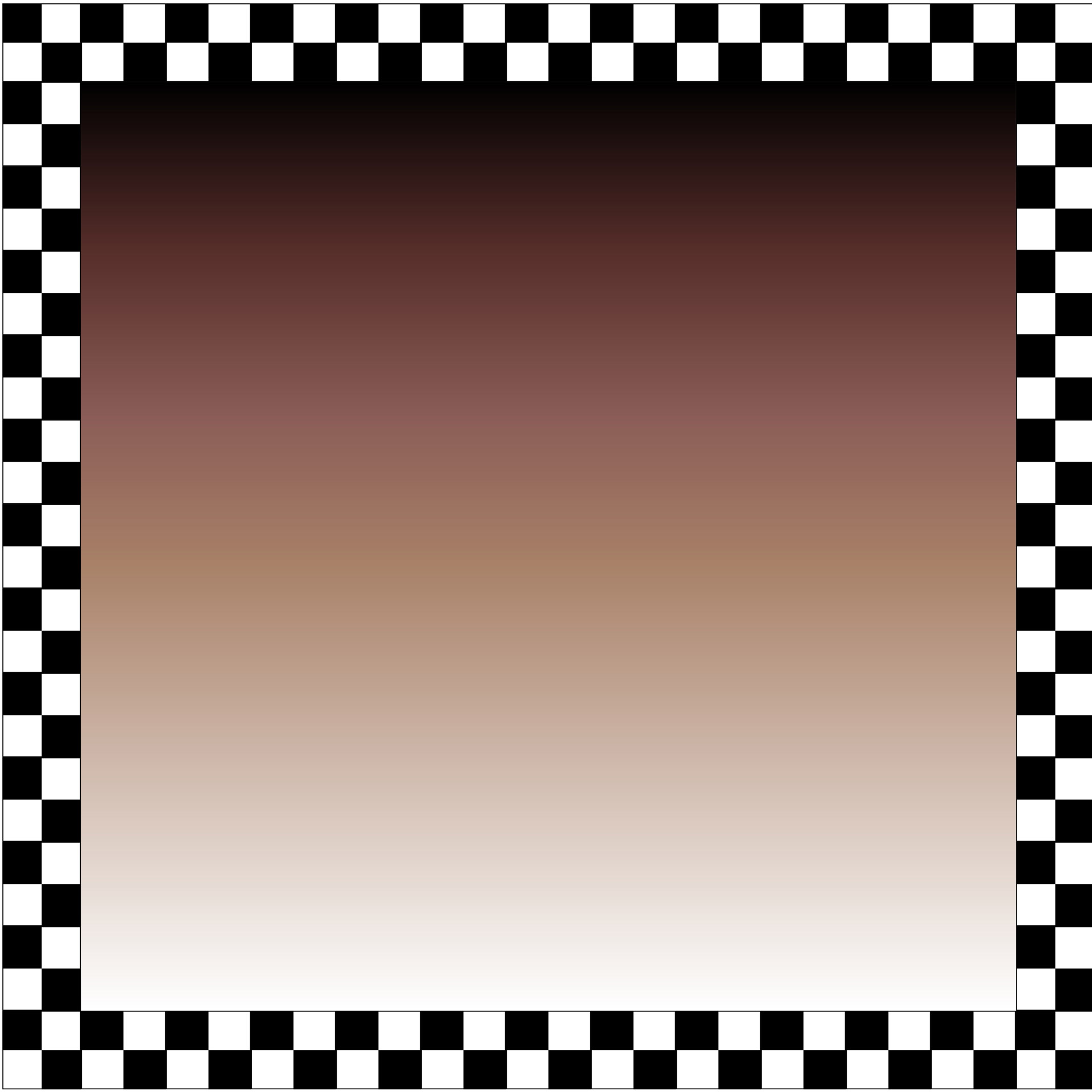 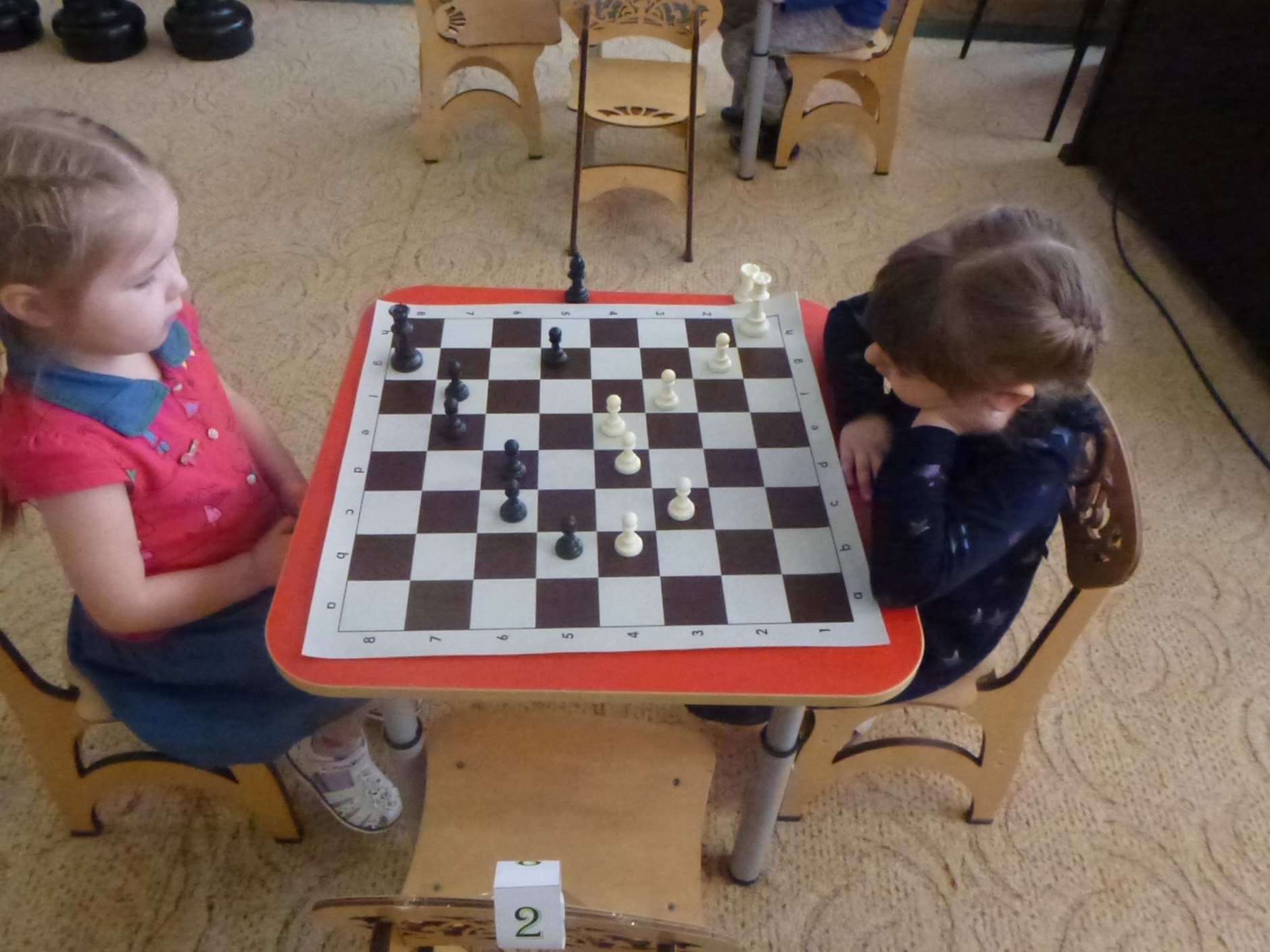 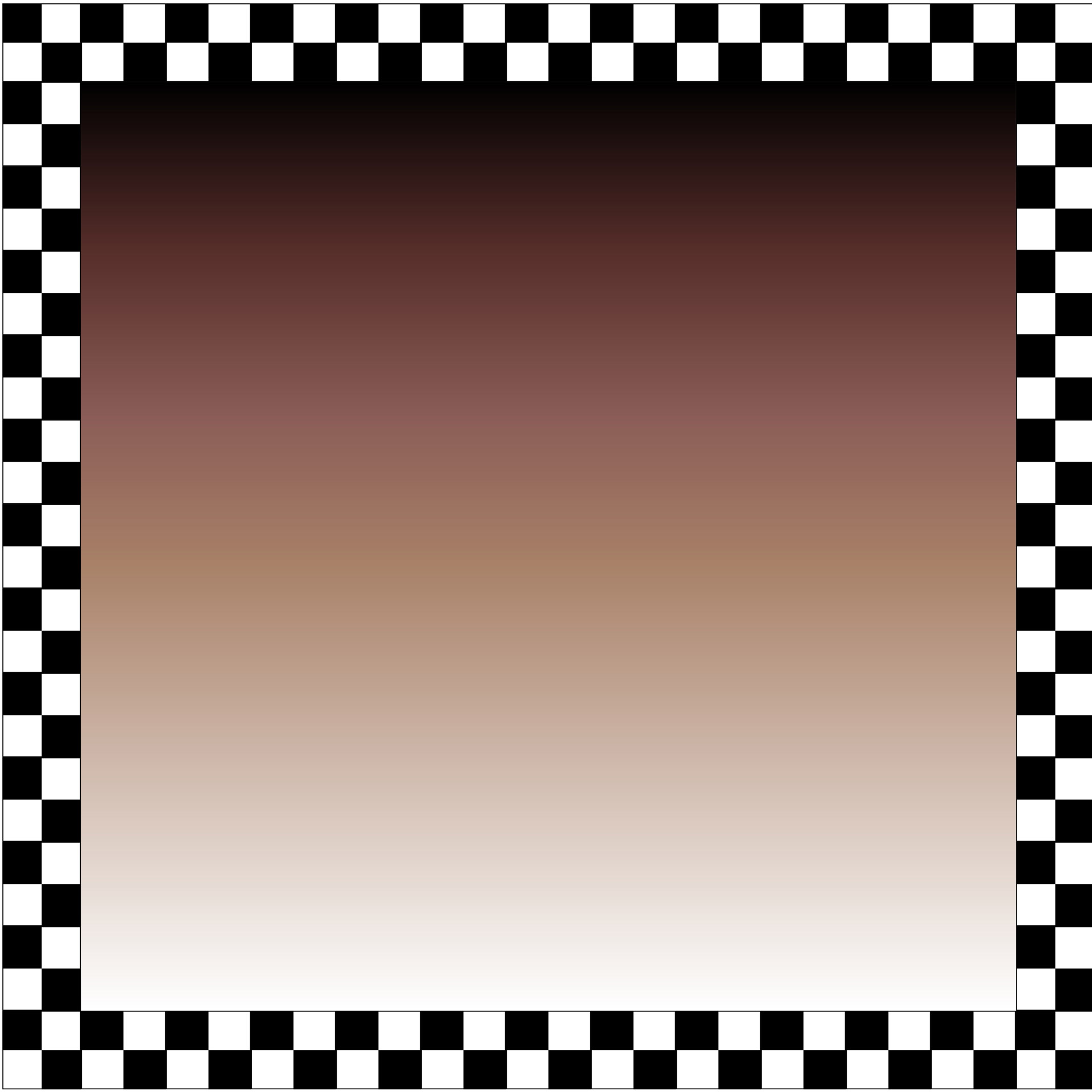 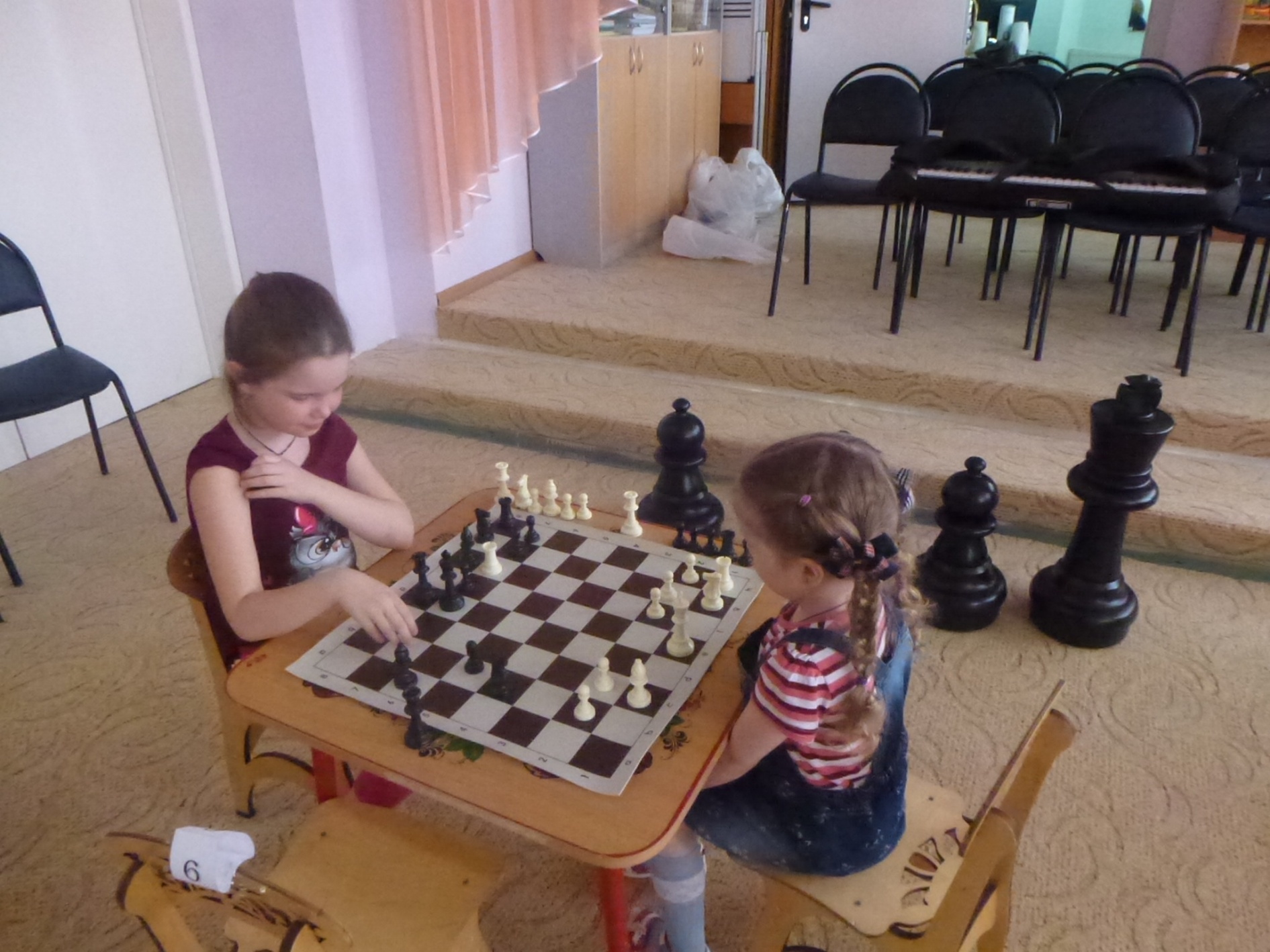 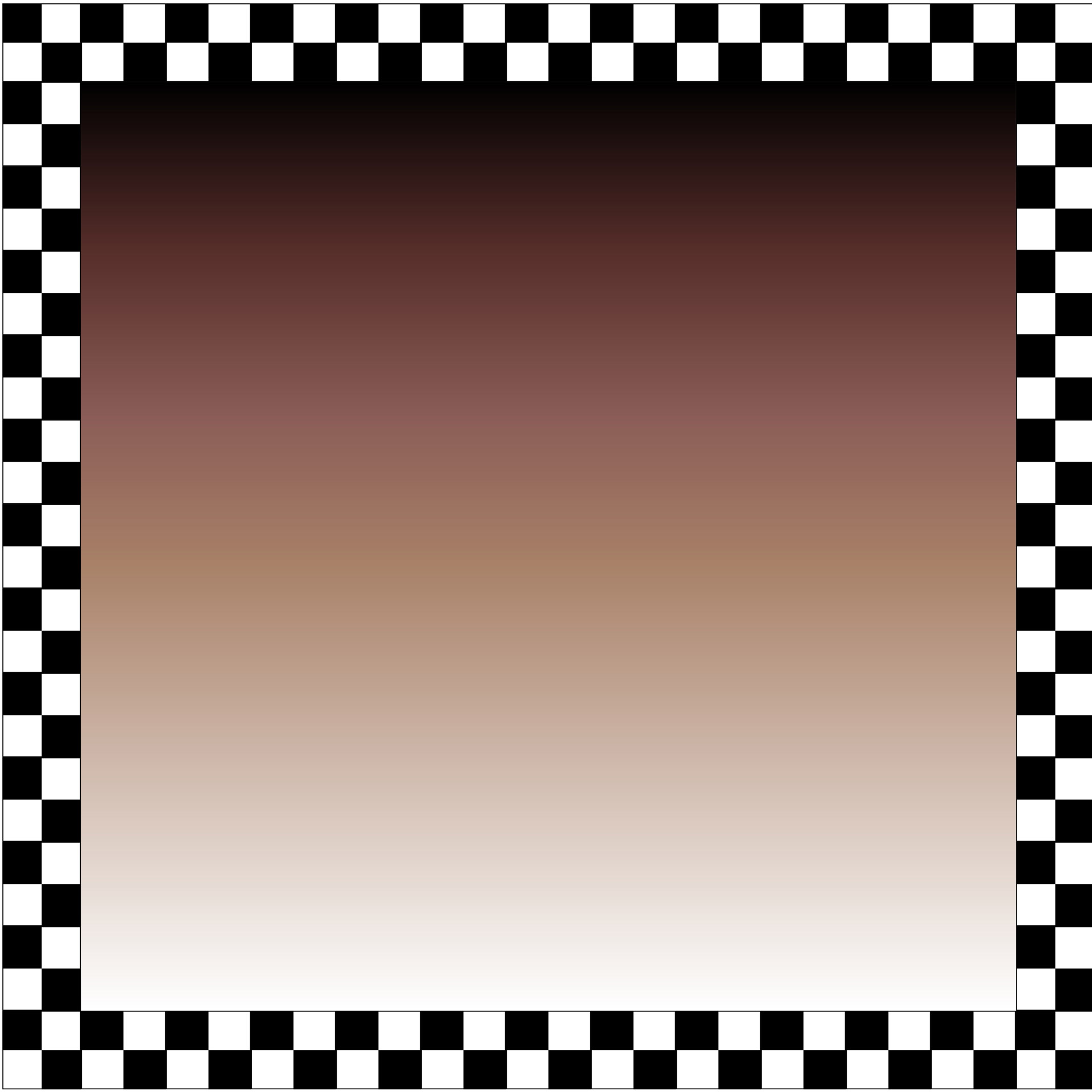 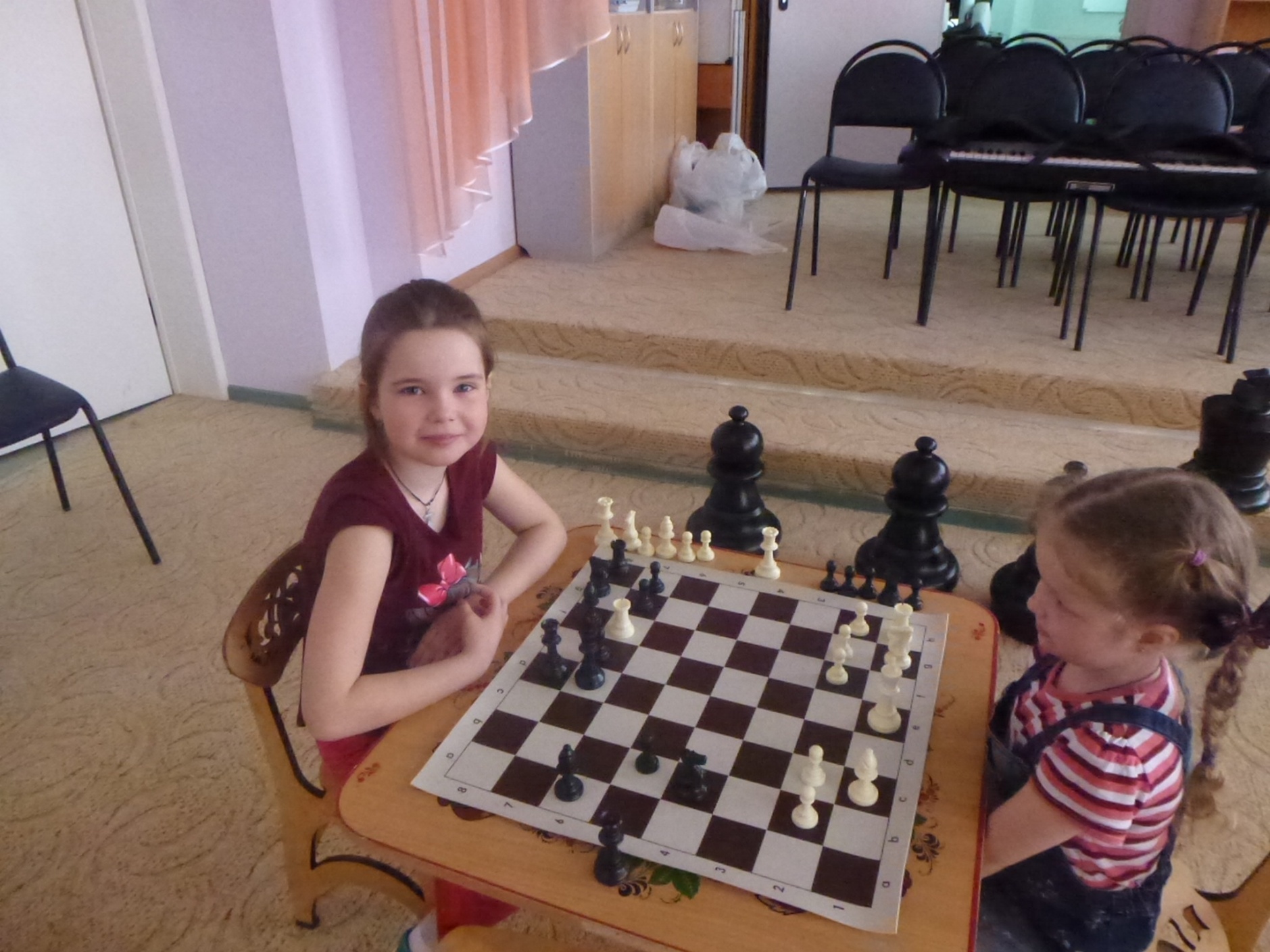 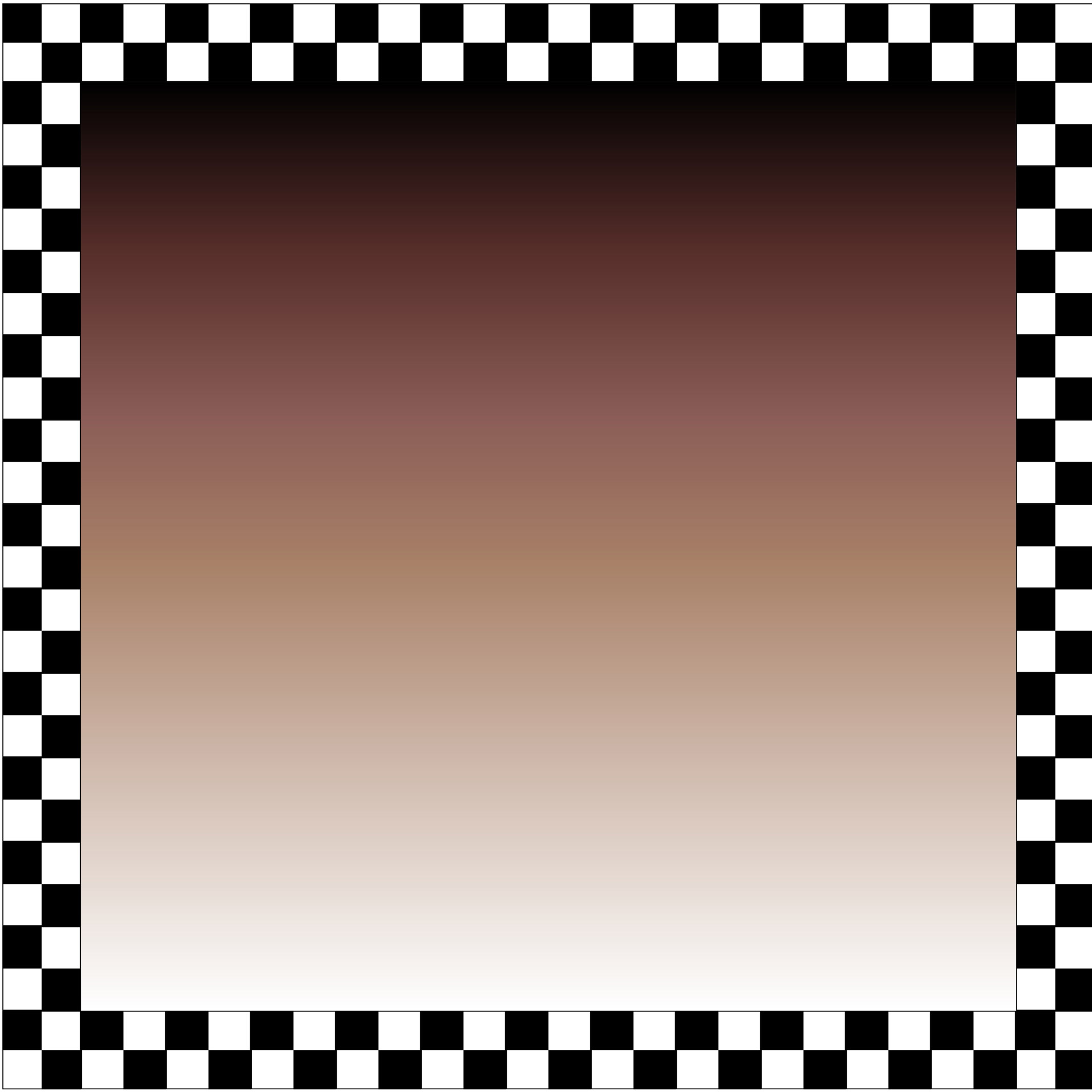 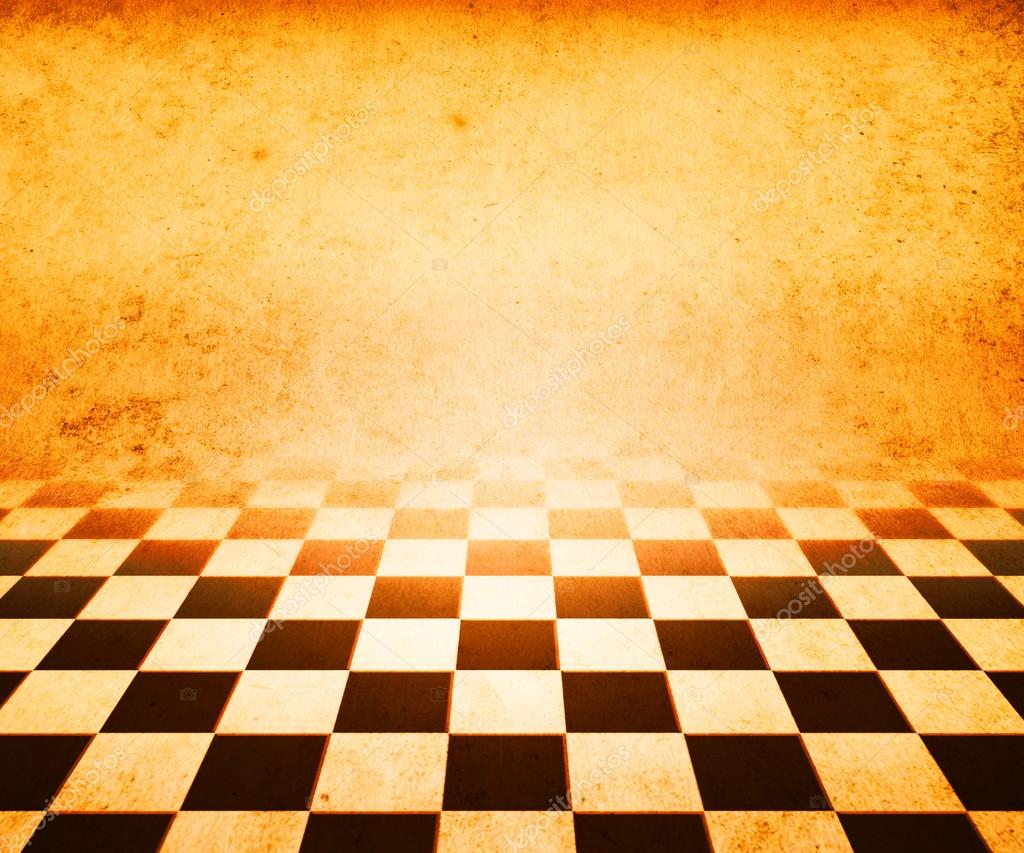 Поздравляем !!! Участников
VIII Ежегодного шахматного турнира
 «За кубок и корону-2018»
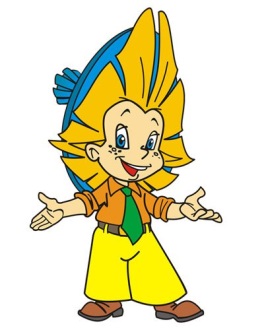 Поздравляем !!! Участников
VIII Ежегодного шахматного турнира
 «За кубок и корону-2018»
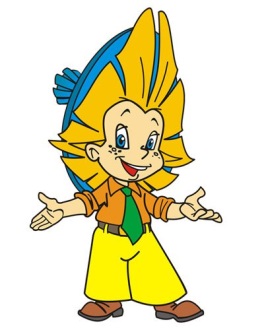